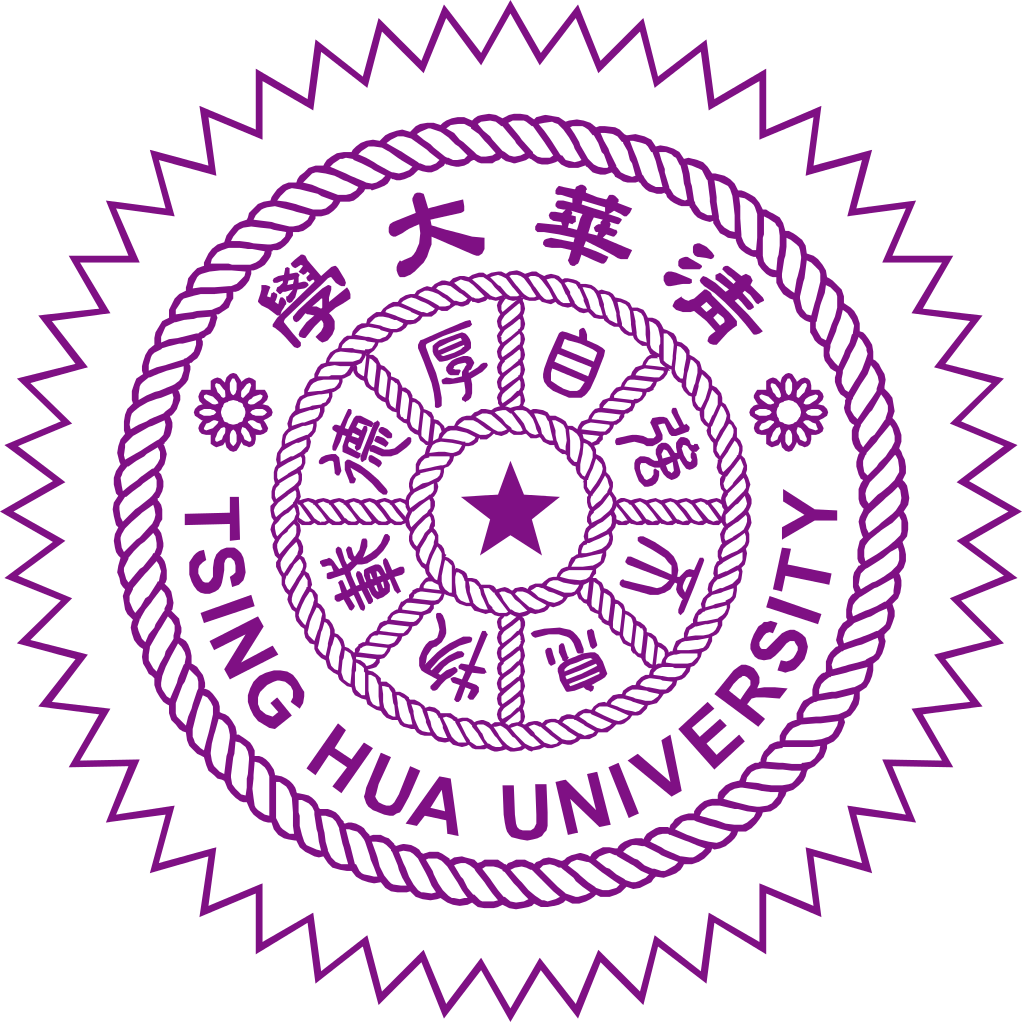 NMSL@NTHU
Networking and Multimedia Systems Lab
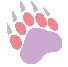 A Blind Streaming System for Multi-clientOnline 6-DoF View Touring
ShengMing (shengming0308@gapp.nthu.edu.tw)Advisor: Cheng-Hsin HsuNetworking and Multimedia Systems Lab, CS, National Tsing Hua University
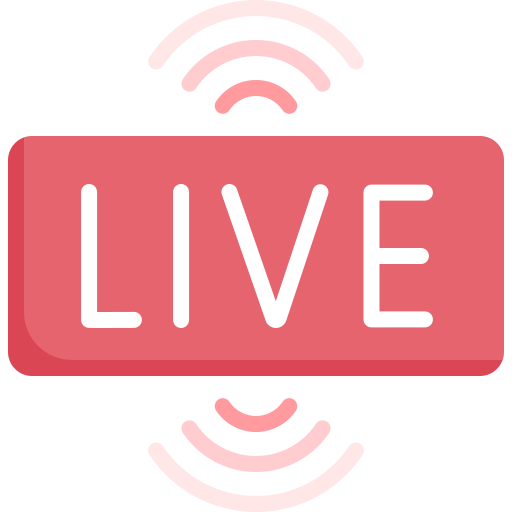 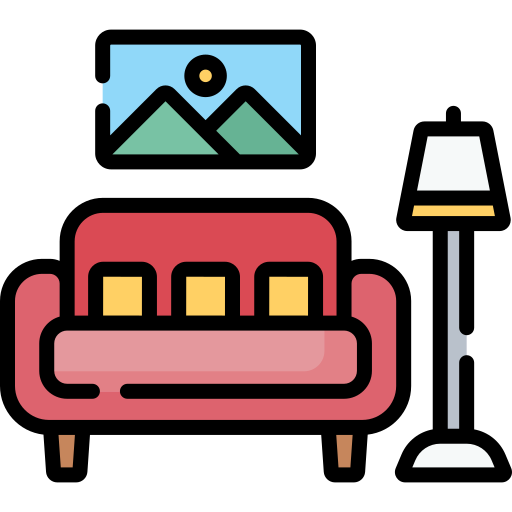 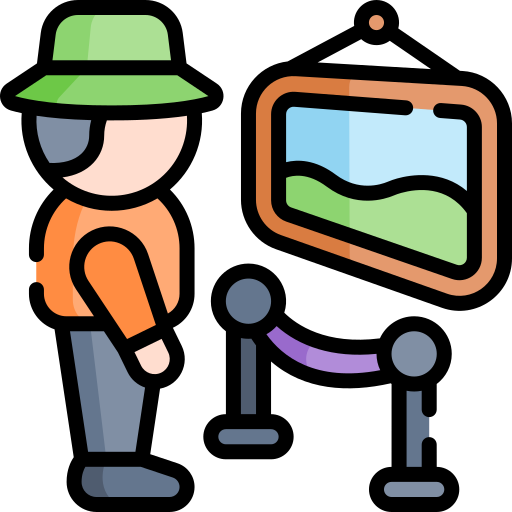 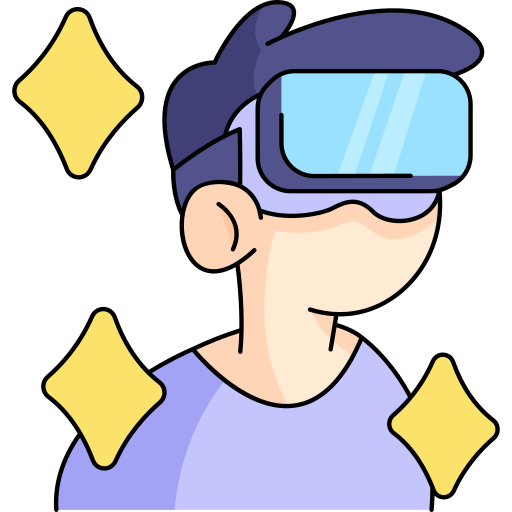 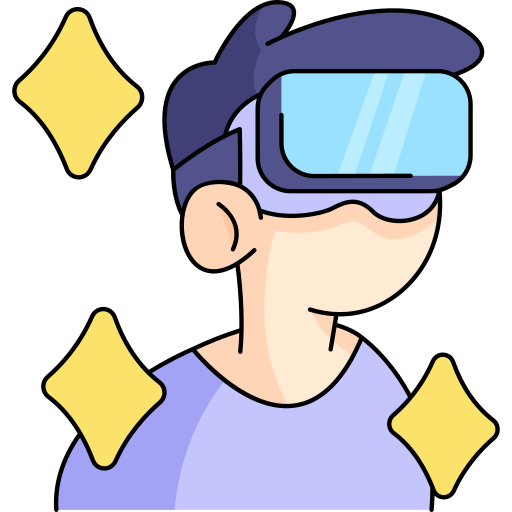 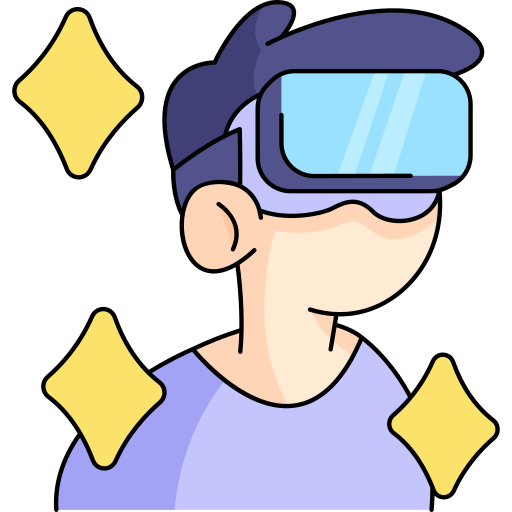 1
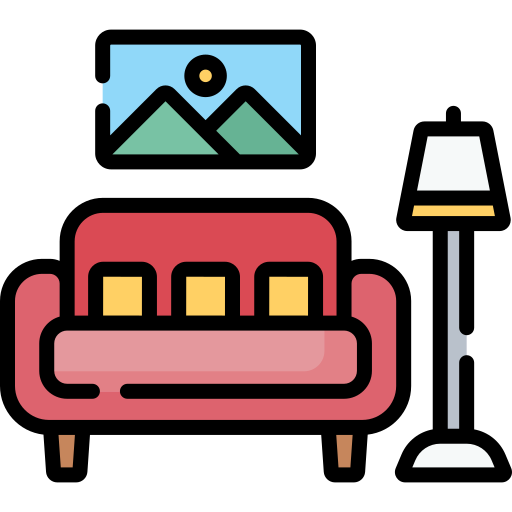 Outline
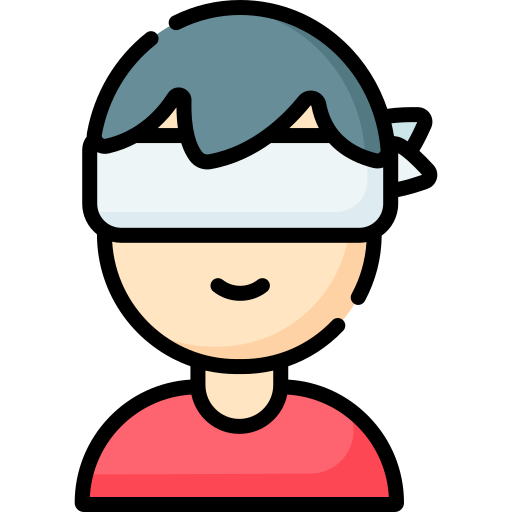 Inspiration
Goal & Challenges
Related Work
System Design
Novel View Optimization
Cloud Service Provider
Pose Predictor
Candidate Generator
Coverage Estimator
Solver & Algorithms
Implementation
Evaluations
Conclusion & Future Work
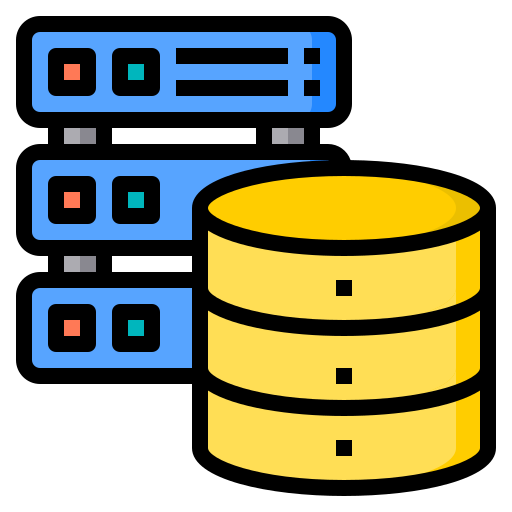 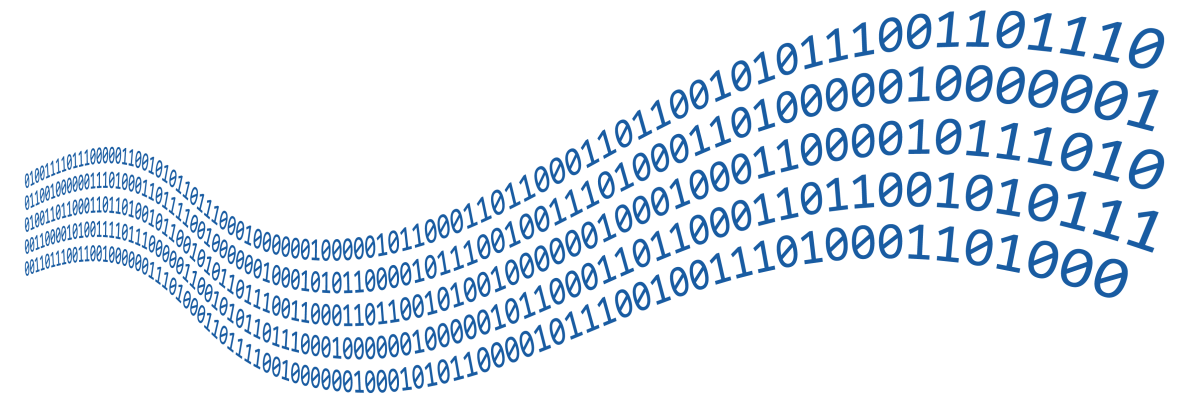 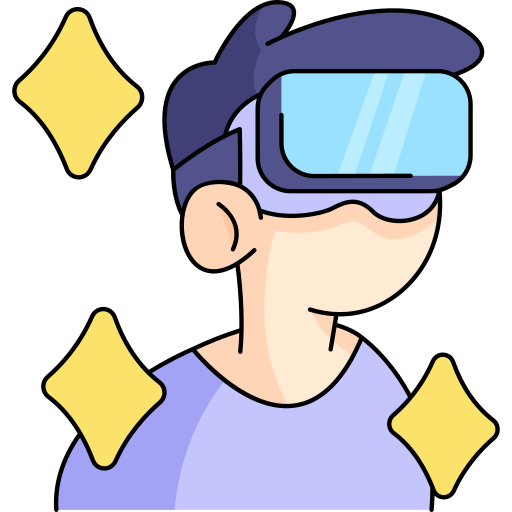 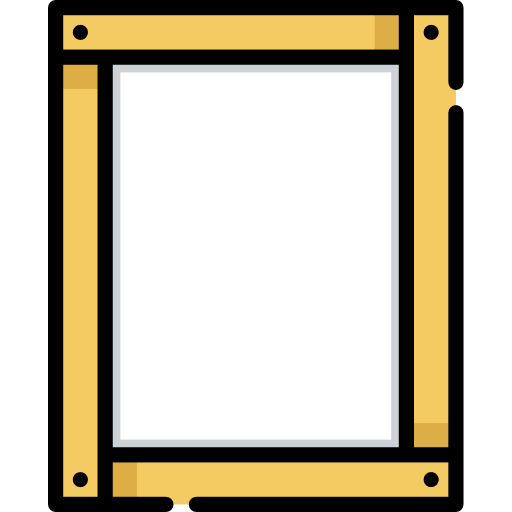 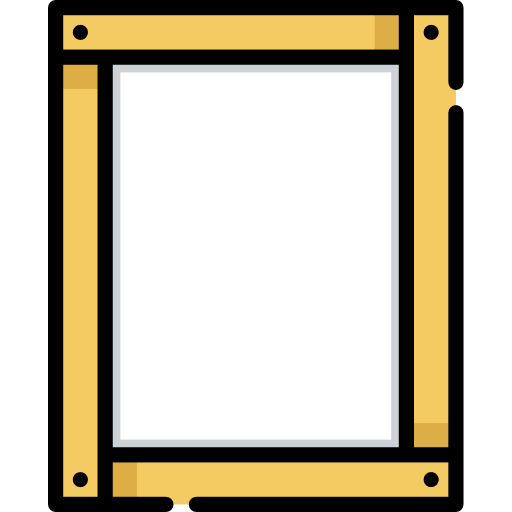 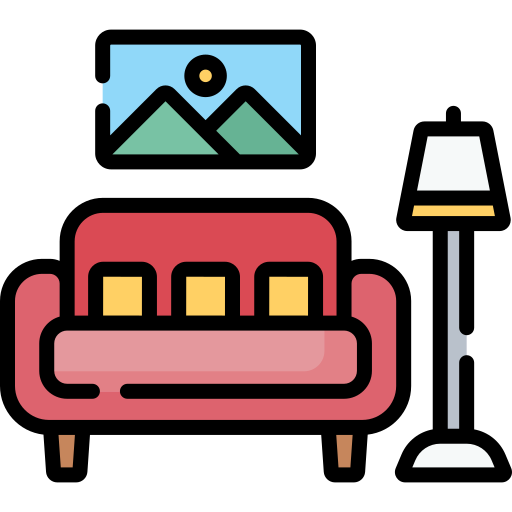 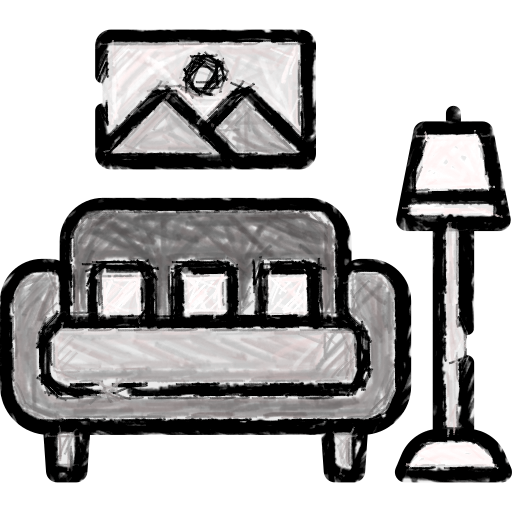 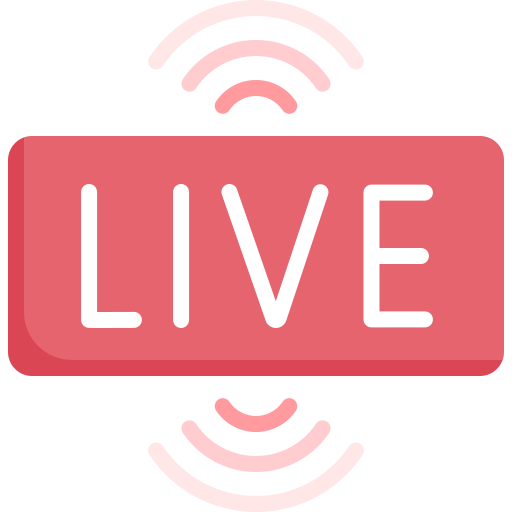 2
Inspiration
Intellectual Property Leakage
Mesh based
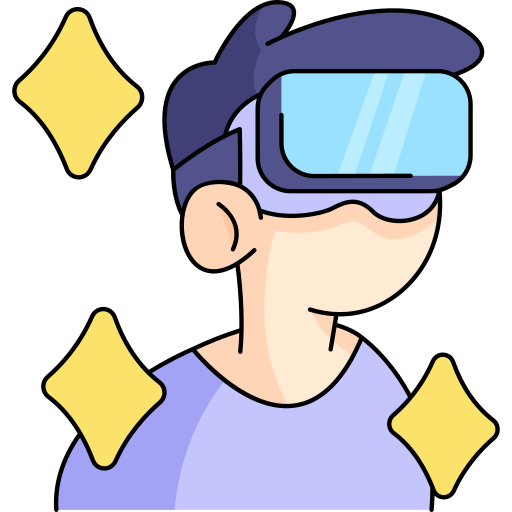 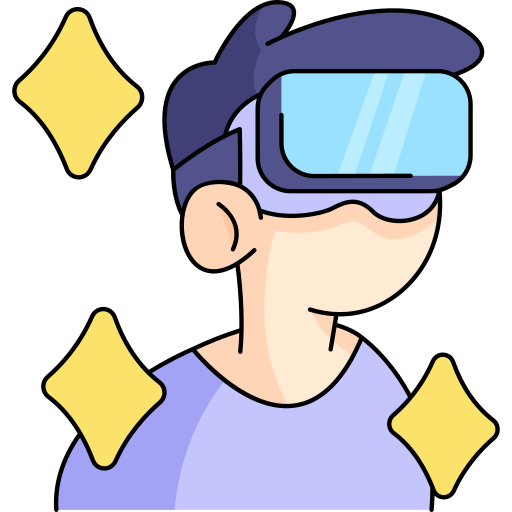 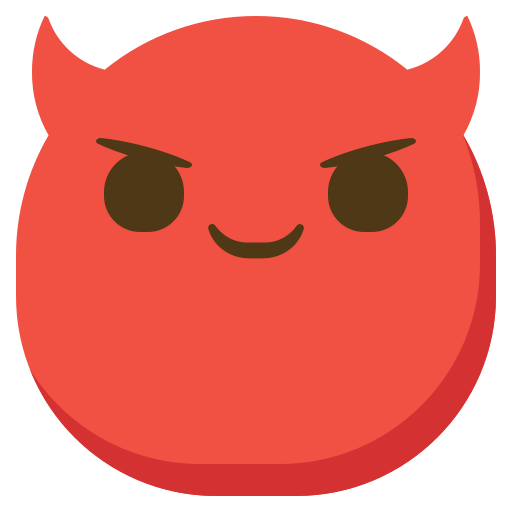 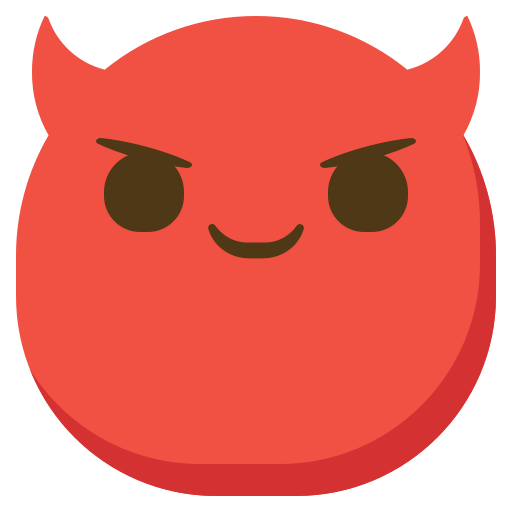 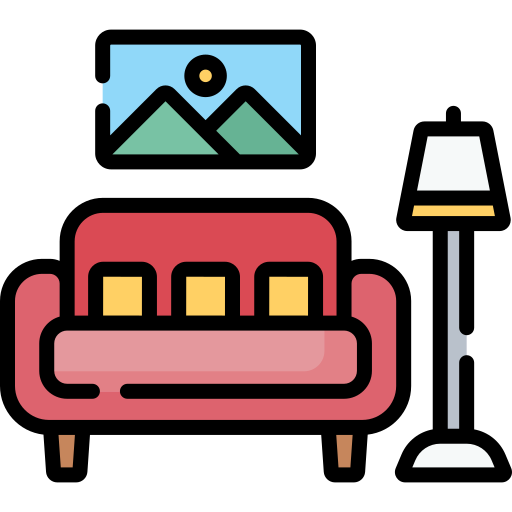 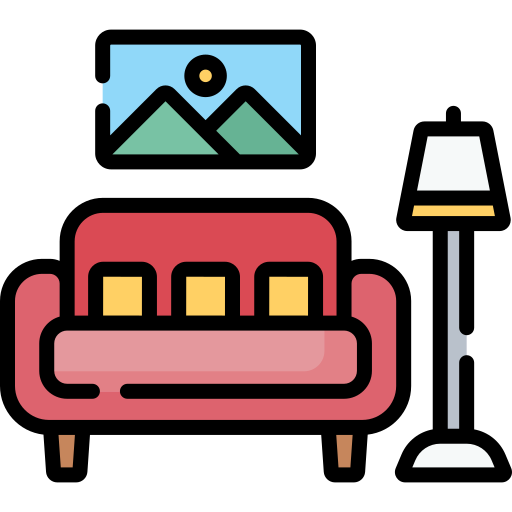 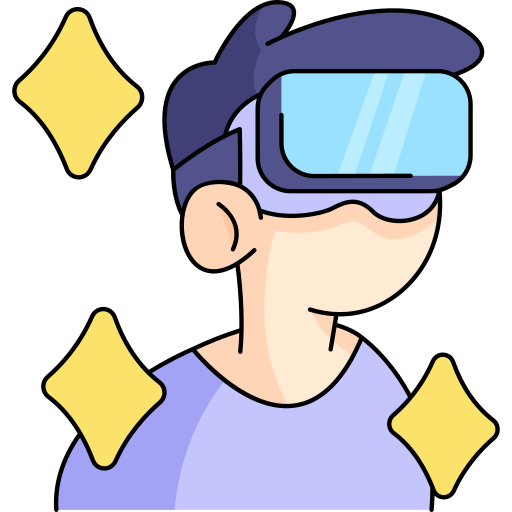 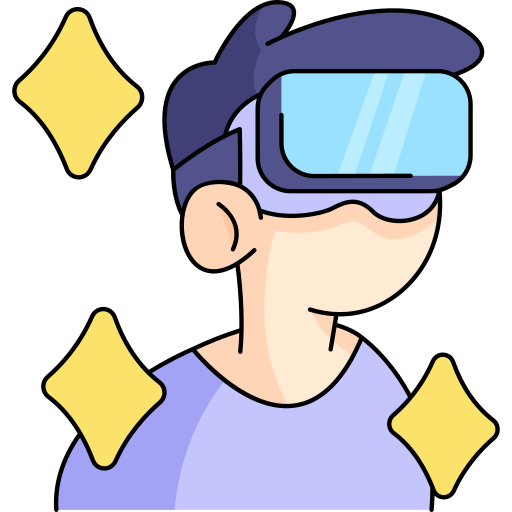 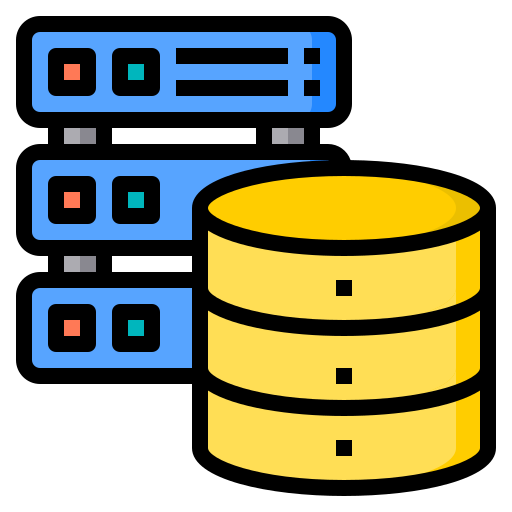 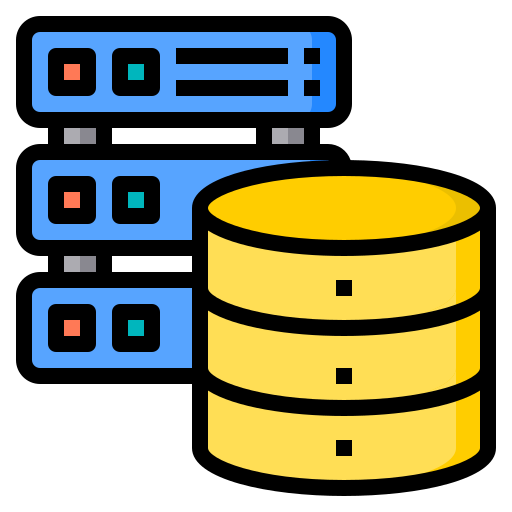 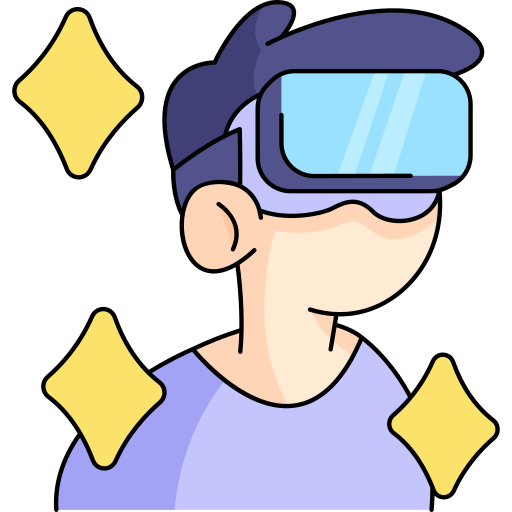 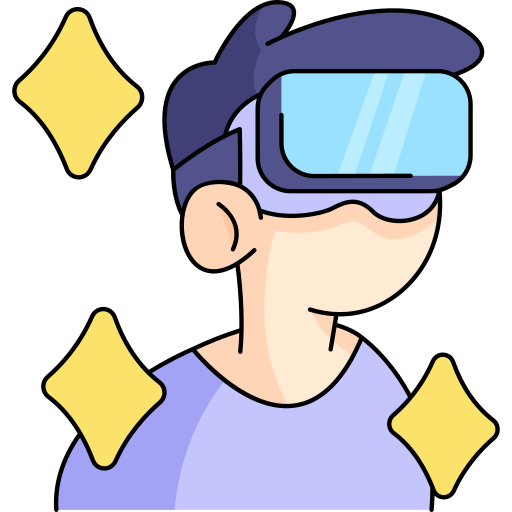 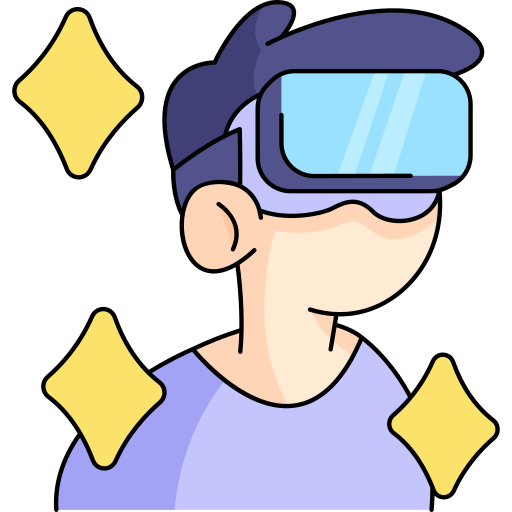 3D content (mesh)
Content leakage
Content creators
Content creators
6-DoF clients
6-DoF clients
We only reveal partial 3D content by images!
RGB-D images based
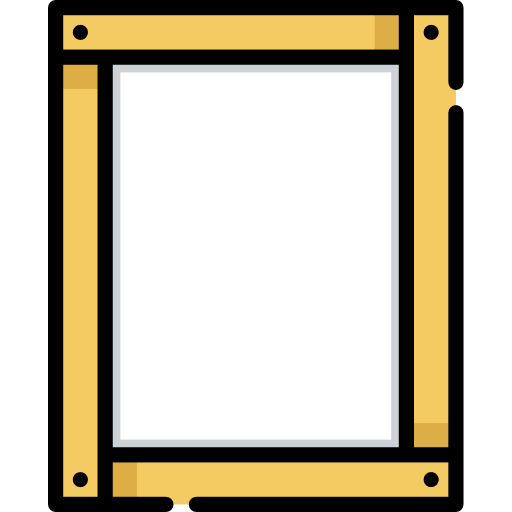 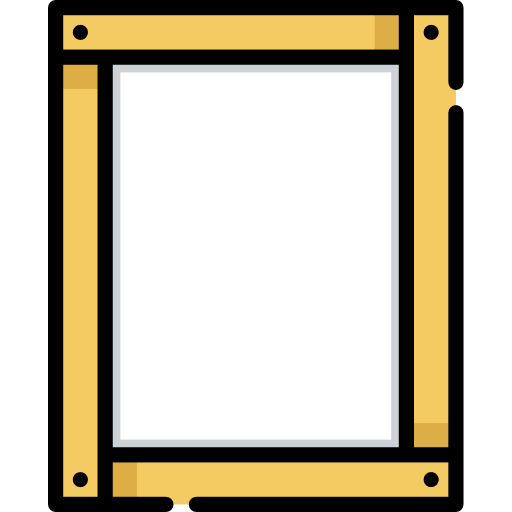 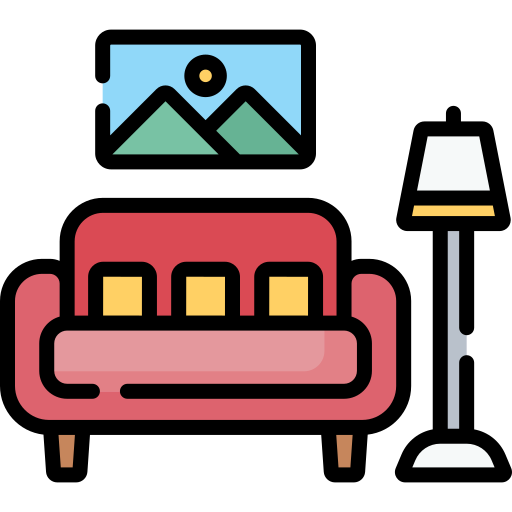 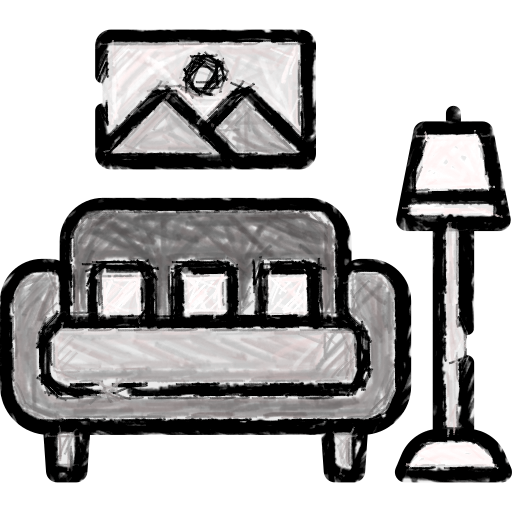 RGB-D images
3
Inspiration
Bandwidth Saving and No Mesh Streaming
Frame-by-Frame Streaming
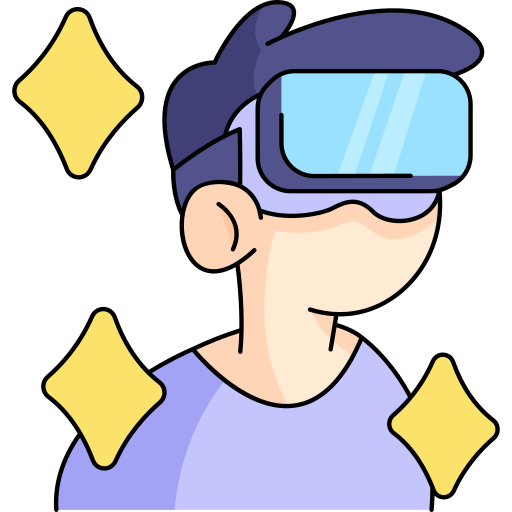 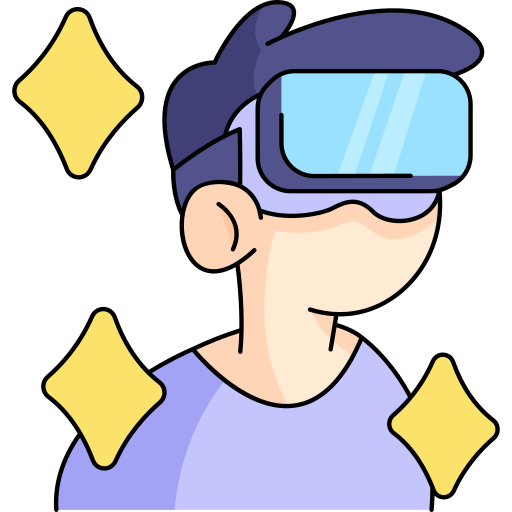 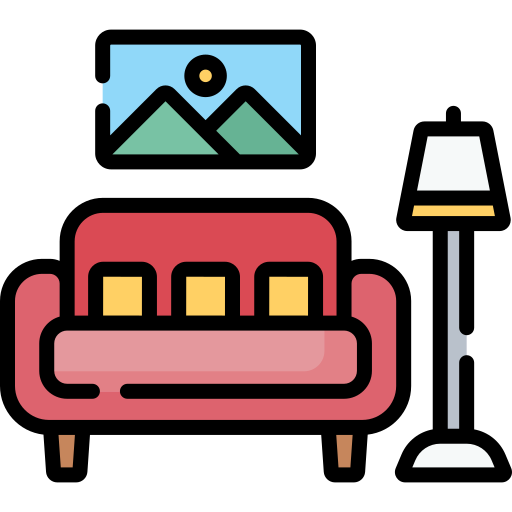 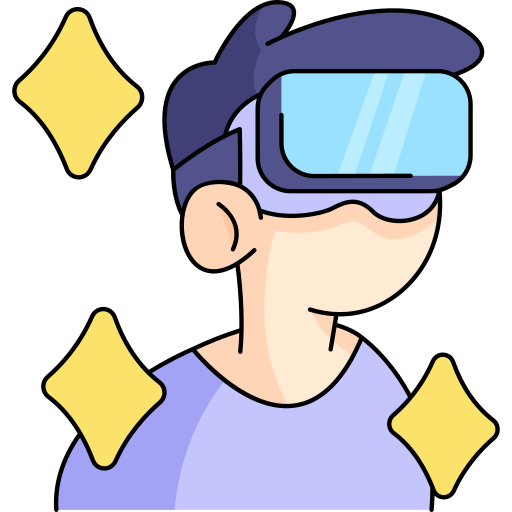 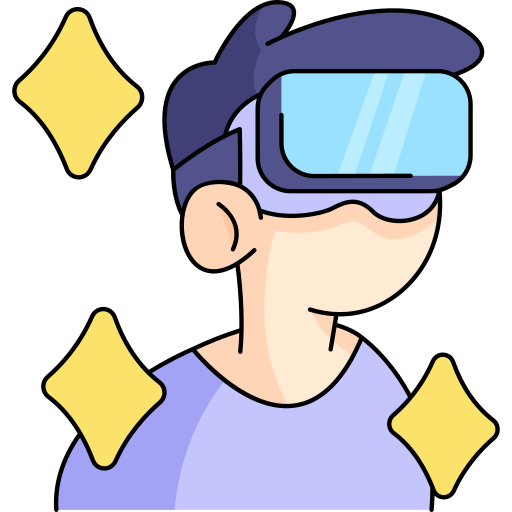 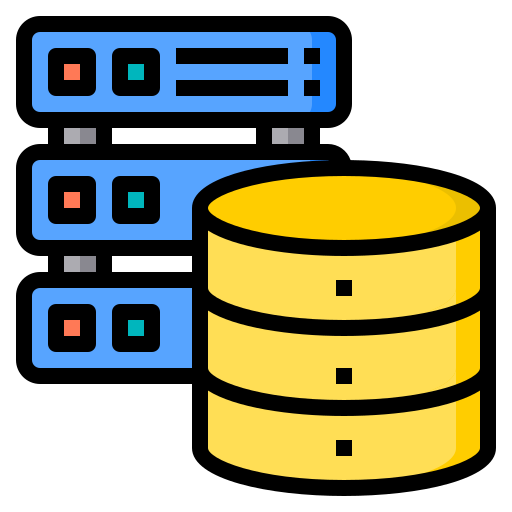 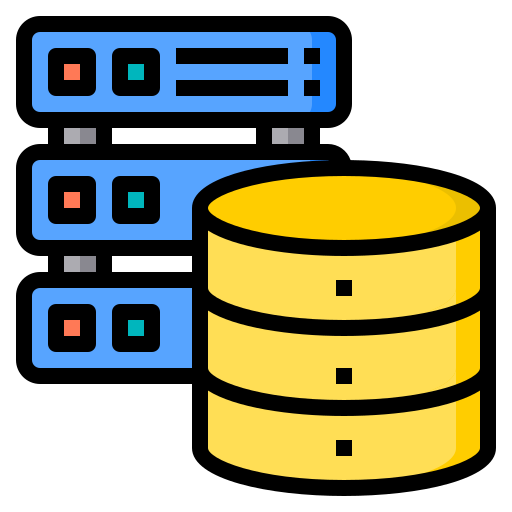 …
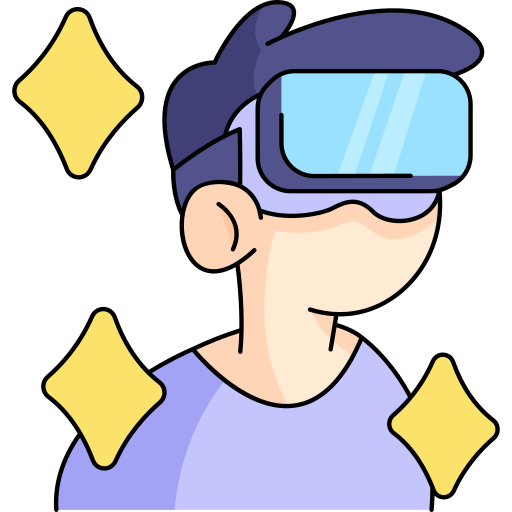 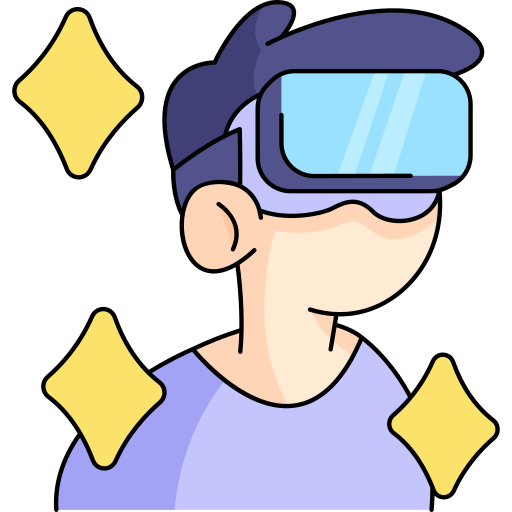 Only sends a small number of source views to serve many clients
view streams
Content creators
Content creators
6-DoF clients
6-DoF clients
RGB-D source view (image) based
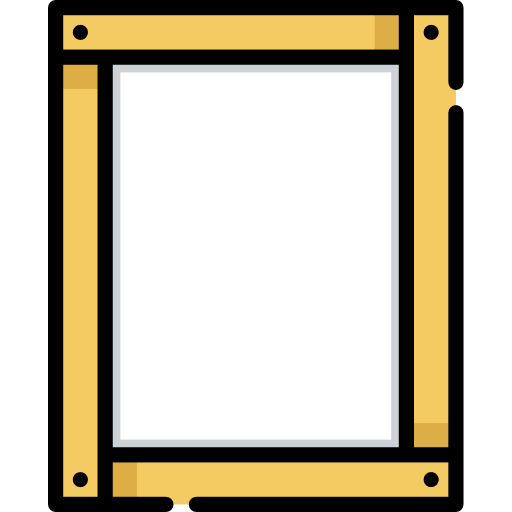 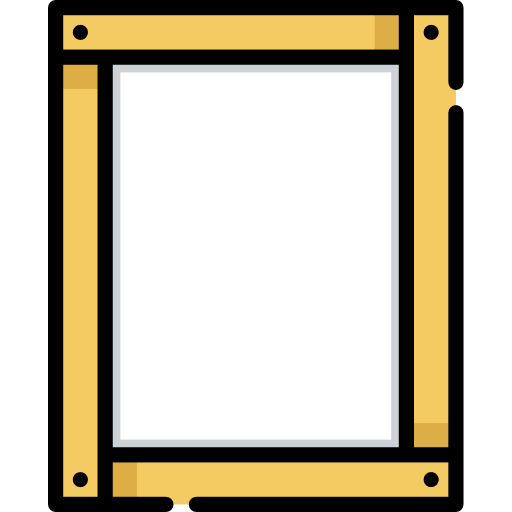 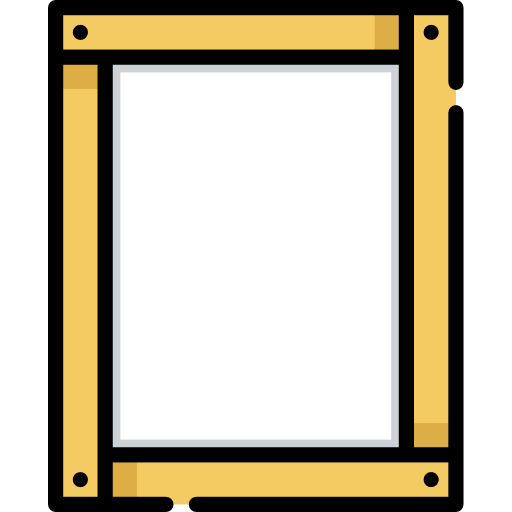 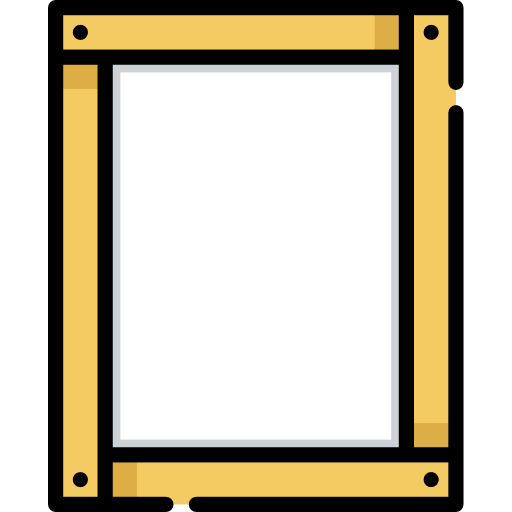 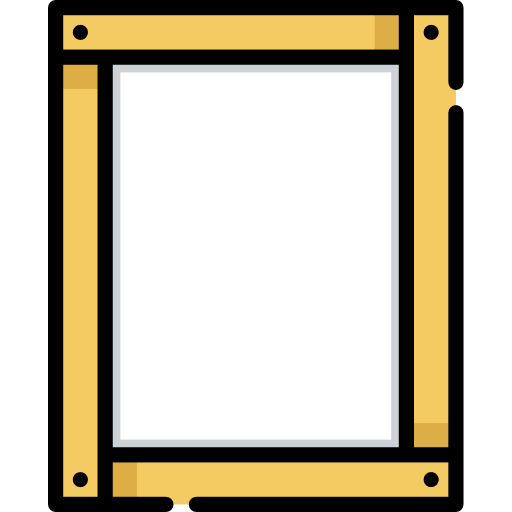 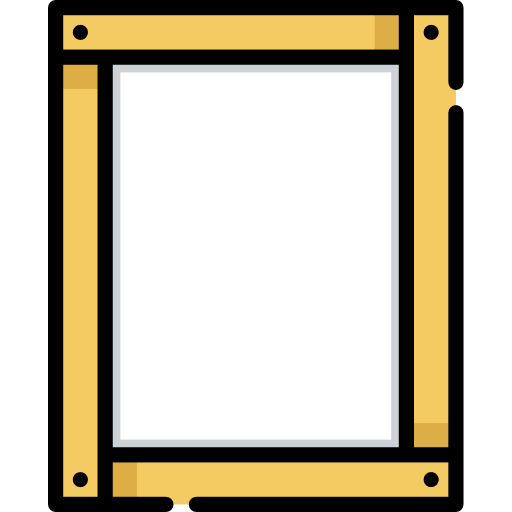 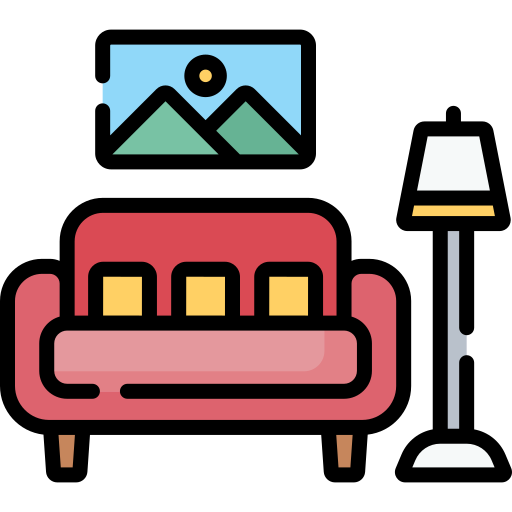 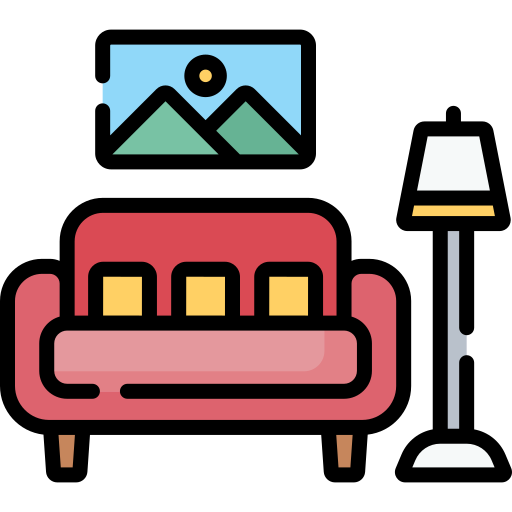 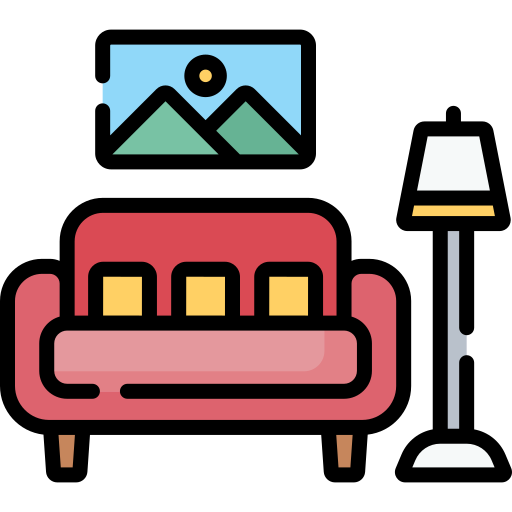 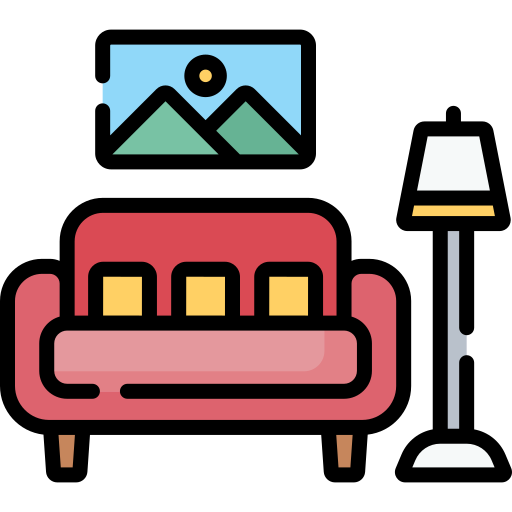 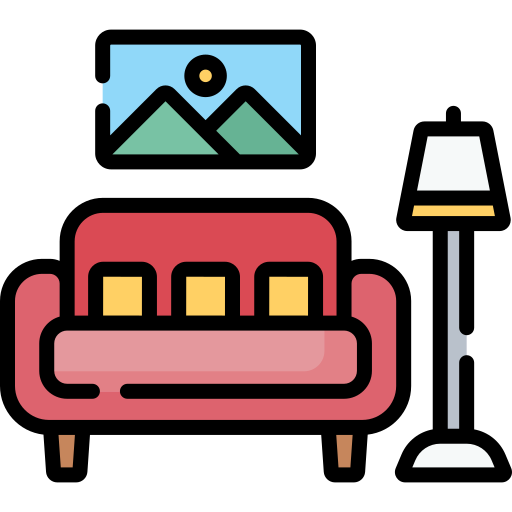 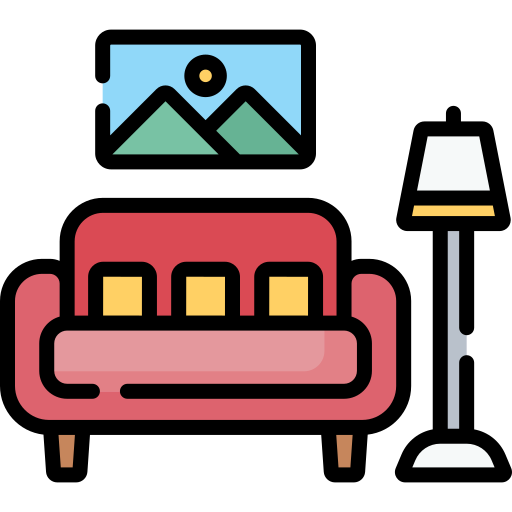 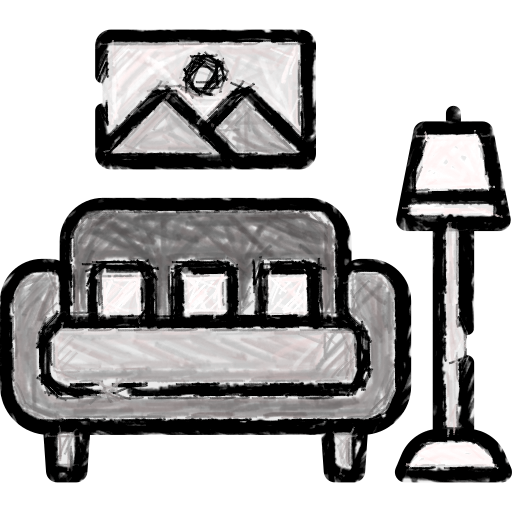 small number of source views
4
Inspiration
Novel View Synthesis
RGB source views
Describe color information
D source views
Describe partial content geometry
Color
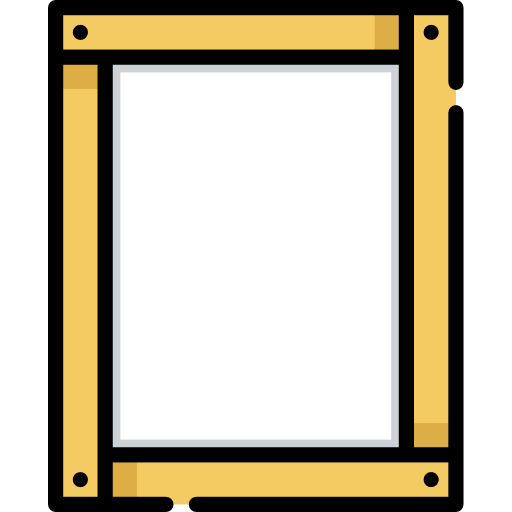 Novel view synthesizer
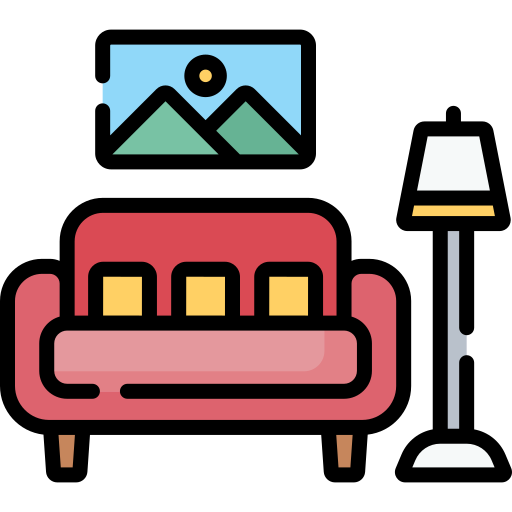 Limitations
Not light enough to run on Head Mounted Displays (HMDs) in real-time
Reference View Synthesizer (RVS)[RVS]
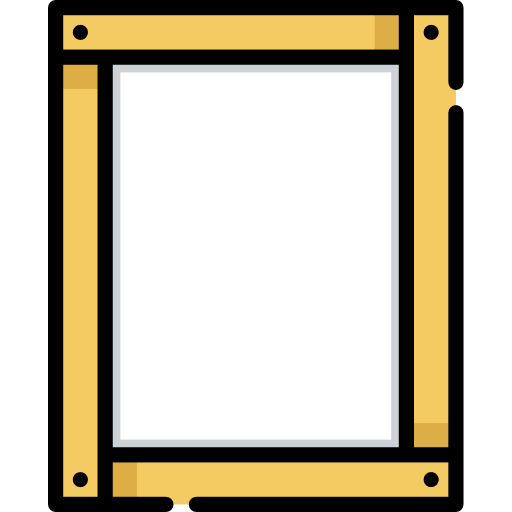 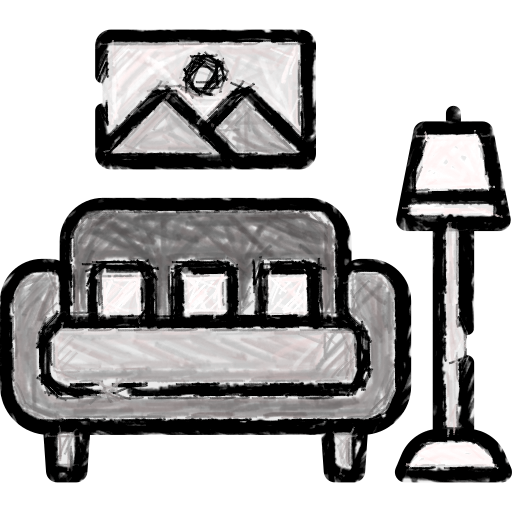 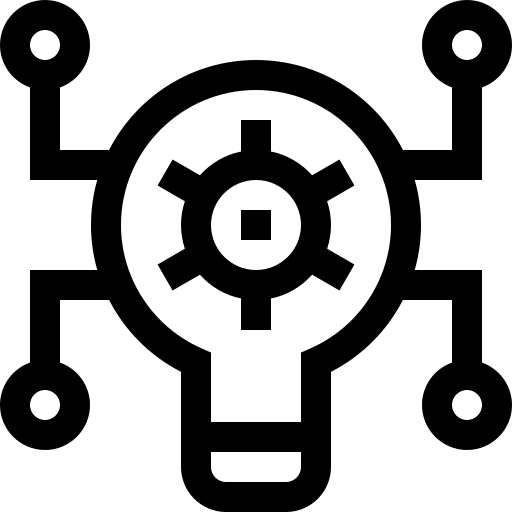 Geometry
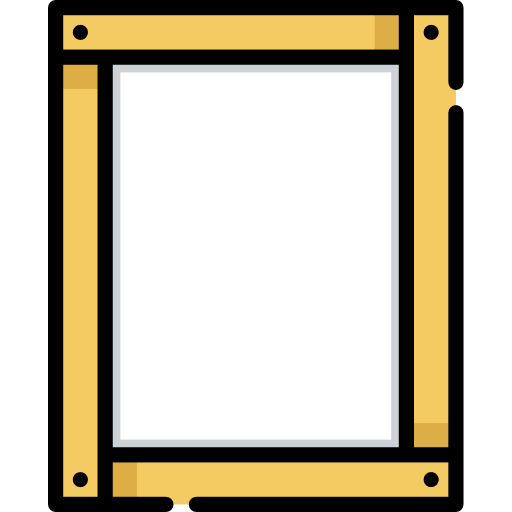 ?
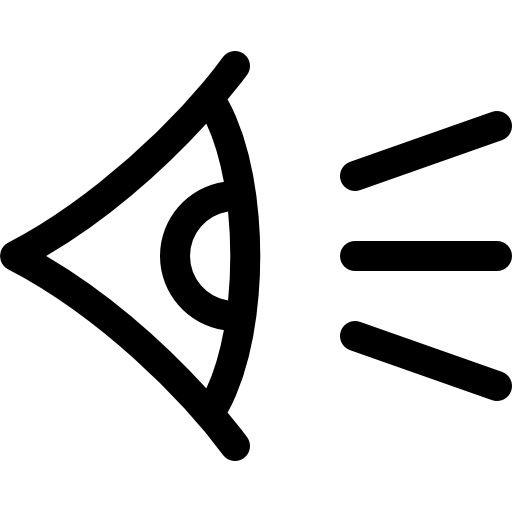 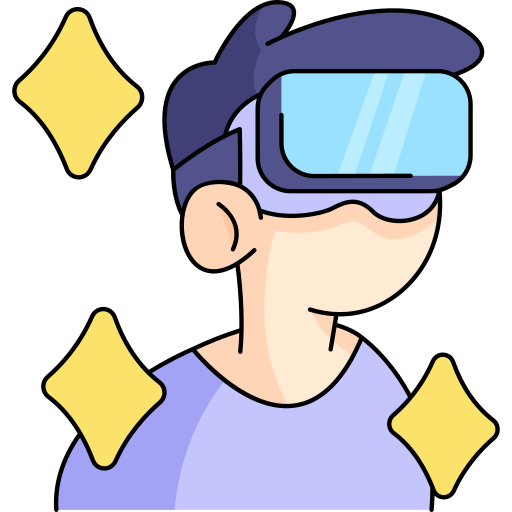 5
[RVS] Bart Kroon and Gauthier Lafruit. 2018. Reference View Synthesizer (RVS) 2.0 manual. Taipa, Macao
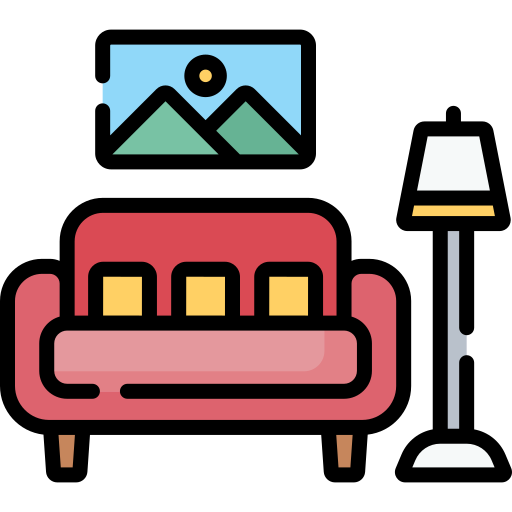 Outline
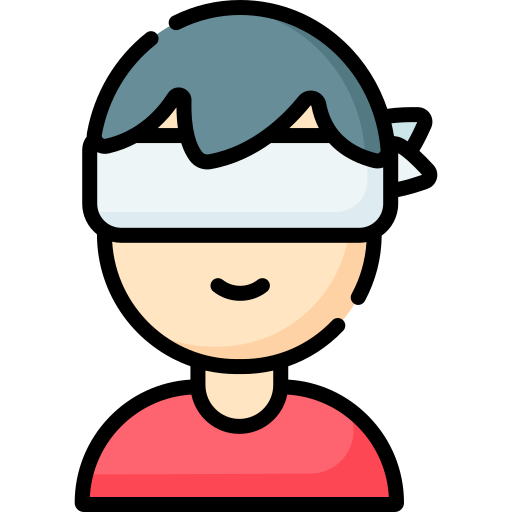 Inspiration
Goal & Challenges
Related Work
System Design
Novel View Optimization
Cloud Service Provider
Pose Predictor
Candidate Generator
Coverage Estimator
Solver & Algorithms
Implementation
Evaluations
Conclusion & Future Work
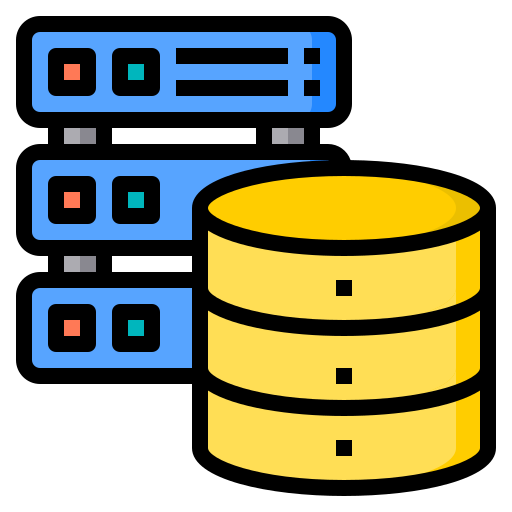 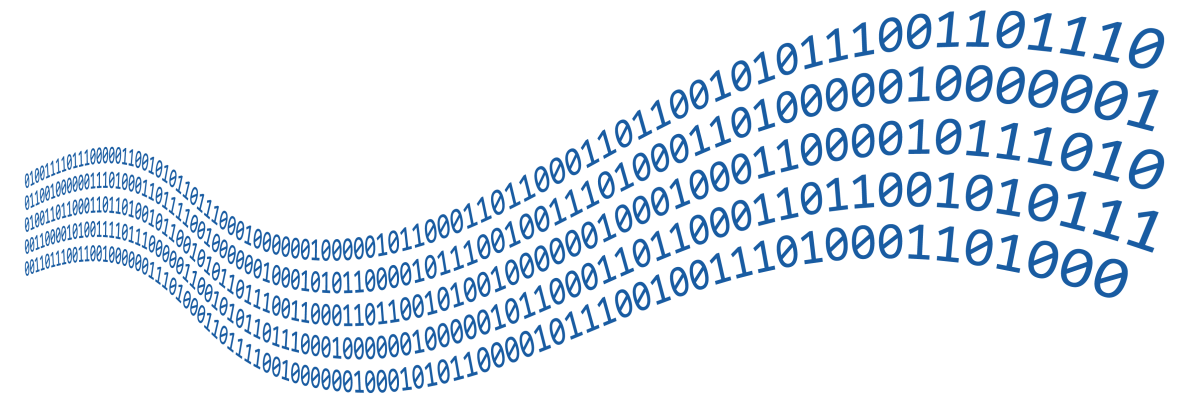 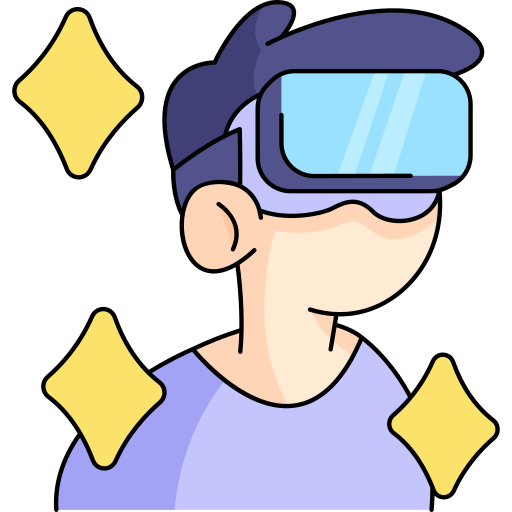 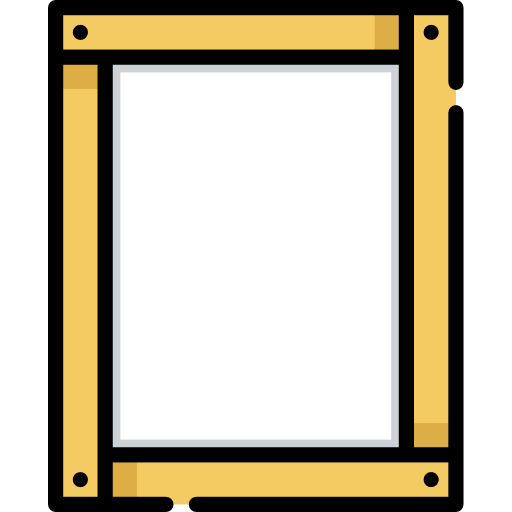 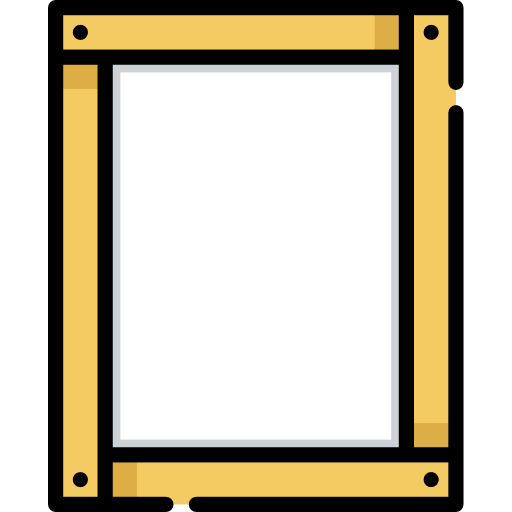 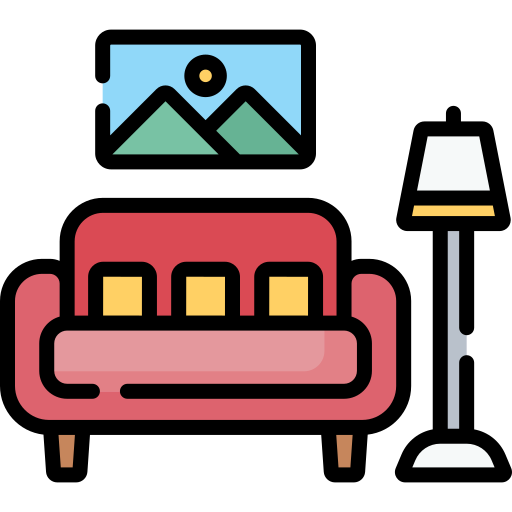 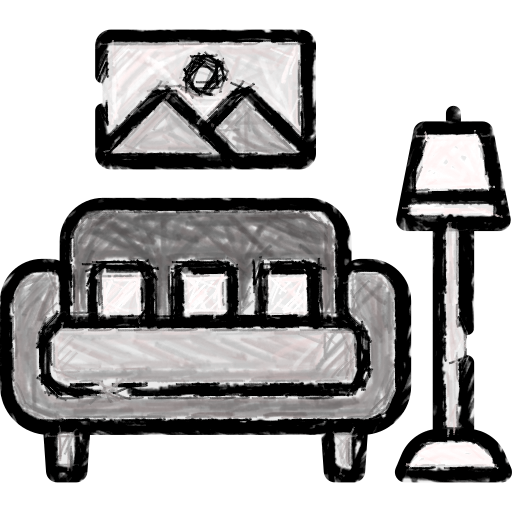 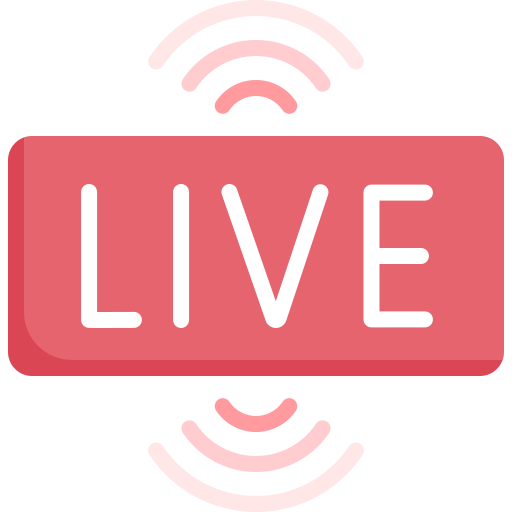 6
Goal & Challenges
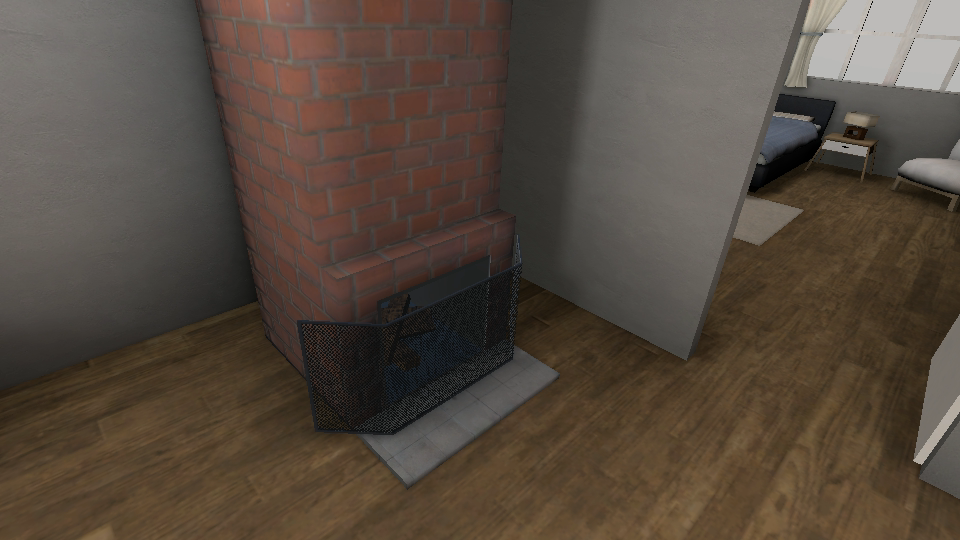 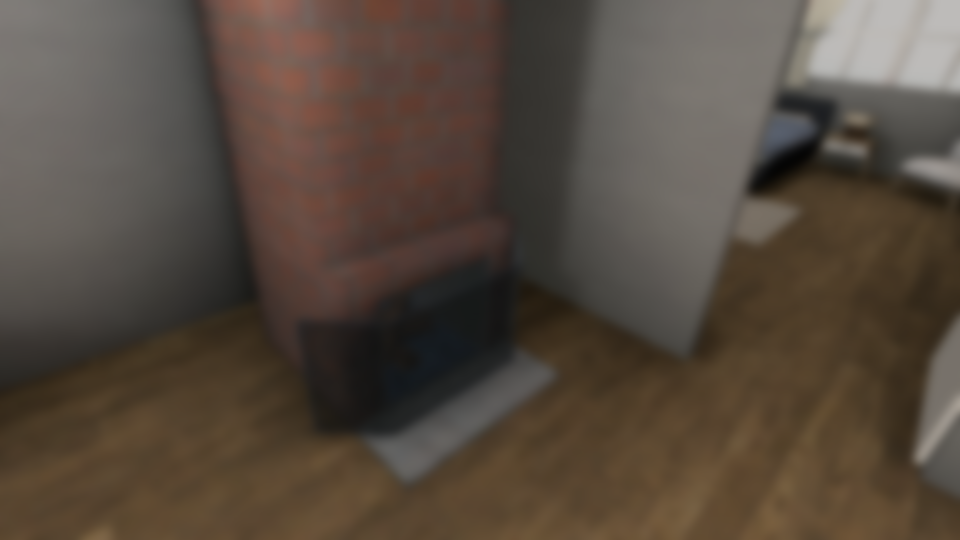 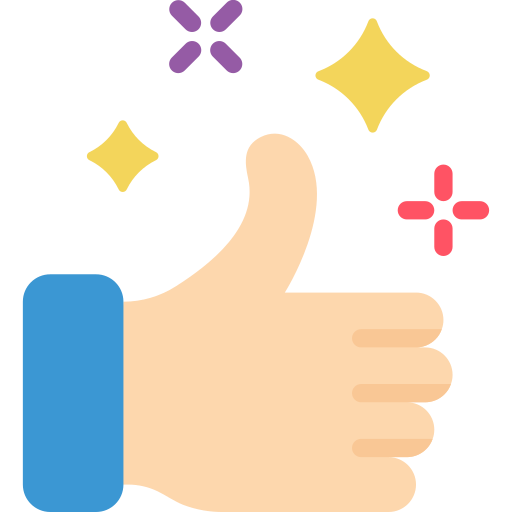 Goal: 
     Synthesize high quality views for all clients
Constraints:
Source view budgets (no. of source views allowed)
Content observation budgets
Blurred
Challenges:
Defense againstStructure-from-Motion
No close form representationof quality prediction
No direct accessto 3D content
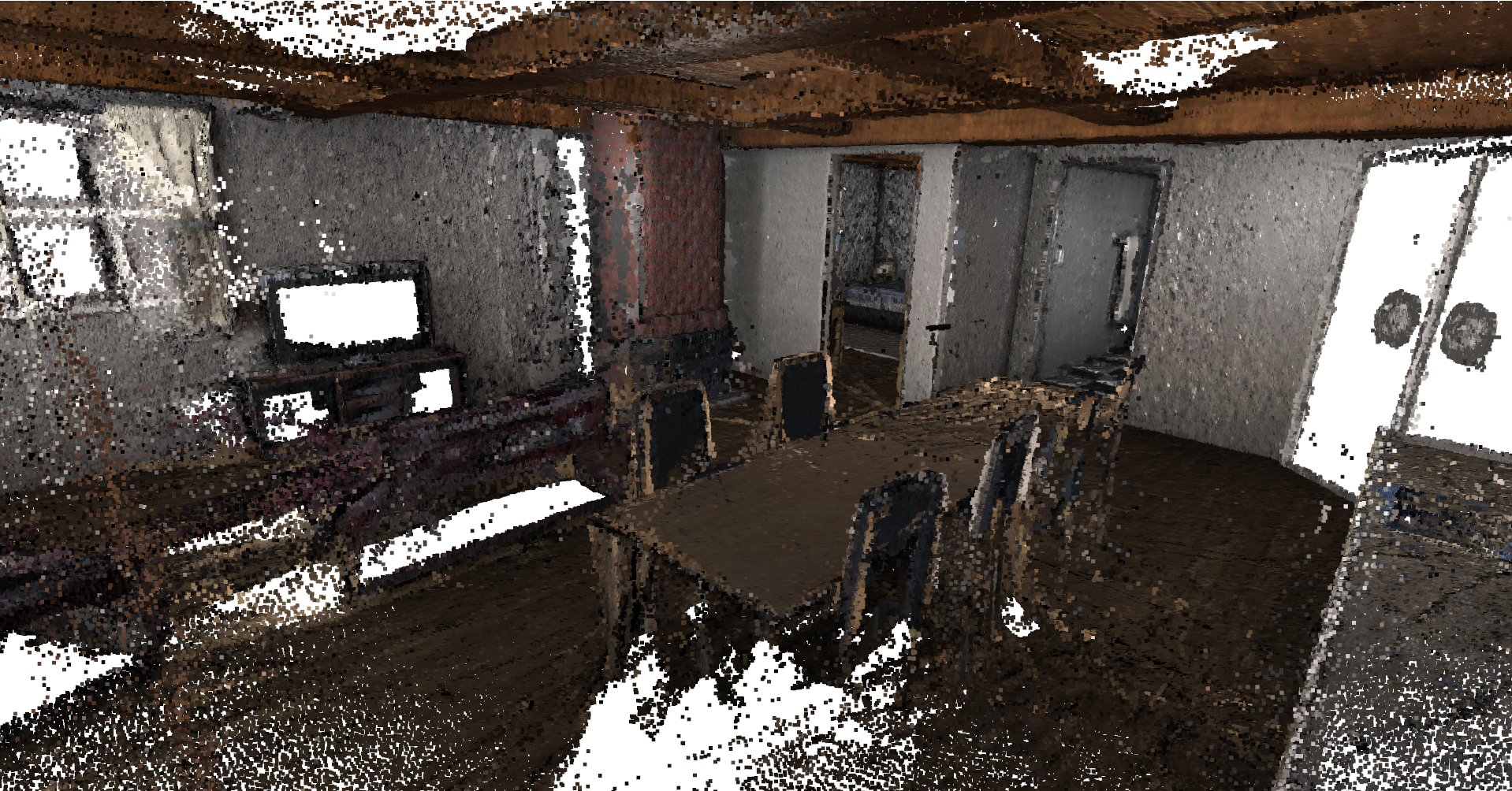 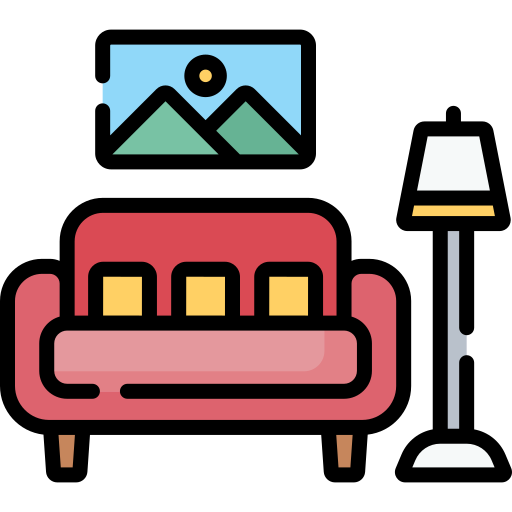 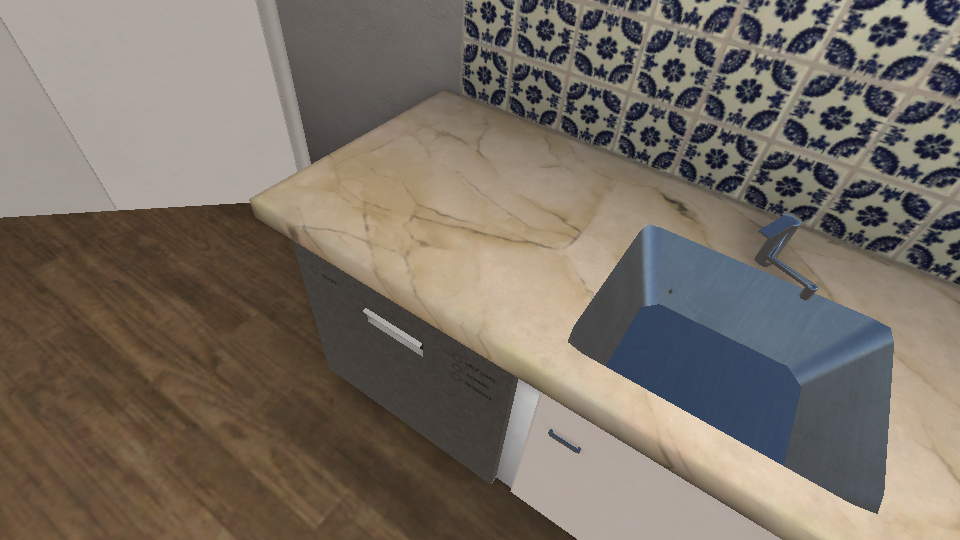 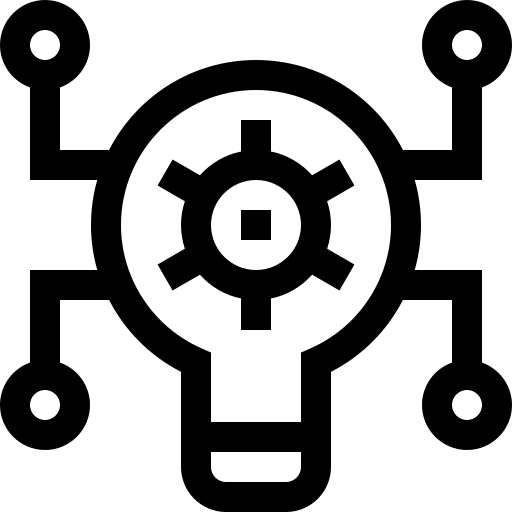 ??
ViewRequests
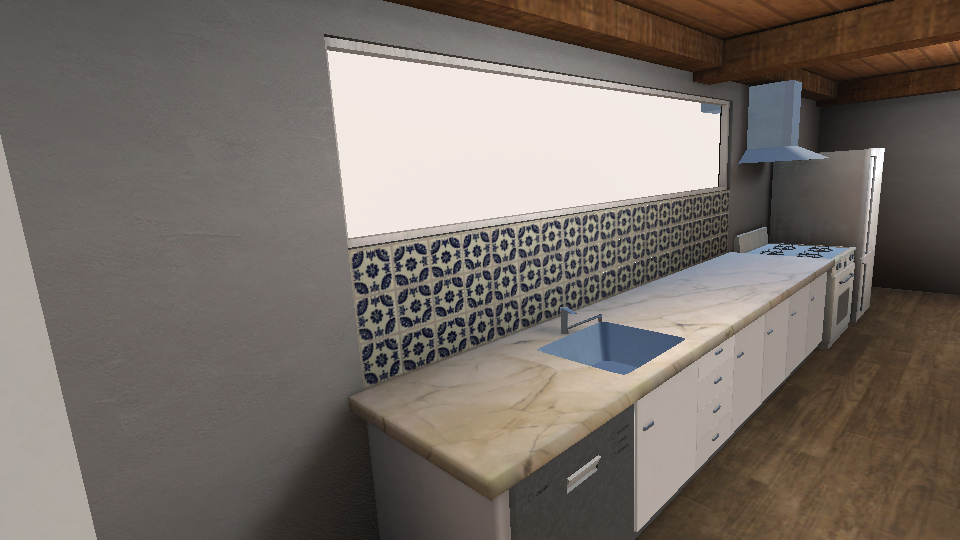 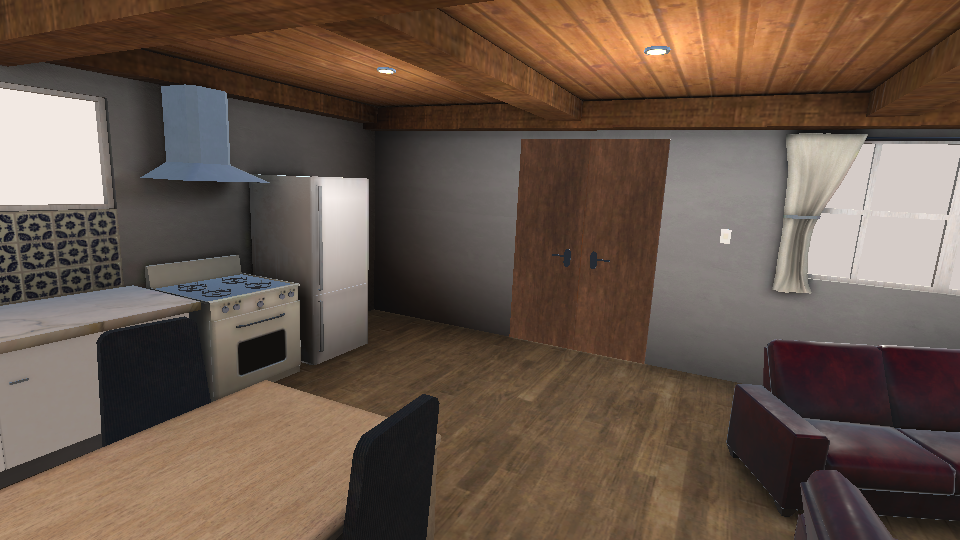 7
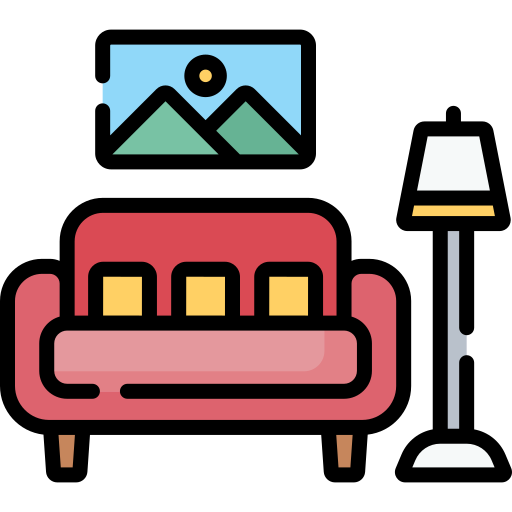 Outline
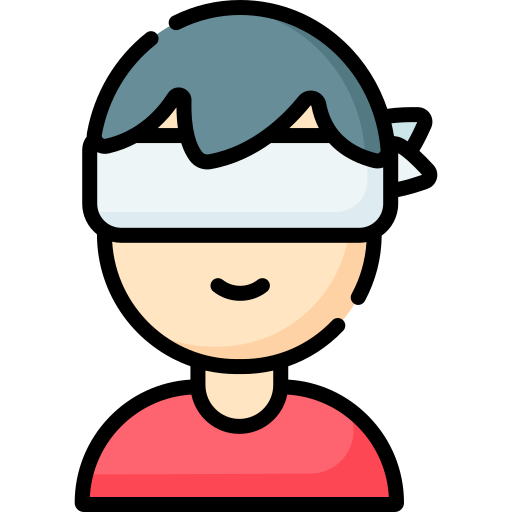 Inspiration
Goal & Challenges
Related Work
System Design
Novel View Optimization
Cloud Service Provider
Pose Predictor
Candidate Generator
Coverage Estimator
Solver & Algorithms
Implementation
Evaluations
Conclusion & Future Work
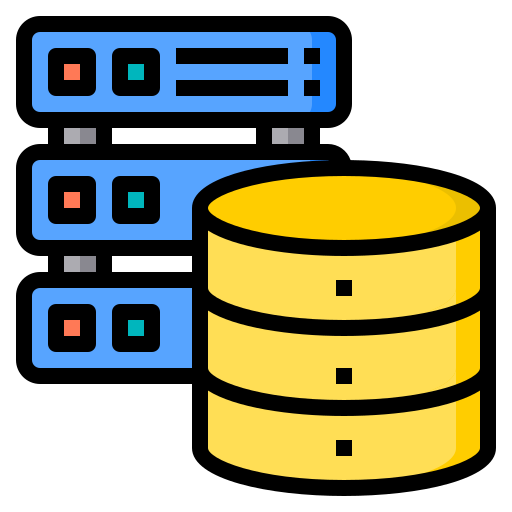 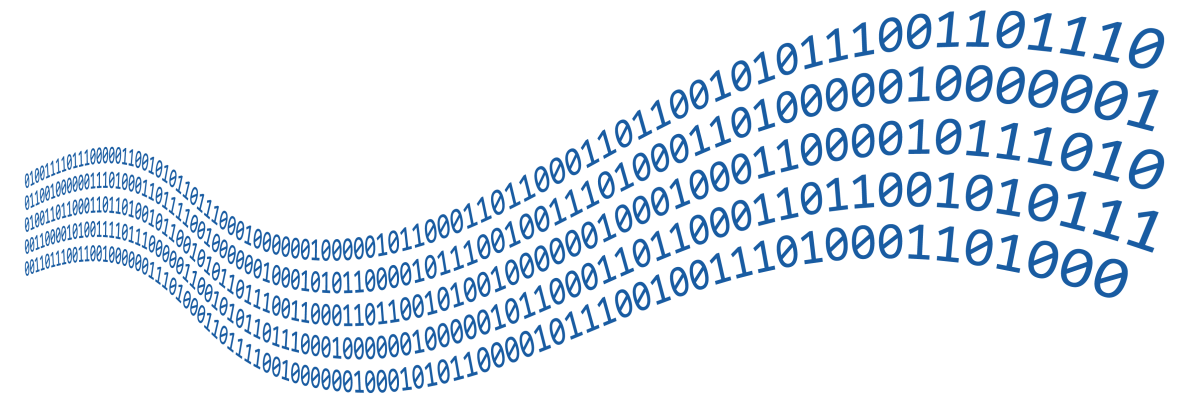 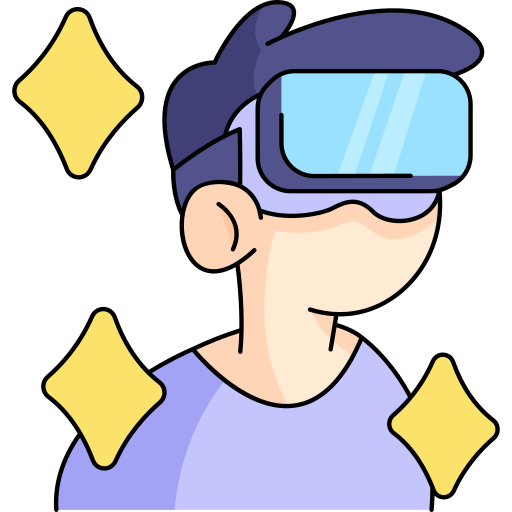 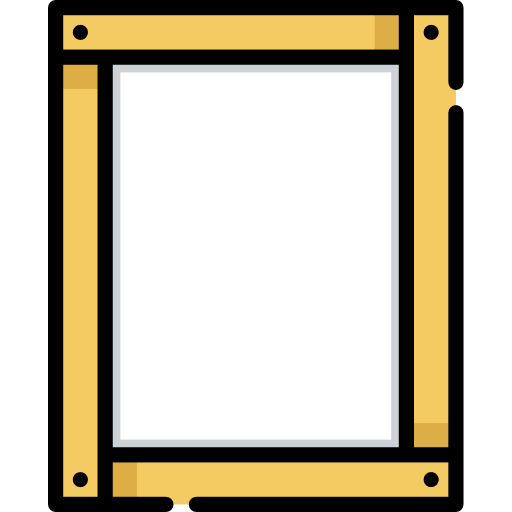 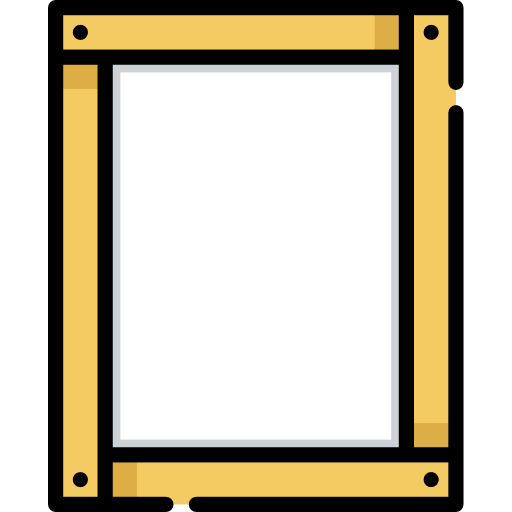 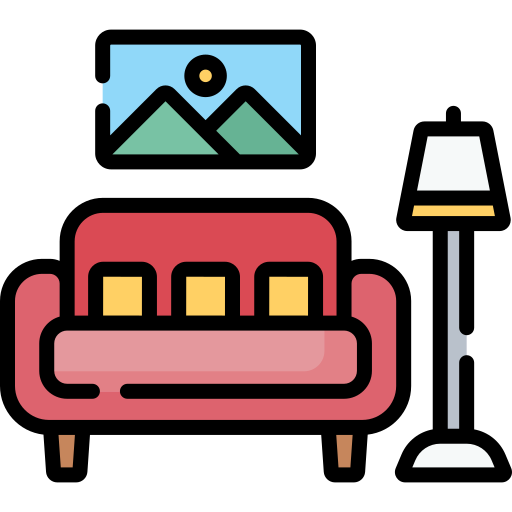 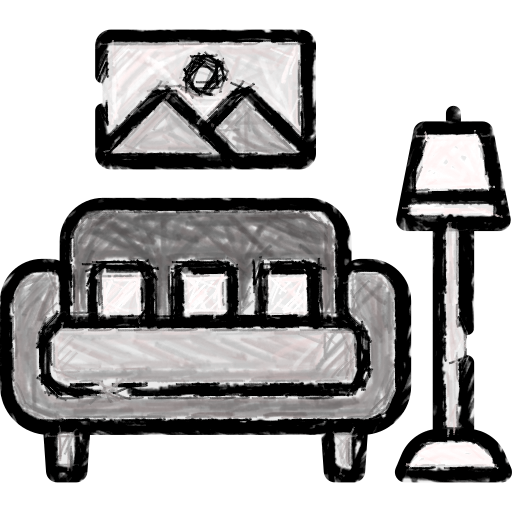 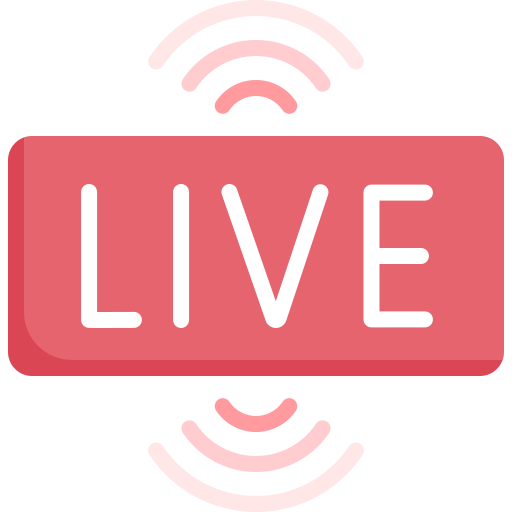 8
Related Work
Novel View Synthesis
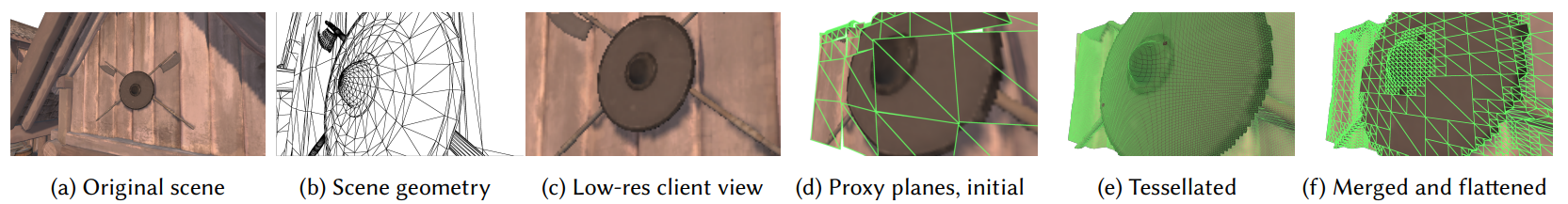 1.
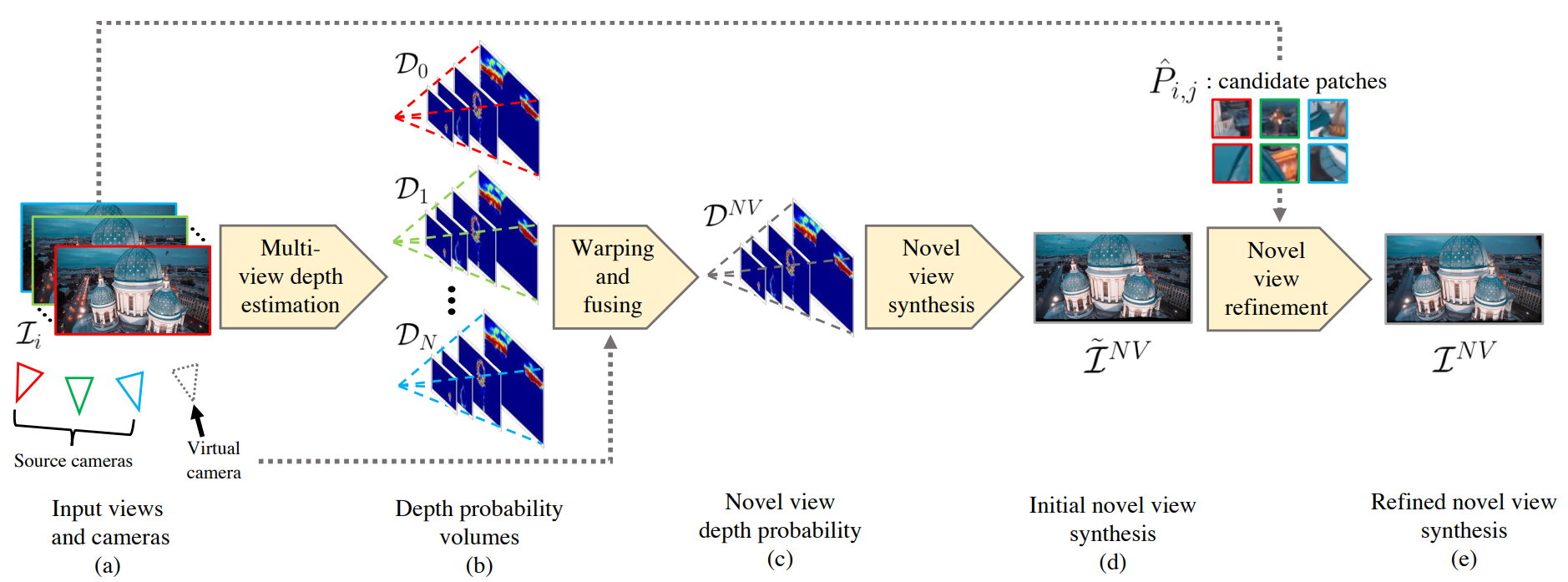 2.
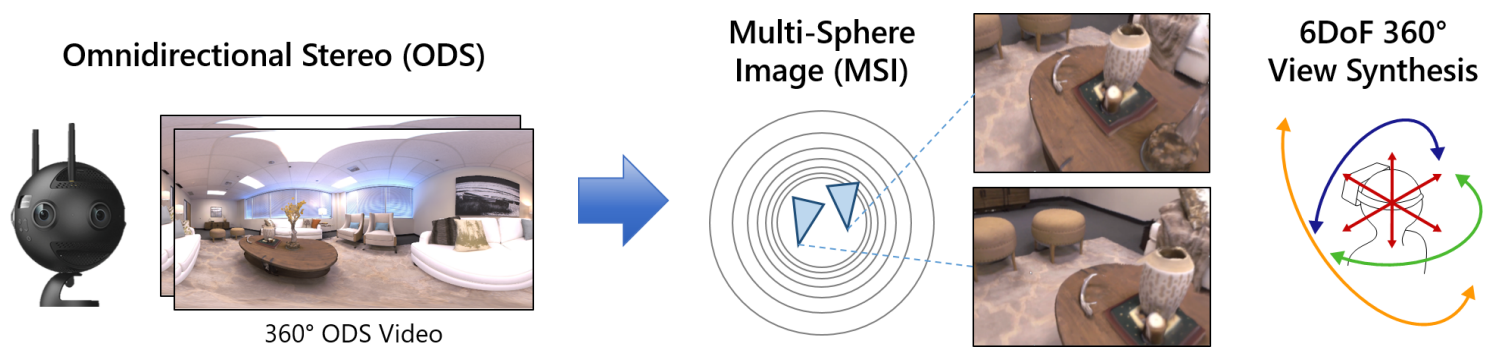 3.
Jozef Hladky, Michael Stengel, Nicholas Vining, Bernhard Kerbl, Hans-Peter Seidel, and Markus Steinberger. 2022. QuadStream: A Quad-Based Scene Streaming Architecture for Novel Viewpoint Reconstruction. ACM Transactions on Graphics 41, 6 (November 2022), 1–13.
Inchang Choi, Orazio Gallo, Alejandro Troccoli, Min Kim, and Jan Kautz. 2019. Extreme View Synthesis. In Proc. of IEEE/CVF International Conference on Computer Vision (ICCV’19). Seoul, Korea.
Benjamin Attal, Selena Ling, Aaron Gokaslan, Christian Richardt, and James Tompkin. 2020. MatryODShka: Real-time 6DoF video view synthesis using multi-sphere images. In Proceedings of European Conference on Computer Vision (ECCV’20). Glasgow, United Kingdom, 441–459
9
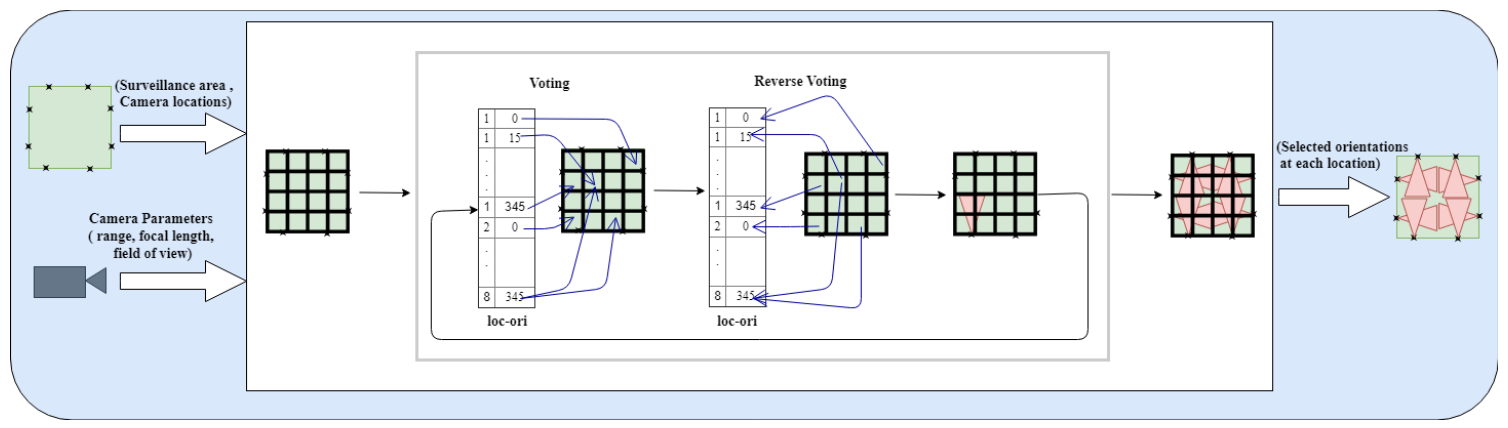 Related Work
1.
Coverage optimization
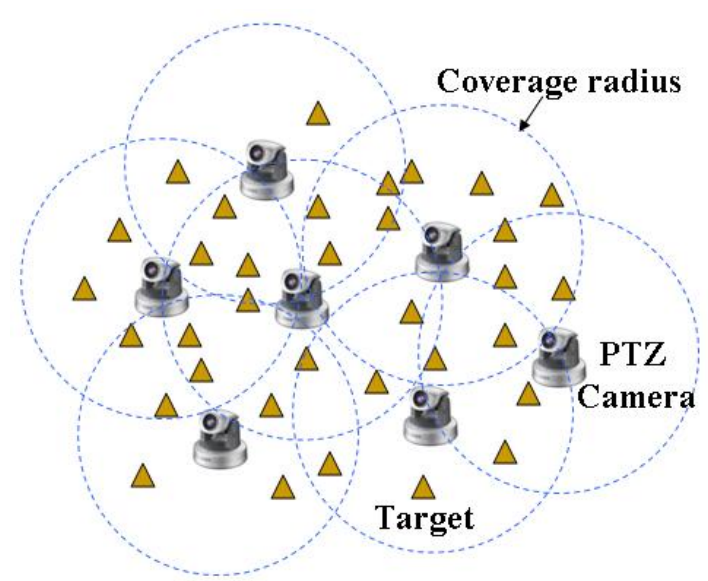 Suresh et al. solved 2D terrain coverage problem
Greedy based, discretized pose
Abu-Ghazaleh maximized the number of covered targets given a fixed number of cameras
Peng and Isler computed optimal flying paths for aerial 3D reconstruction
2.
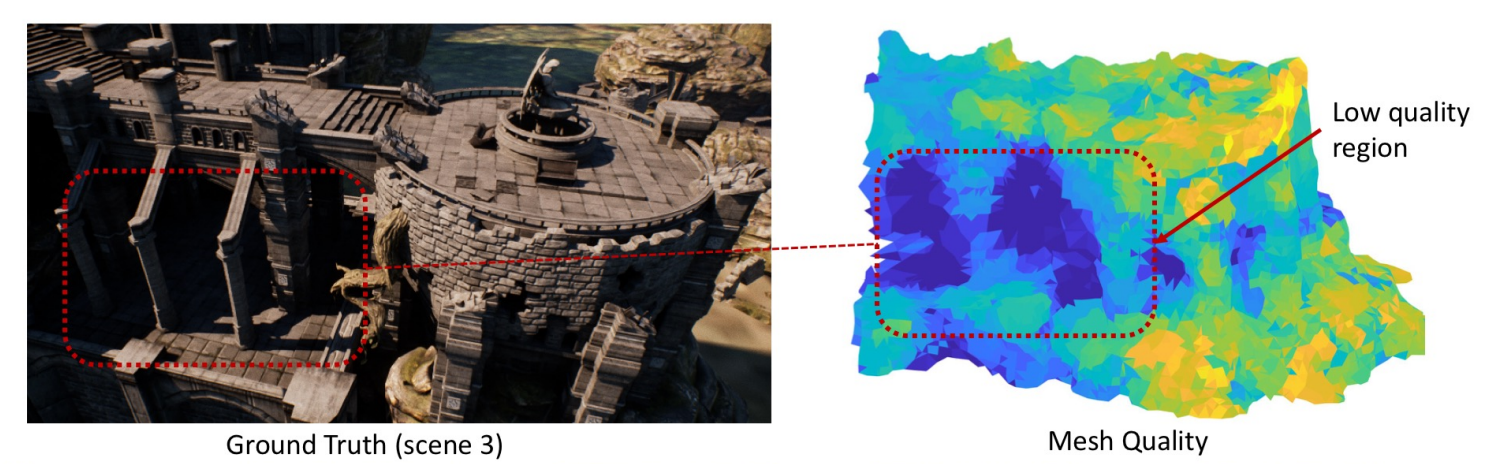 3.
Sumi Suresh, Athi Narayanan, and Vivek Menon. 2020. Maximizing Camera Coverage in Multicamera Surveillance Networks. IEEE Sensors Journal 20, 17 (September 2020), 10170–10178
Vikram Munishwar and Nael Abu-Ghazaleh. 2010. Scalable Target Coverage in Smart Camera Networks. In Proc. of ACM/IEEE International Conference on Distributed Smart Cameras (ICDSC’10). Atlanta, GA, 206–213. 
heng Peng and Volkanr Isler. 2019. Adaptive View Planning for Aerial 3D Reconstruction. In Proc. of IEEE International Conference on Robotics and Automation (ICRA’19). Montreal, Canada, 2981–2987.
10
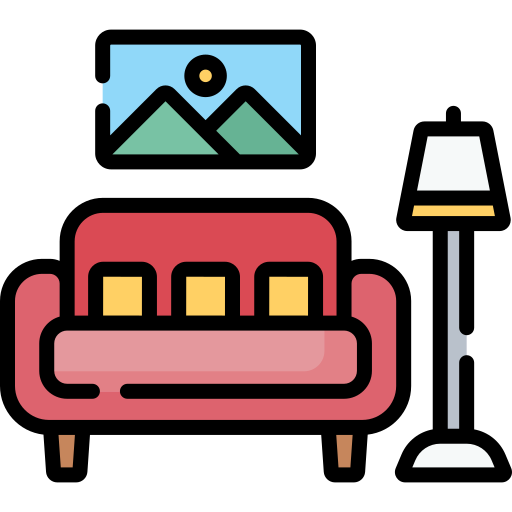 Outline
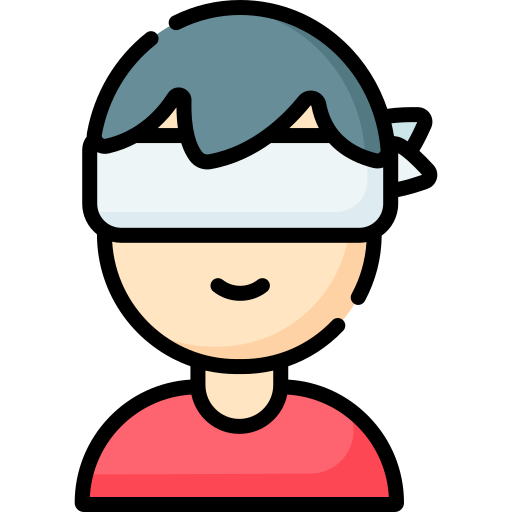 Inspiration
Goal & Challenges
Related Work
System Design
Novel View Optimization
Cloud Service Provider
Pose Predictor
Candidate Generator
Coverage Estimator
Solver & Algorithms
Implementation
Evaluations
Conclusion & Future Work
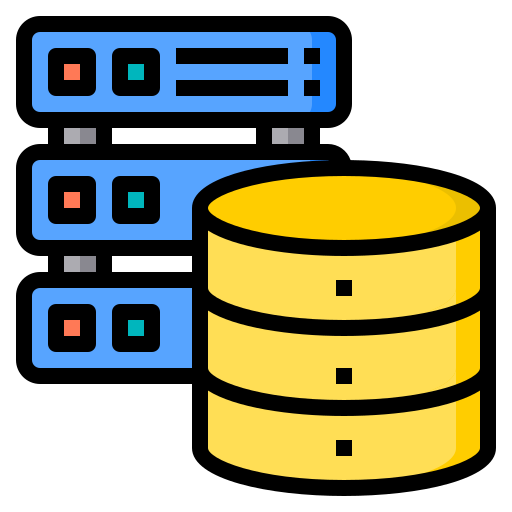 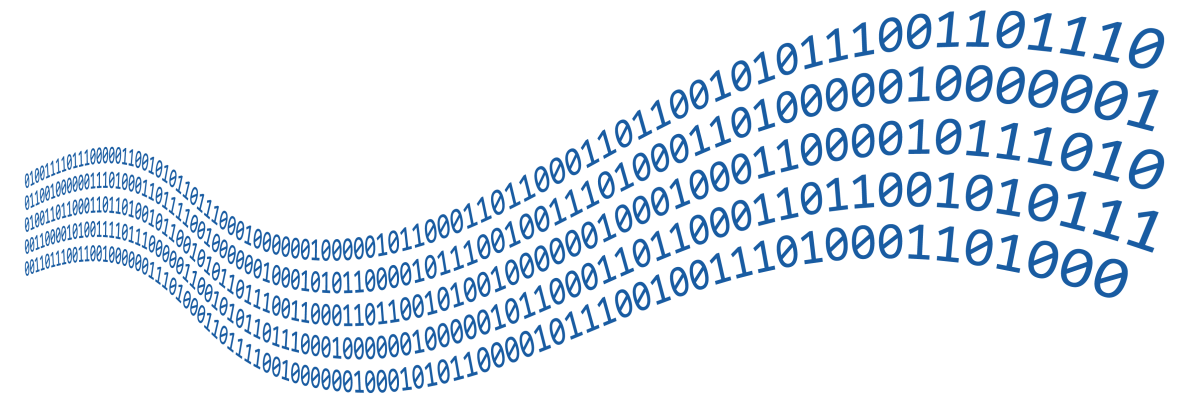 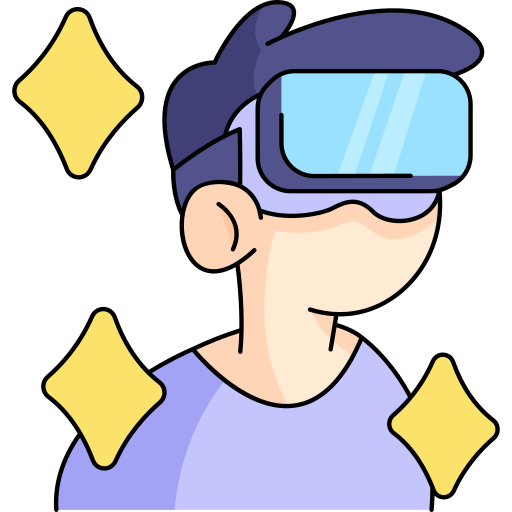 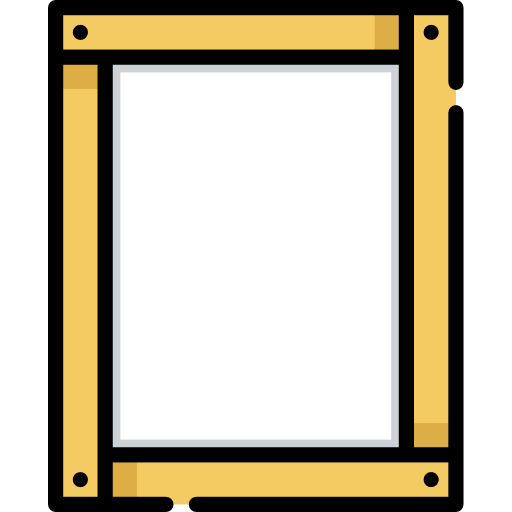 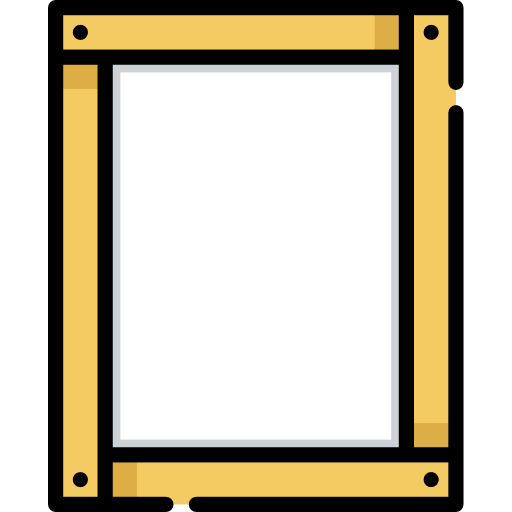 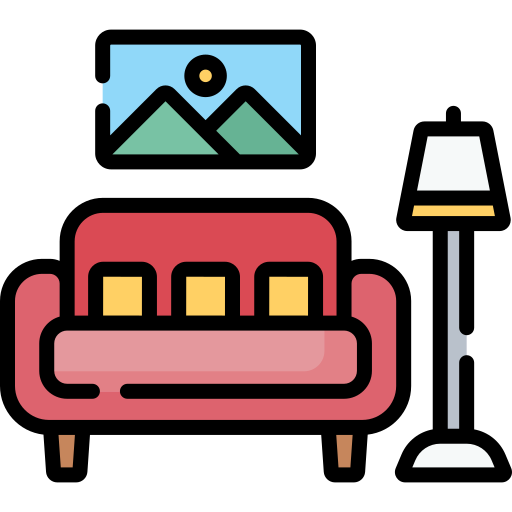 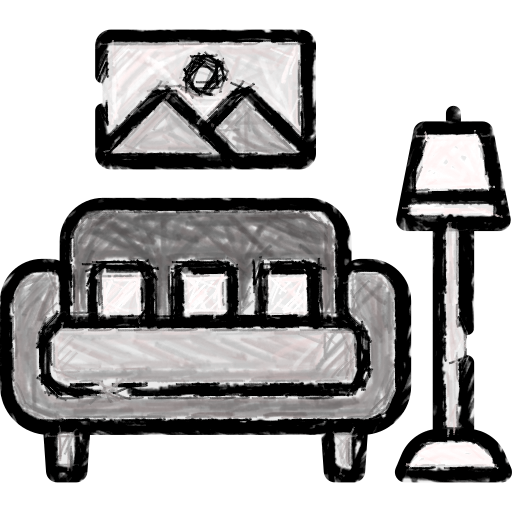 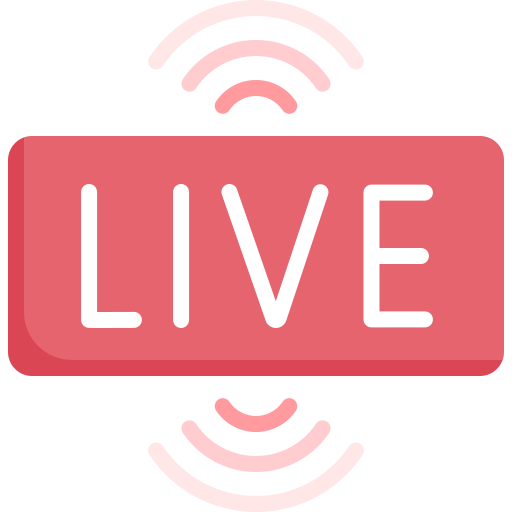 11
System Design
Blind Streaming
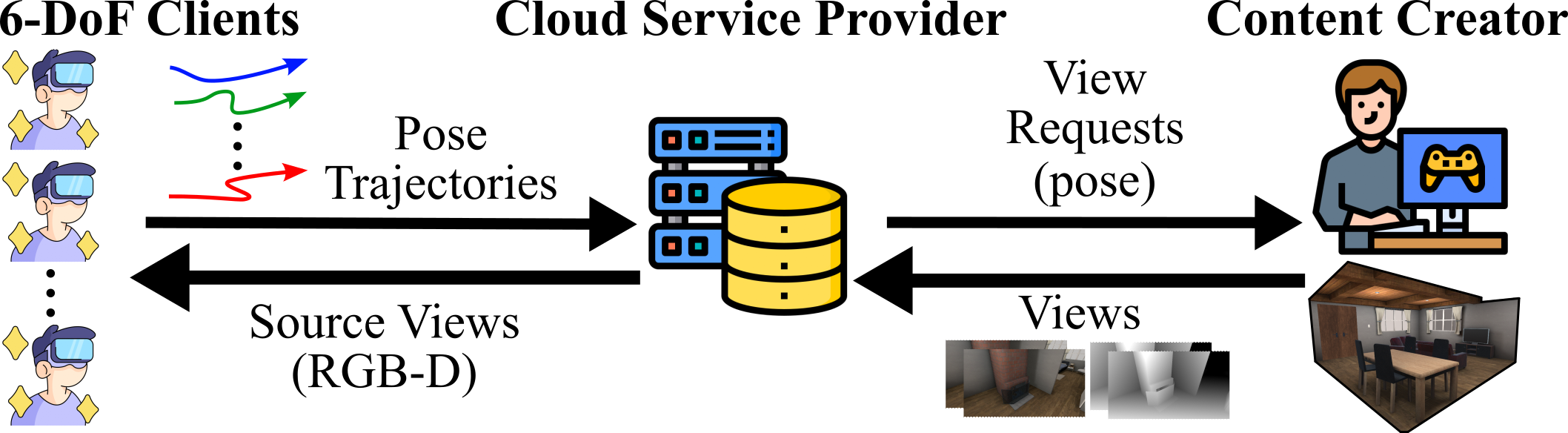 Cloud service provider
Collect pose trajectories
On behalf of 6-DoF clients
Novel view optimization algorithms
Content creator
Serve view requests
12
System Design
Component Diagram of Each Party
Probing view: Low resolution depth image (1/16 of original)
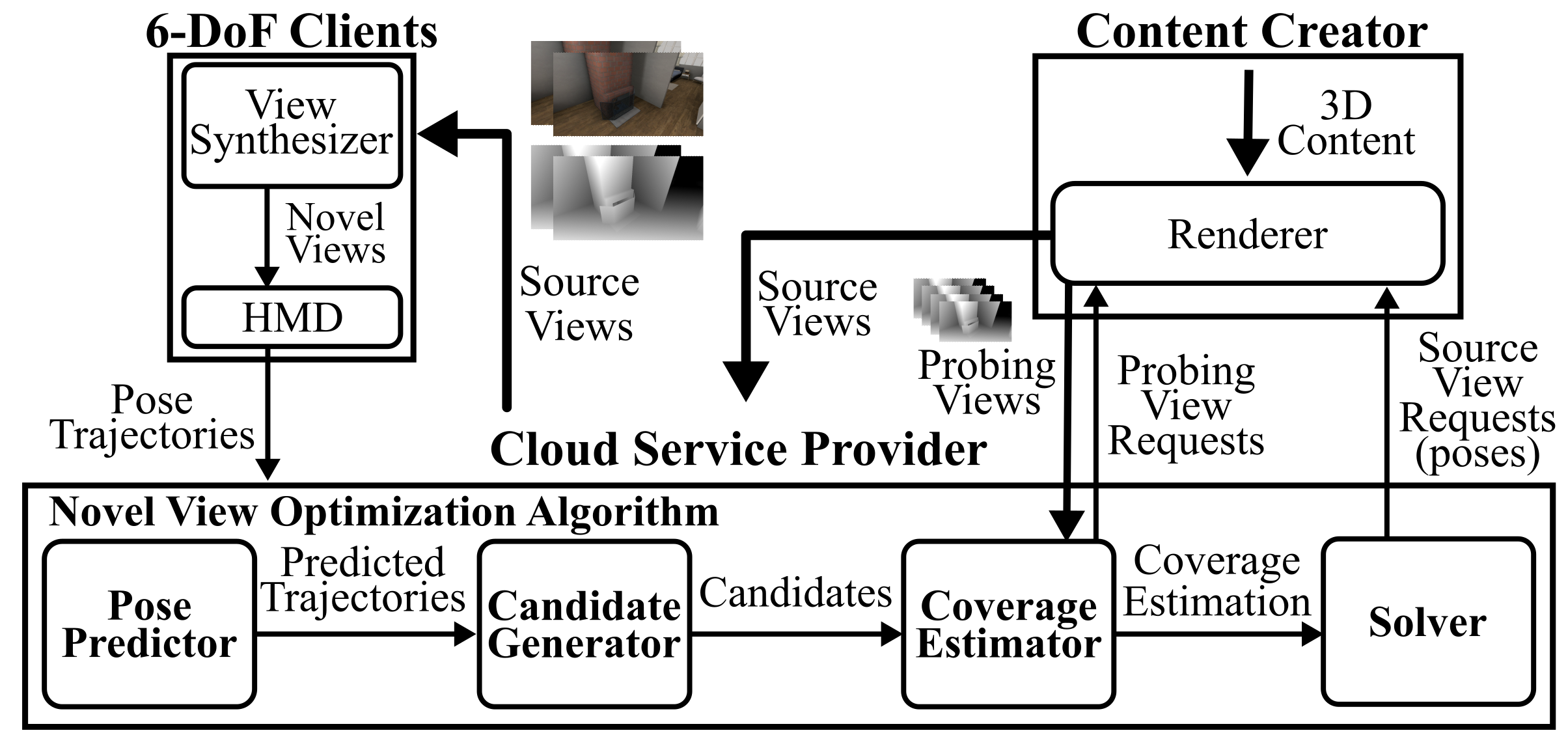 Update source views every second
13
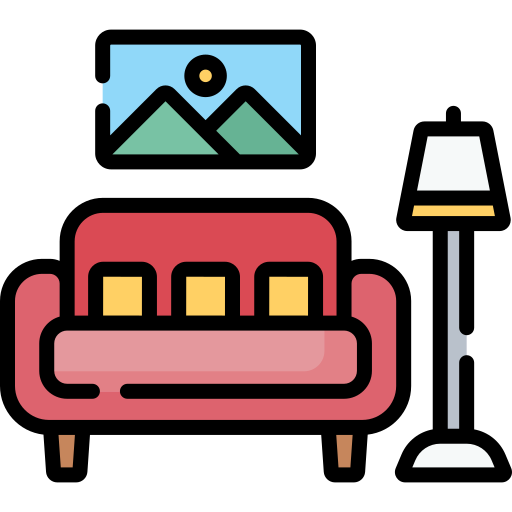 Outline
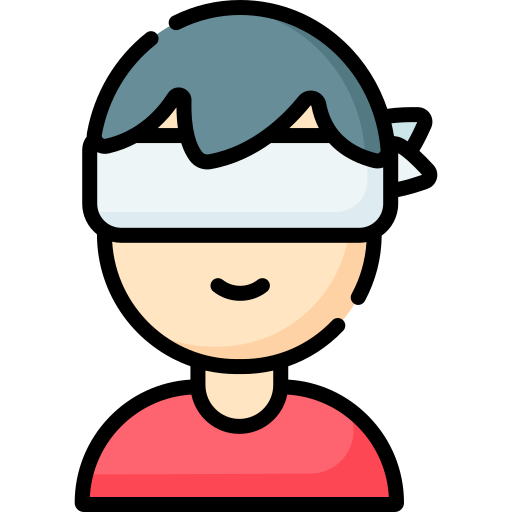 Inspiration
Goal & Challenges
Related Work
System Design
Novel View Optimization
Cloud Service Provider
Pose Predictor
Candidate Generator
Coverage Estimator
Solver & Algorithms
Implementation
Evaluations
Conclusion & Future Work
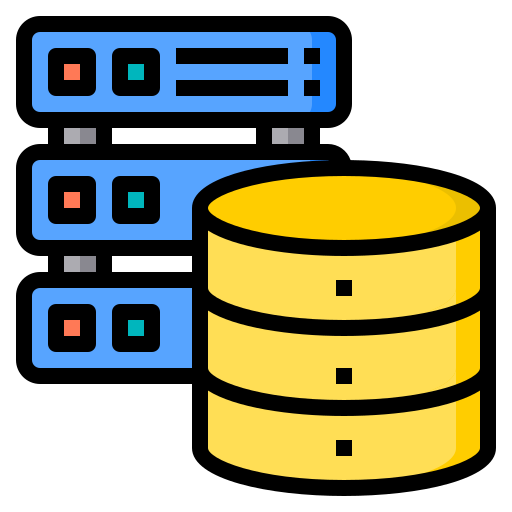 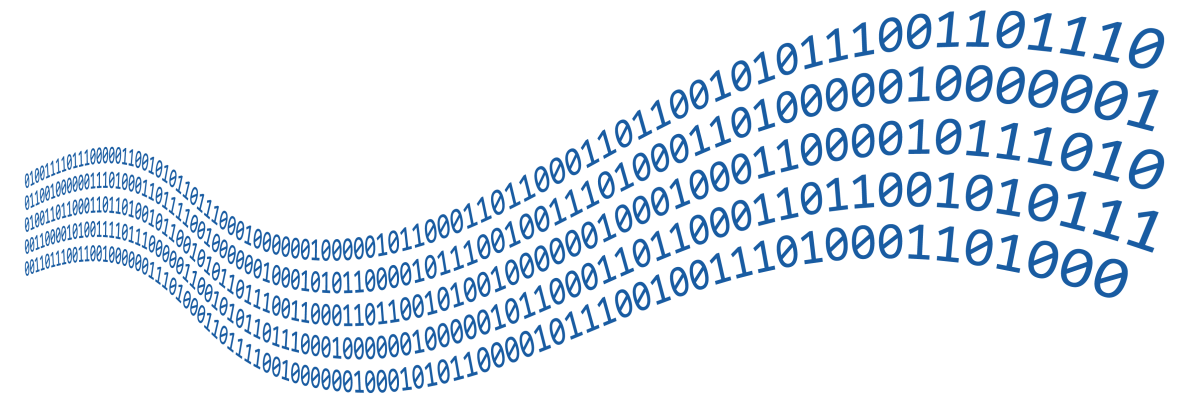 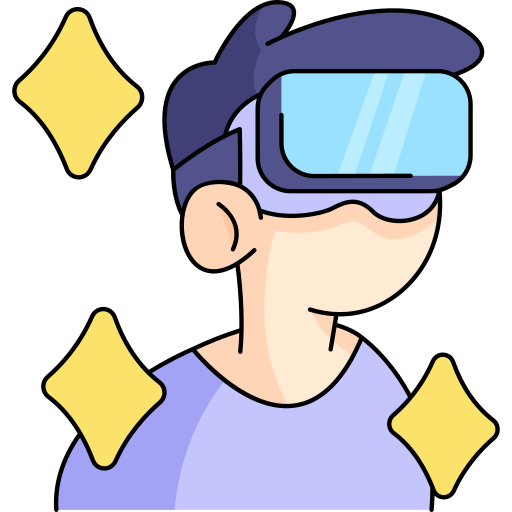 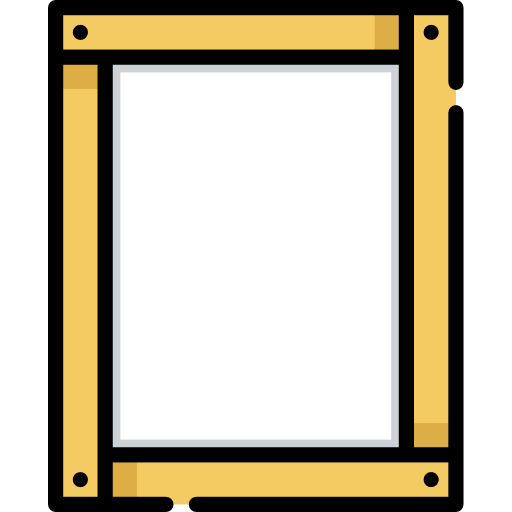 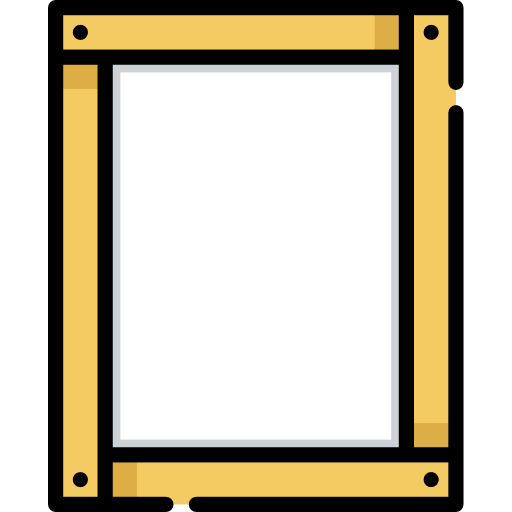 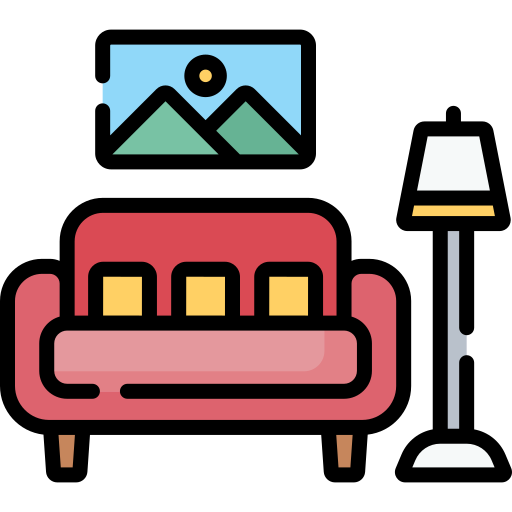 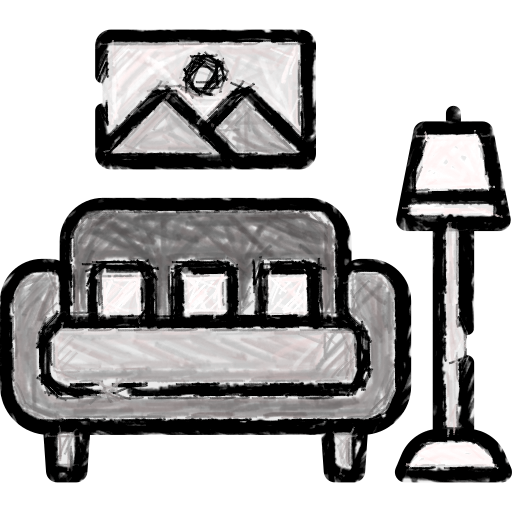 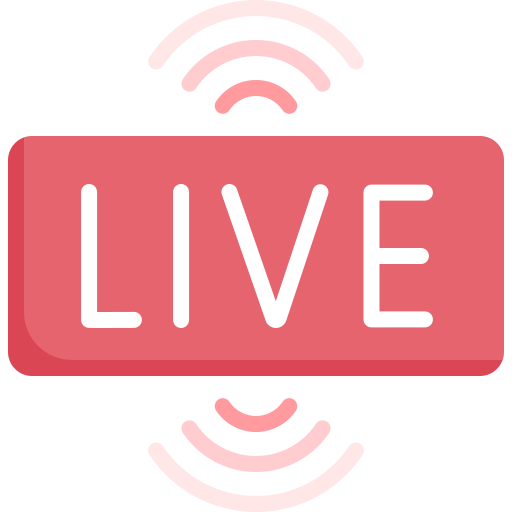 14
Novel View Optimization
Summation of Expected Quality over Novel Views and 6-DoF clients
expected quality of a novel view v
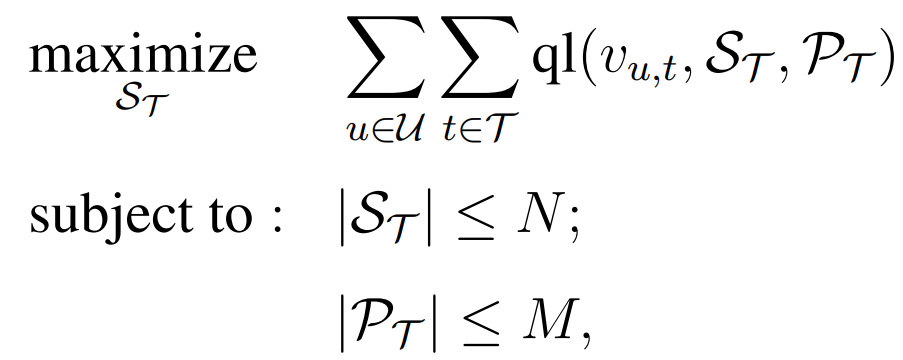 for all clients and all novel views
choose the optimal set of source views
source view budgets
probing view budgets
15
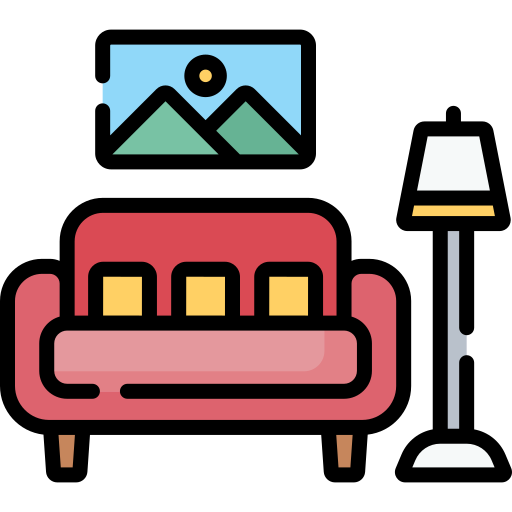 Outline
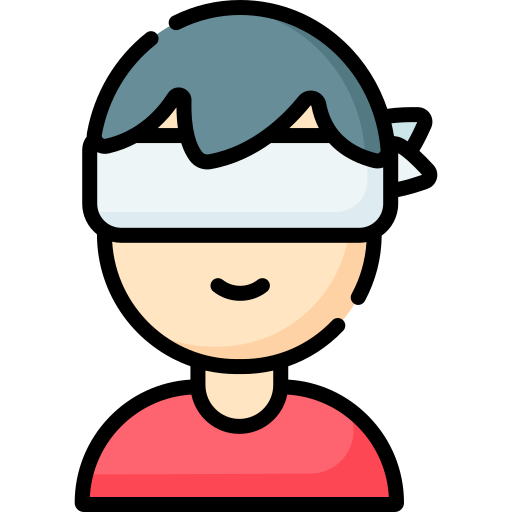 Inspiration
Goal & Challenges
Related Work
System Design
Novel View Optimization
Cloud Service Provider
Pose Predictor
Candidate Generator
Coverage Estimator
Solver & Algorithms
Implementation
Evaluations
Conclusion & Future Work
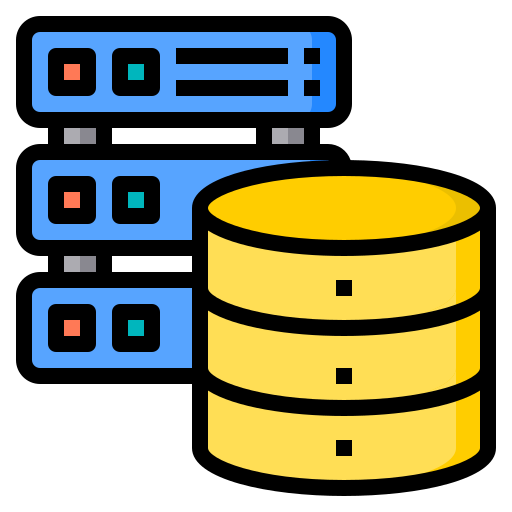 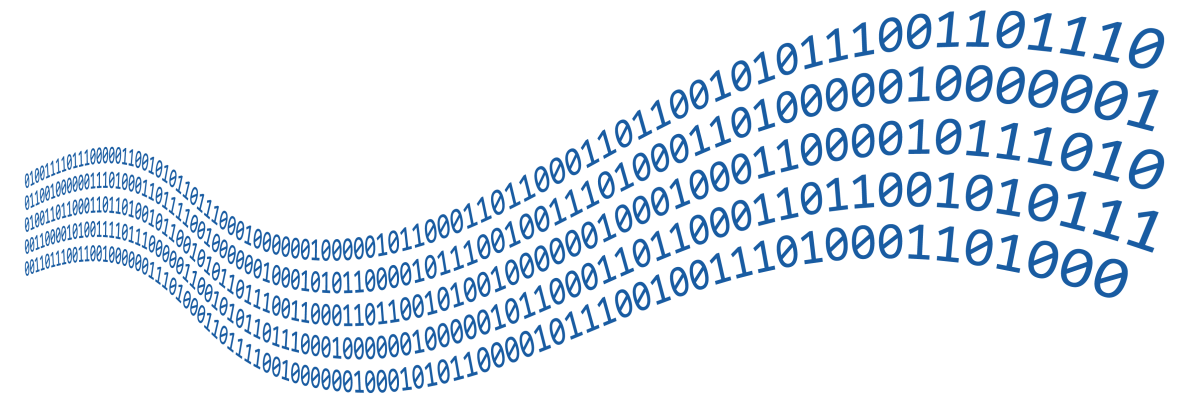 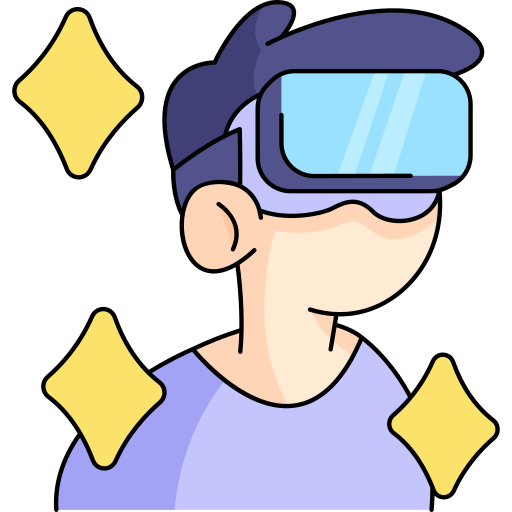 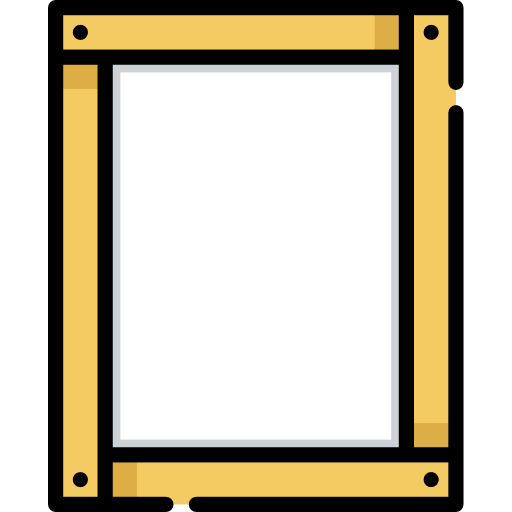 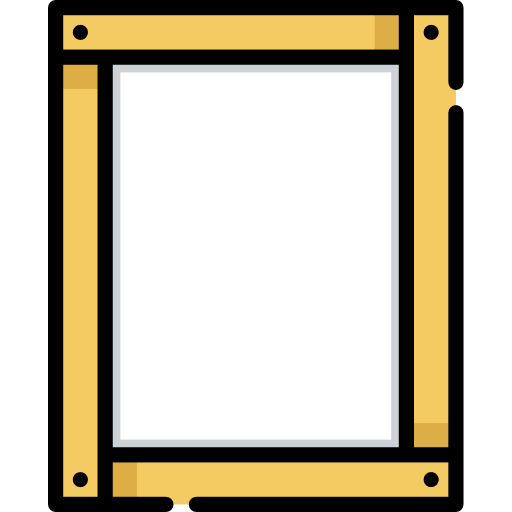 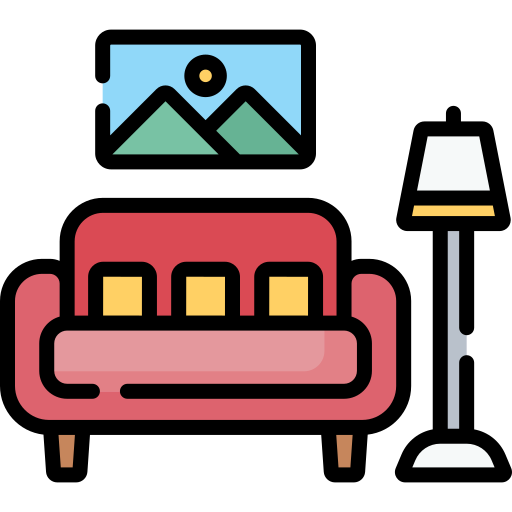 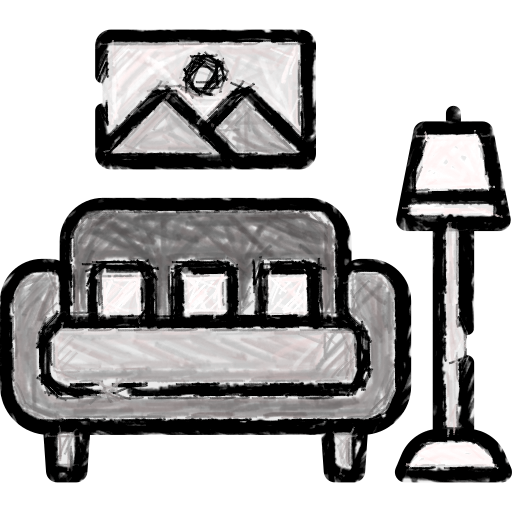 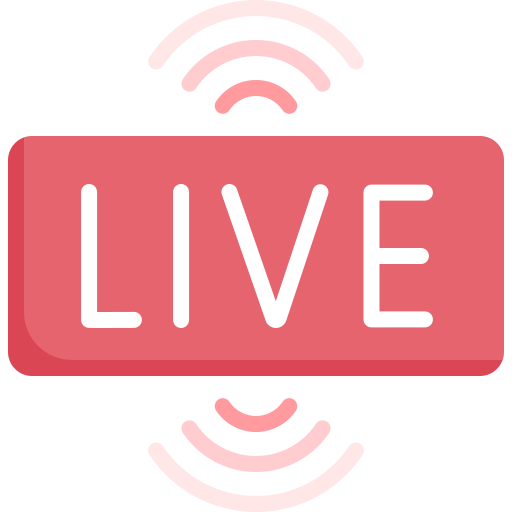 16
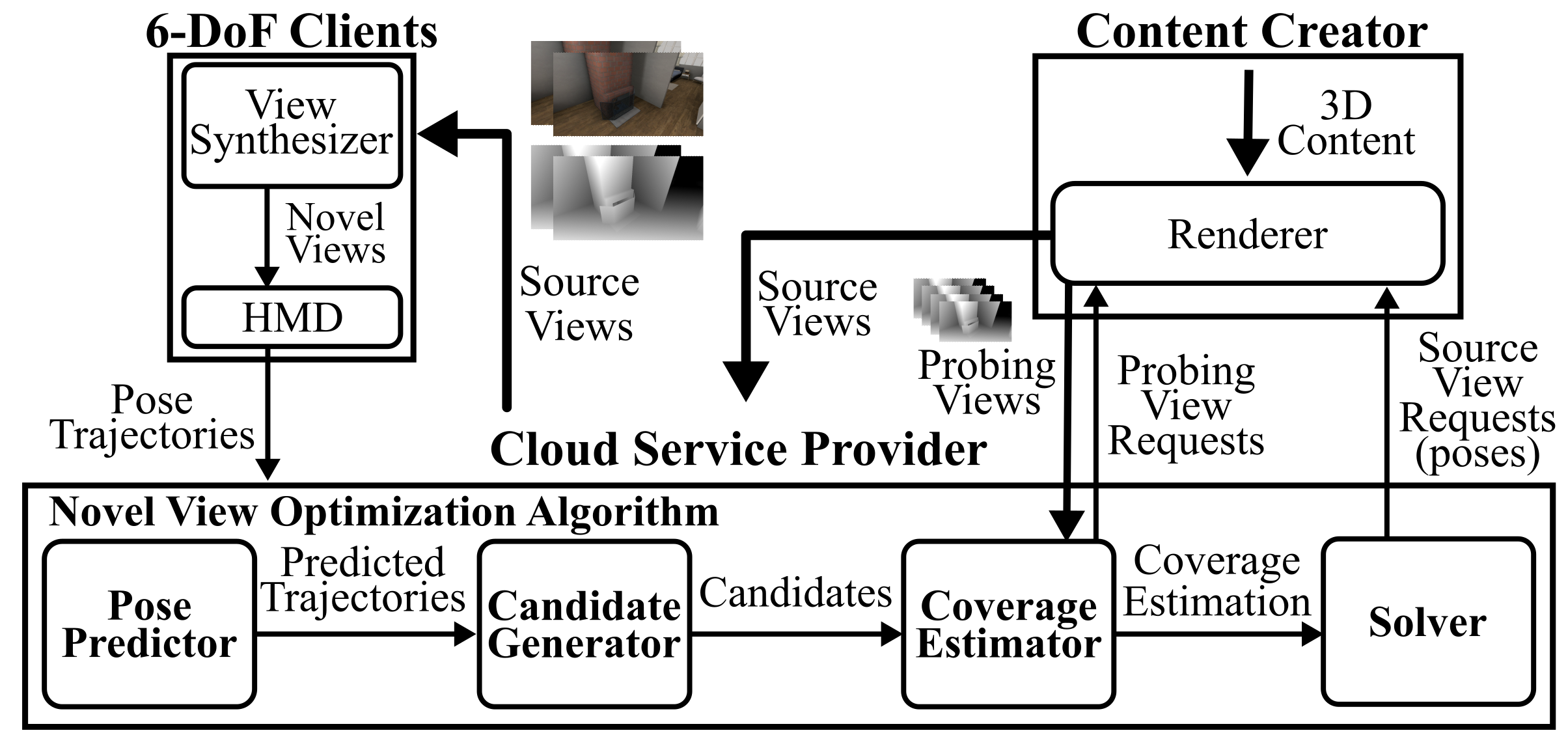 Pose Predictor
Compensate for Latency
predicted
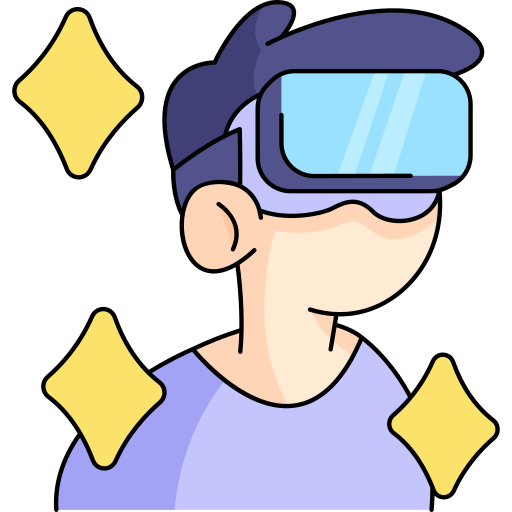 history
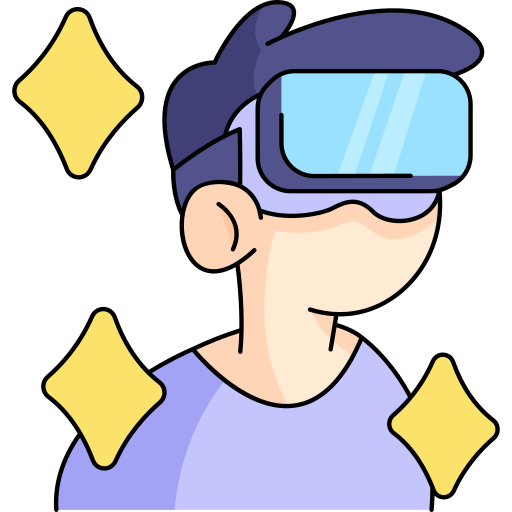 Mature work
Kalman filter based (Serhan et al.)
LSTM based (Hou et al.)
Assume perfect prediction
Take history pose trajectory to predict future ones
Compute source views beforehand
S. Gul, S. Bosse, D. Podborski, T. Schierl, and C. Hellge. Kalman filter-based head motion prediction for cloud-based mixed reality. In Proc. of ACM International Conference on Multimedia (MM’20), page 3632–3641, Seattle, WA, October 2020
X. Hou and S. Dey. Motion prediction and pre-rendering at the edge to enable ultralow latency mobile 6dof experiences. IEEE Open Journal of the Communications Society, 1:1674–1690, 2020
17
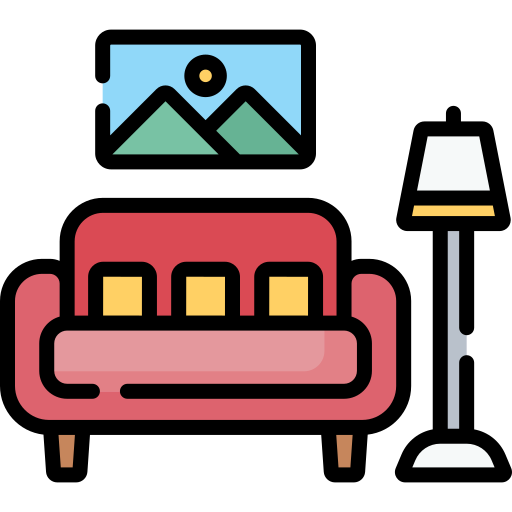 Outline
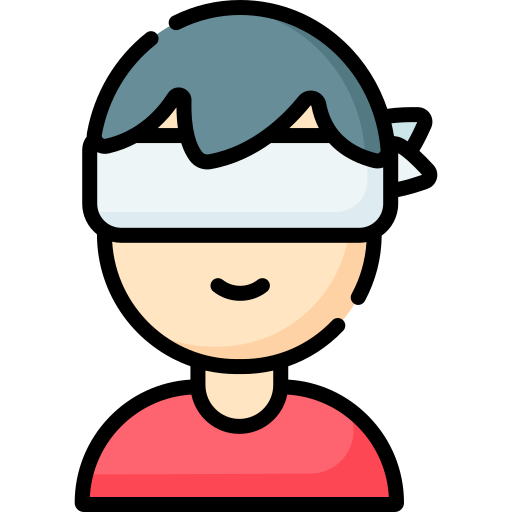 Inspiration
Goal & Challenges
Related Work
System Design
Novel View Optimization
Cloud Service Provider
Pose Predictor
Candidate Generator
Coverage Estimator
Solver & Algorithms
Implementation
Evaluations
Conclusion & Future Work
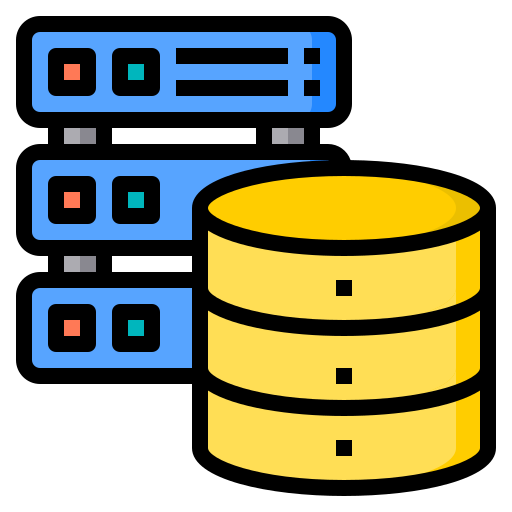 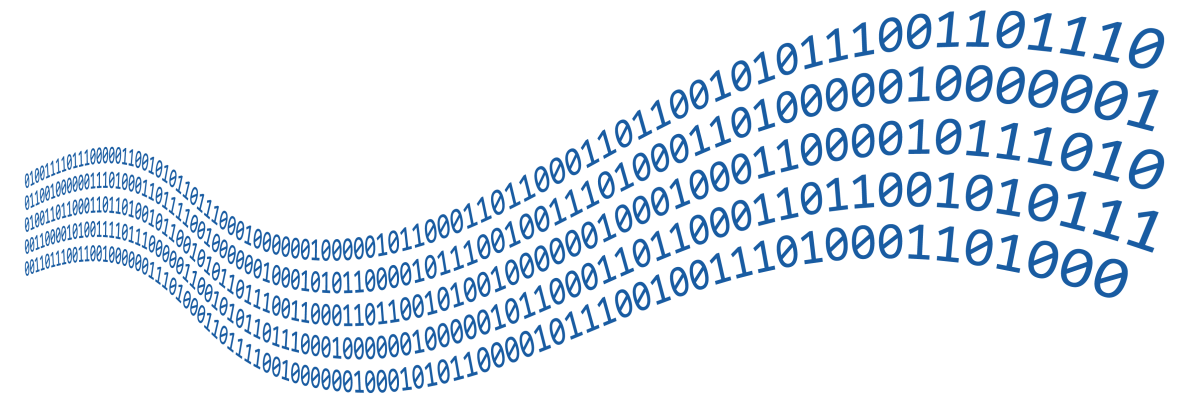 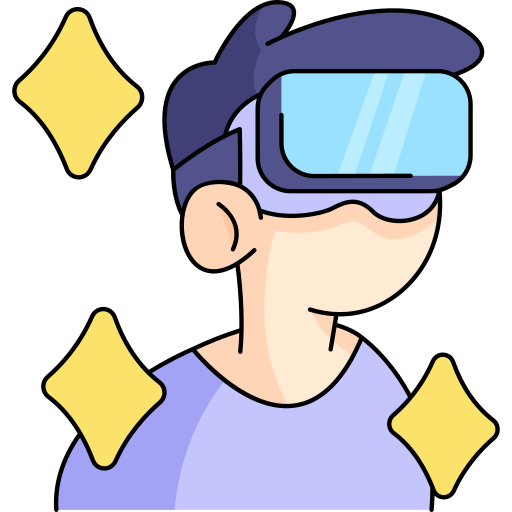 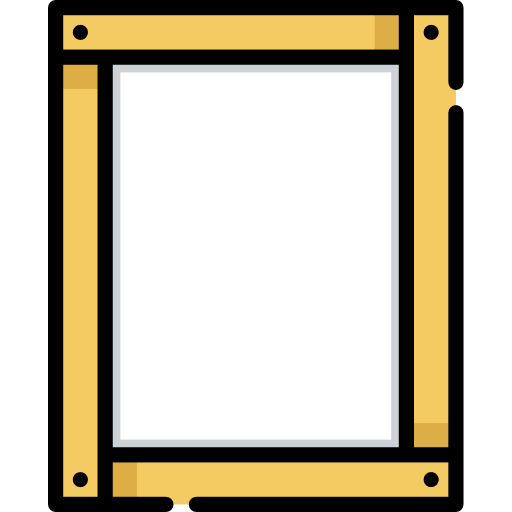 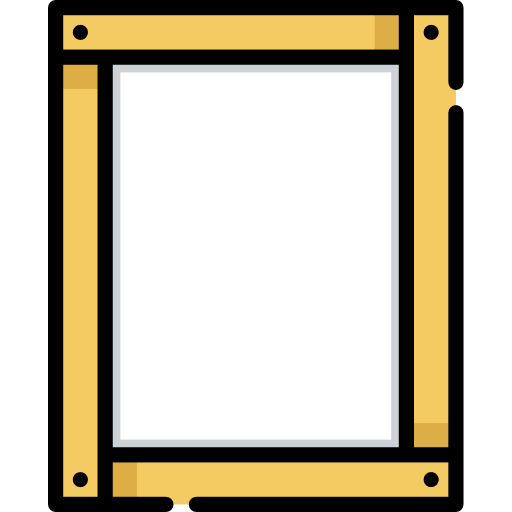 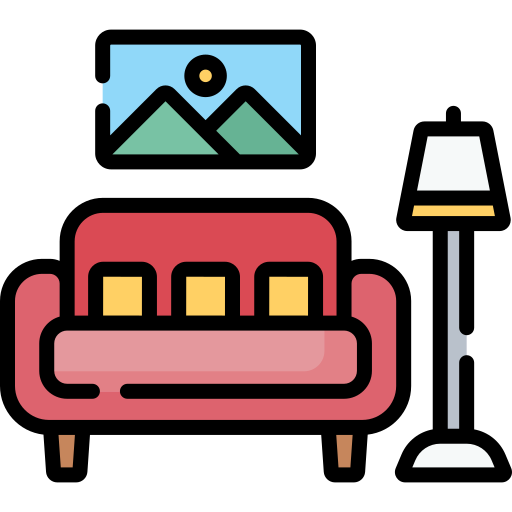 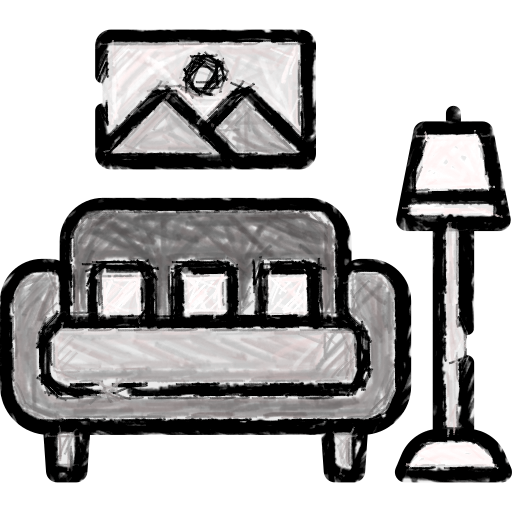 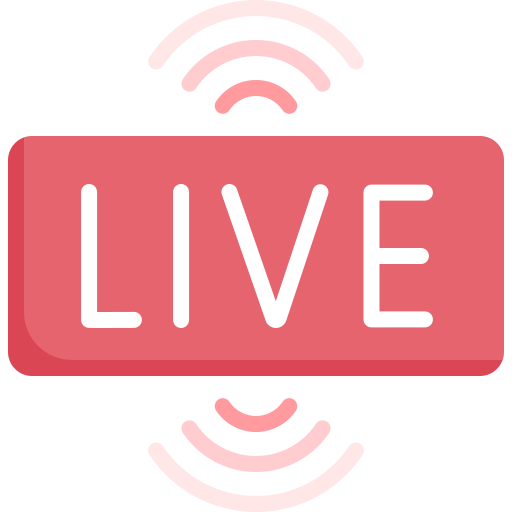 18
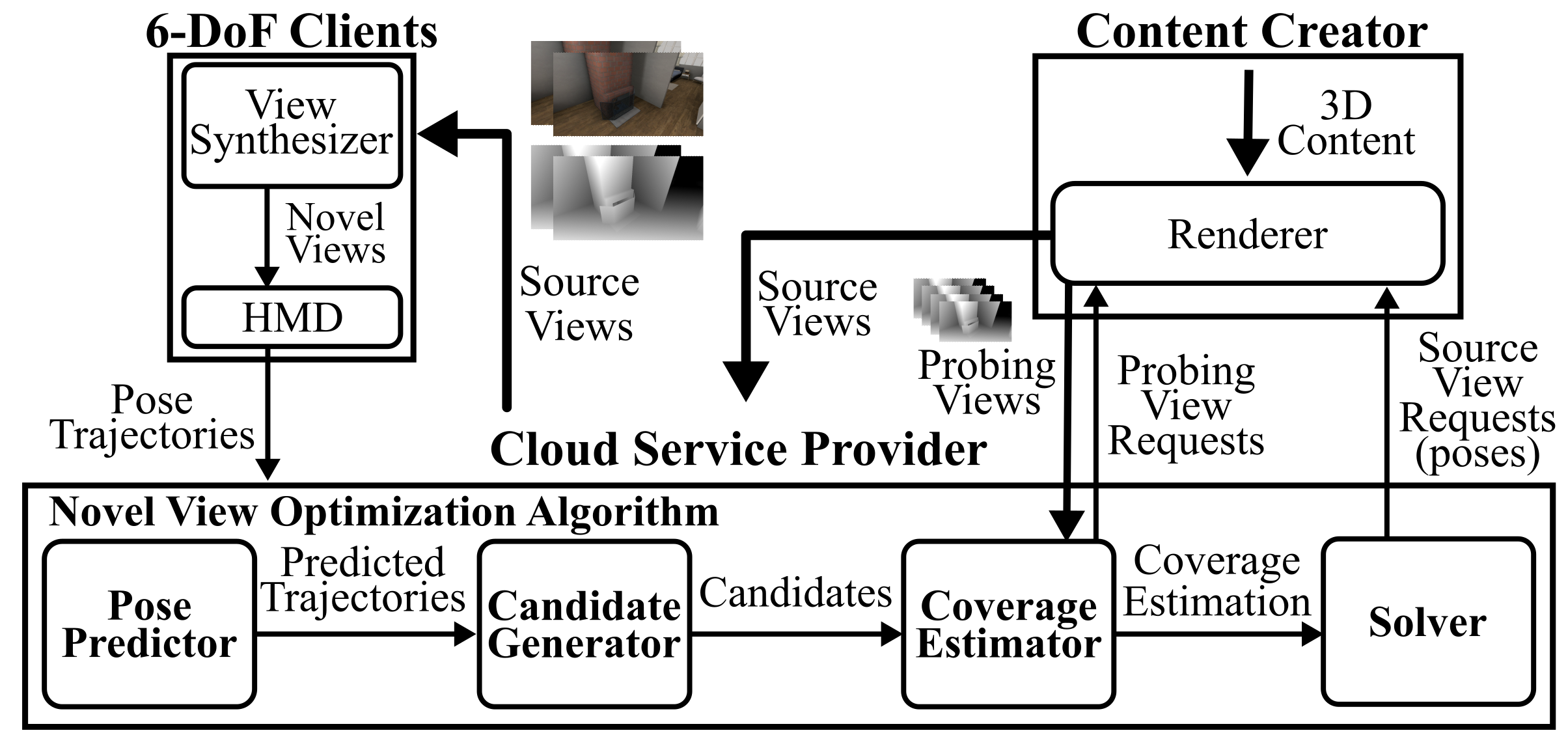 Candidate Generator
Tradeoff between Runtime and Optimality
Procedure:
Concatenate all poses from all 6-DoF clients
Cut partitions from the concatenated pose trajectory
Generate a source view candidate from each partition
Candidates as representatives (leverage temporal locality)
The pose at least covers nearby poses
...
poses
poses
poses
concatenated poses
...
p
p
p
p
p
p
p
How many ?
To be determined:
How many partitions (poses) should we have?
How to generate a candidate from a partition?
candidate generation
How?
...
3
4
.
.
1
2
0
19
19
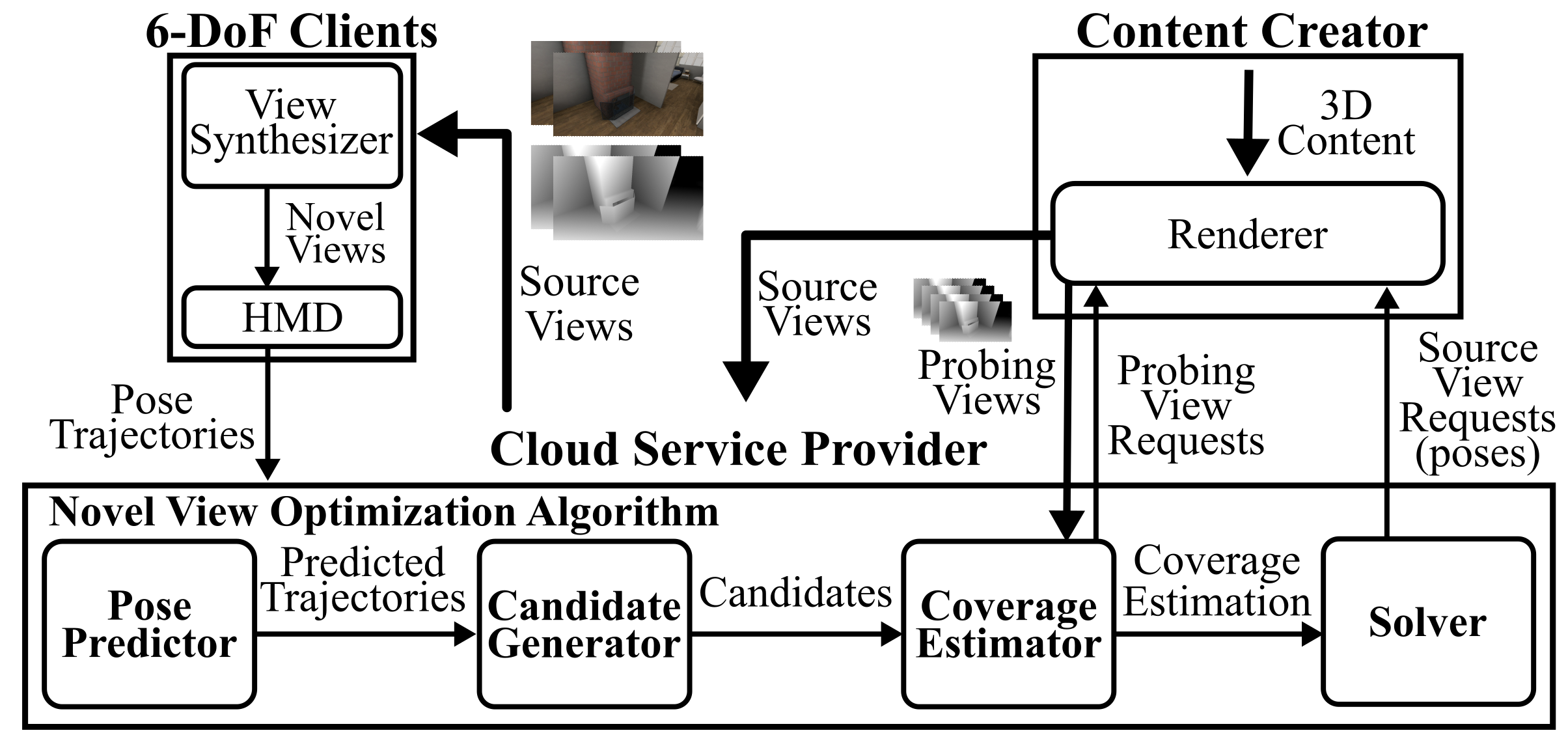 Candidate Generator
Strike Optimal Numberof Partitions (Step 1)
P seats
Seats for M candidates
0
1
2
3
4
.
.
5
.
P-1
…
pick one of them
0
an optimal pose
20
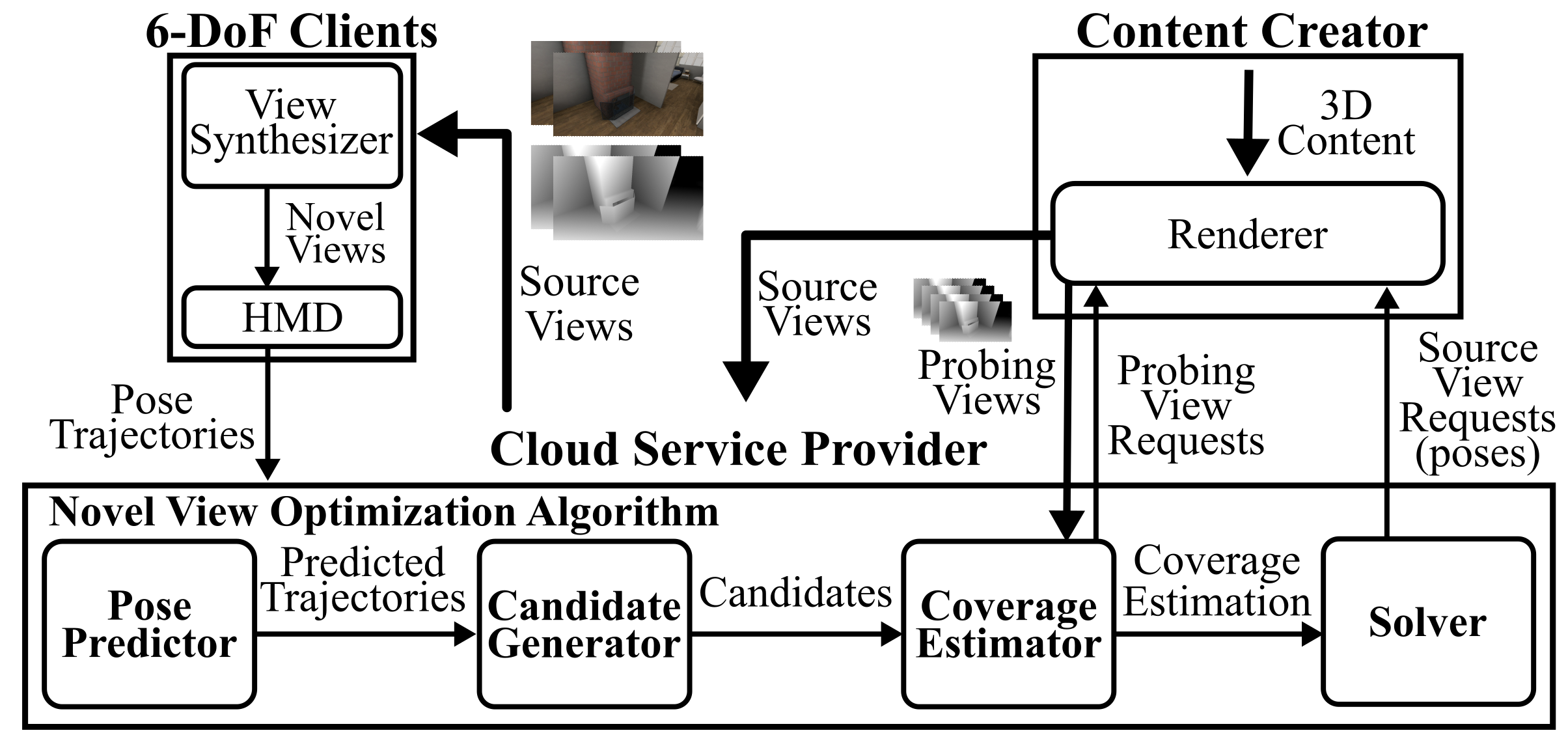 Candidate Generator
Strike Optimal Numberof Partitions (Step 2)
Seats for M candidates
0
1
2
3
4
.
.
5
.
M-1
says an “yes” or “no”
yes
no
.
.
.
3
1
0
4
.
.
.
2
N+ source views
21
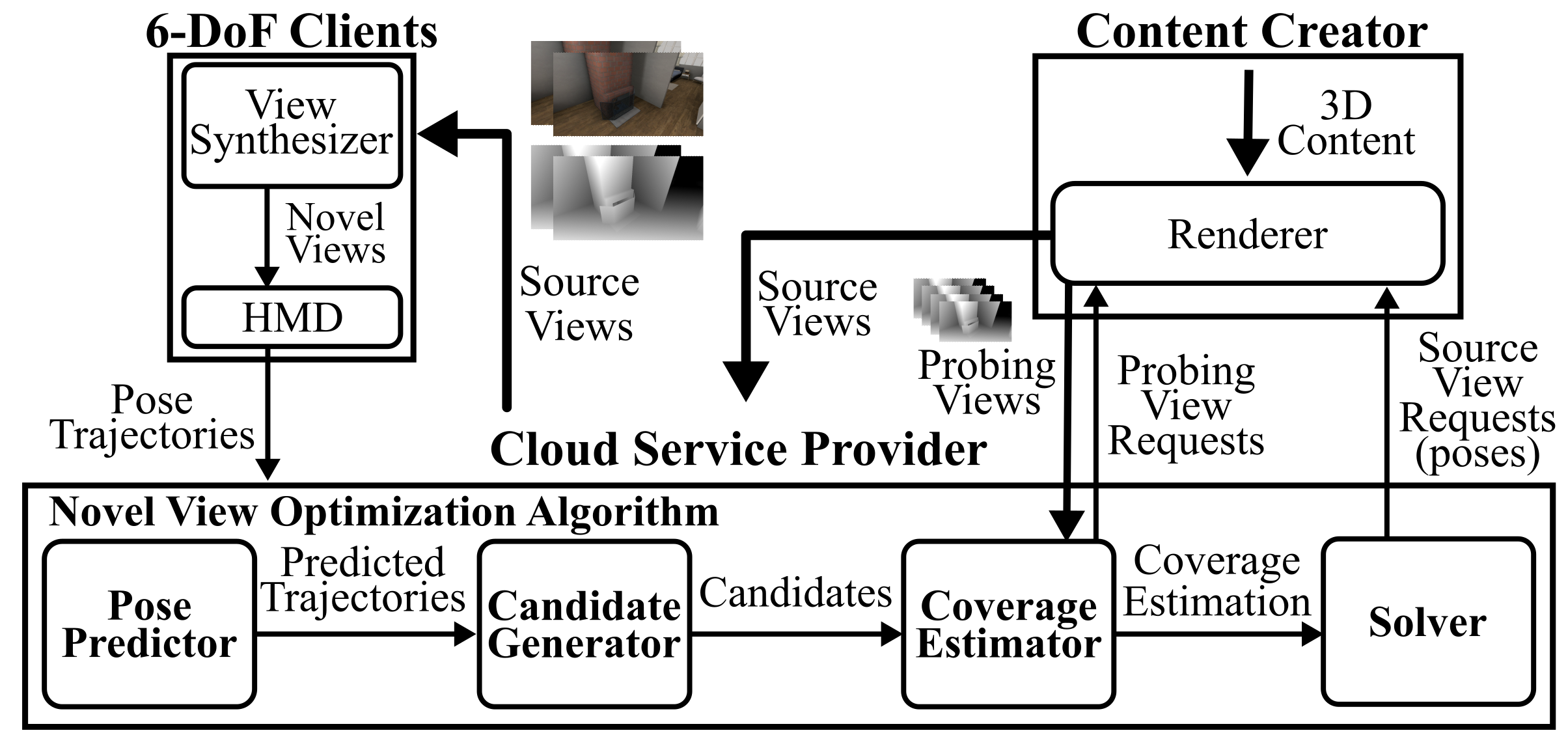 Candidate Generator
Strike Optimal Numberof Partitions (Step 3)
m, h are constant in an experiment
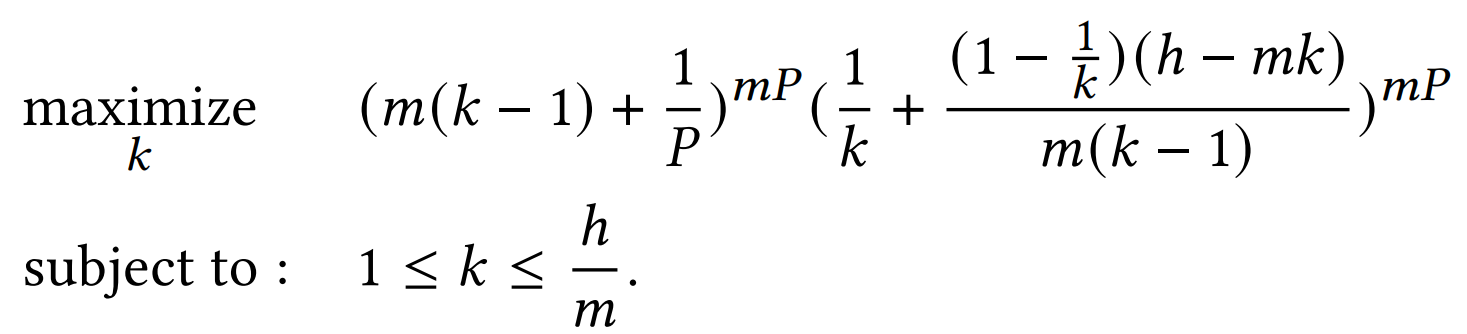 22
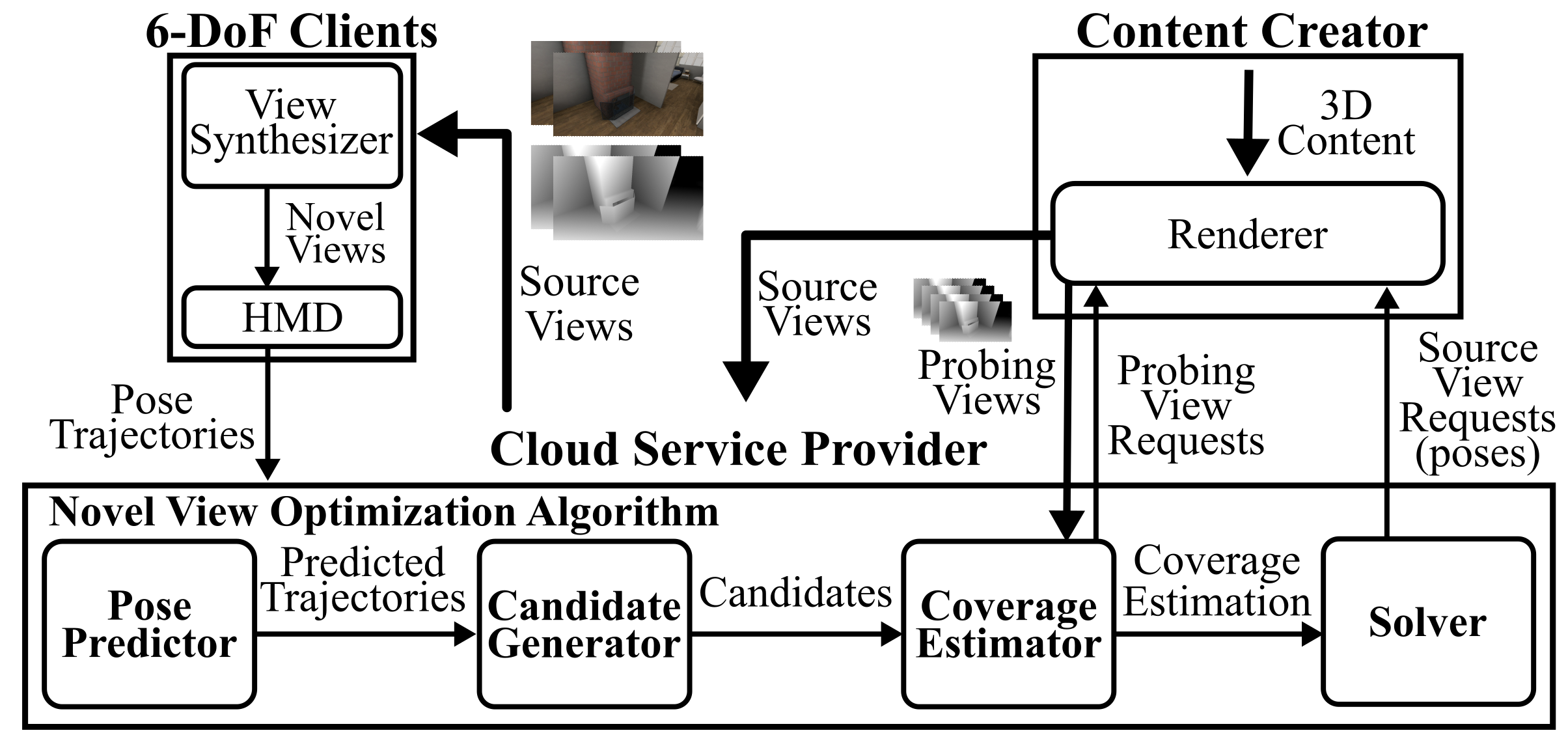 Candidate Generator
Strike Optimal Numberof Partitions
...
poses
poses
poses
m, h are constant in an experiment
concatenated poses
...
p
p
p
p
p
p
p
How many ?
candidate generation
...
3
4
.
.
1
2
0
23
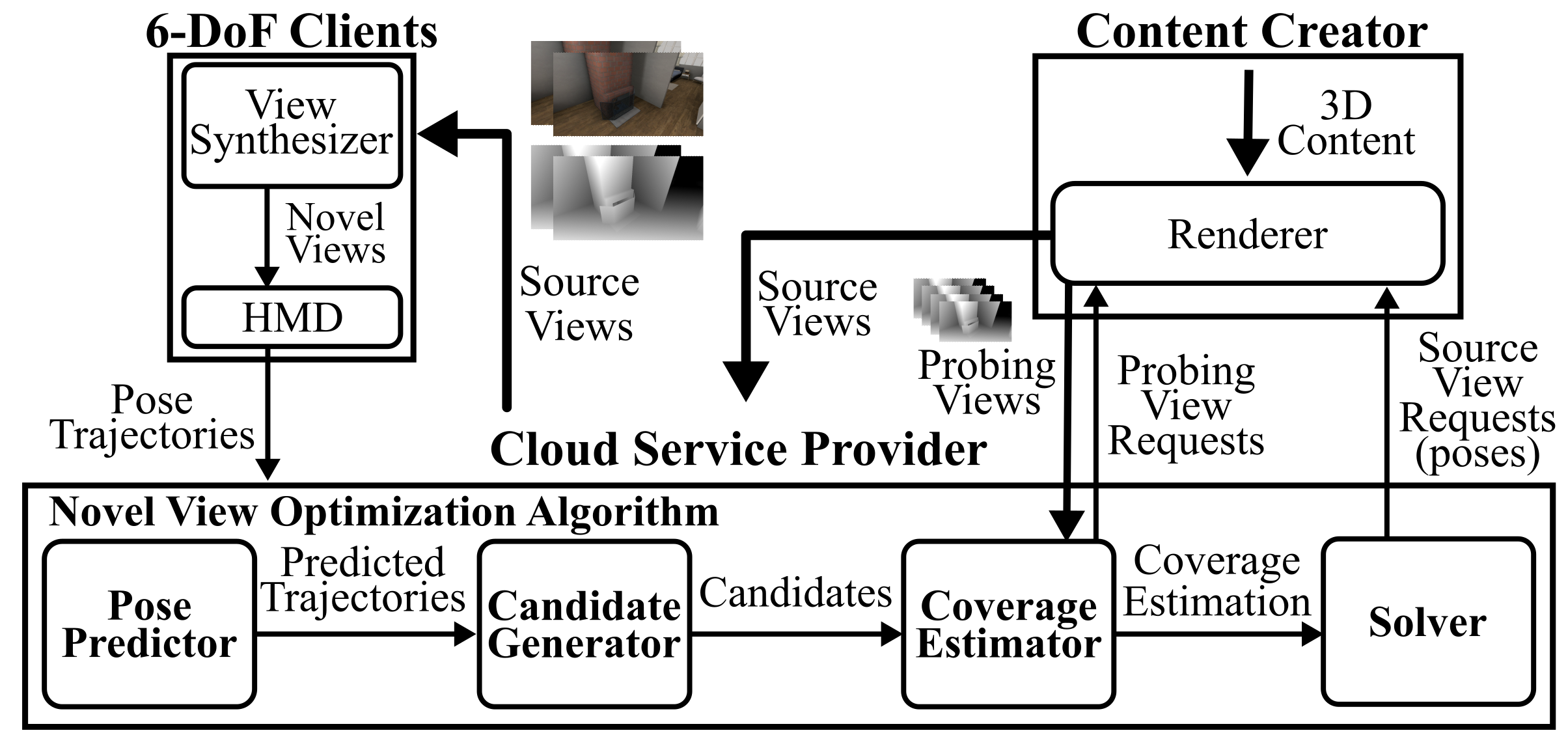 Candidate Generator
Generate a Candidatefrom a Partition
...
poses
poses
poses
concatenated poses
...
p
p
p
p
p
p
p
candidate generation
How?
...
c
c
c
c
c
c
c
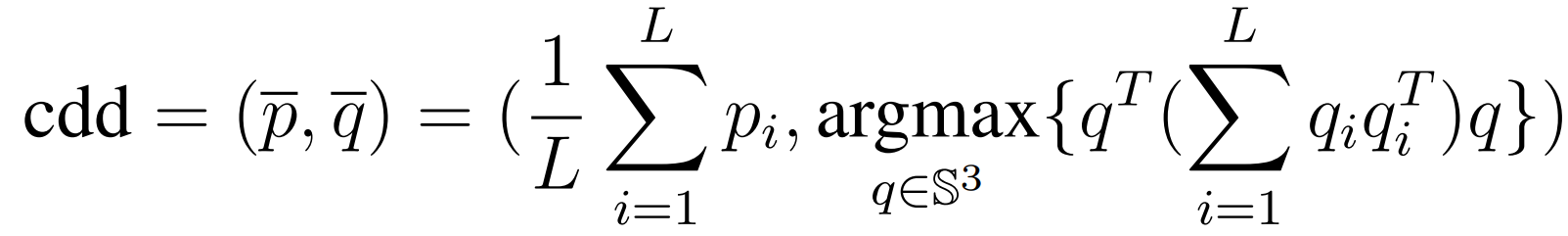 24
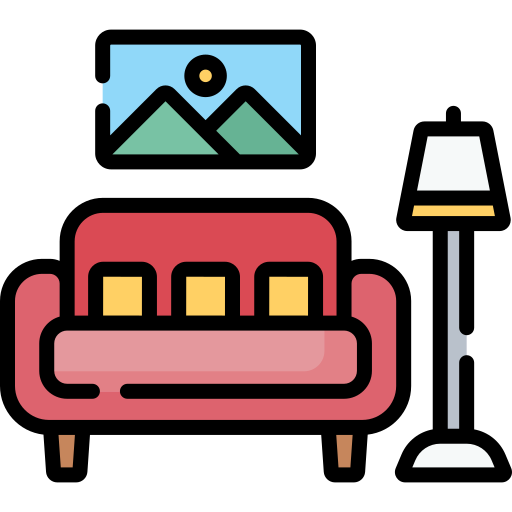 Outline
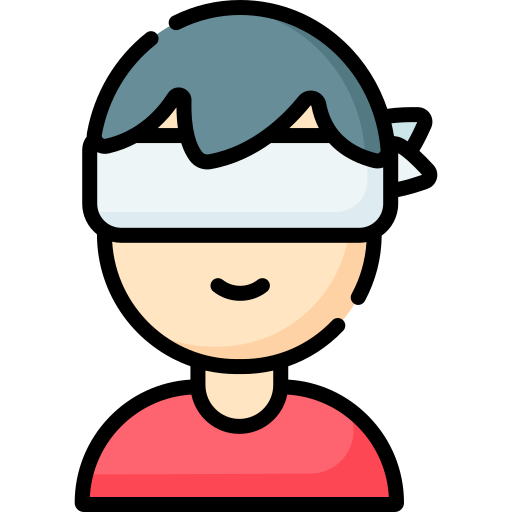 Inspiration
Goal & Challenges
Related Work
System Design
Novel View Optimization
Cloud Service Provider
Pose Predictor
Candidate Generator
Coverage Estimator
Solver & Algorithms
Implementation
Evaluations
Conclusion & Future Work
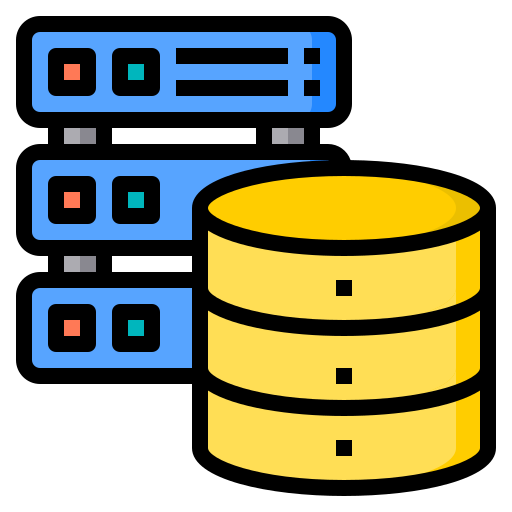 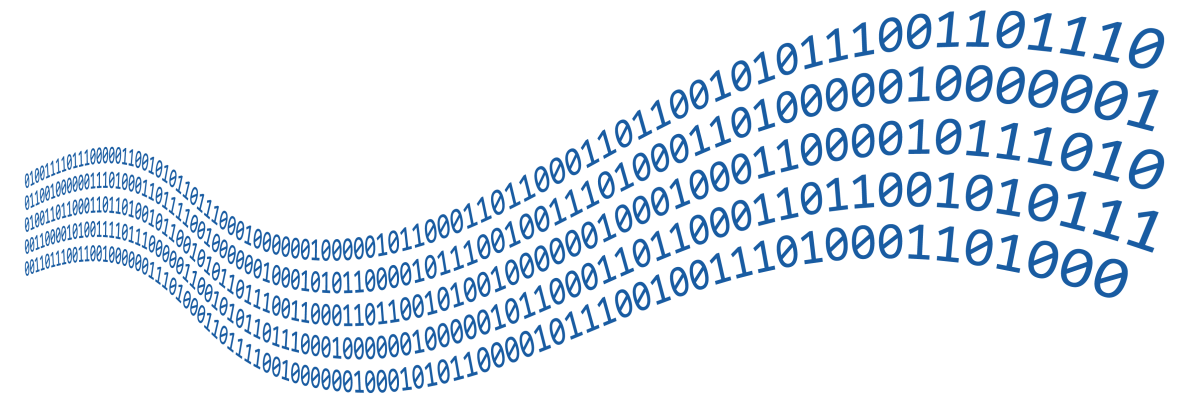 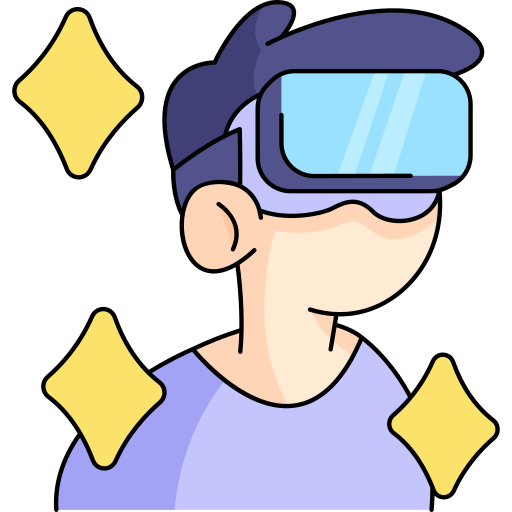 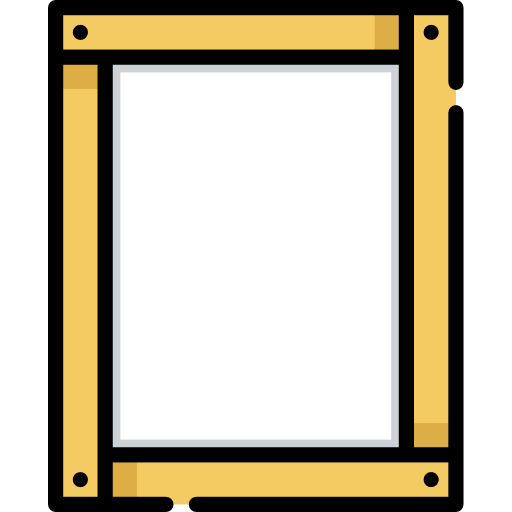 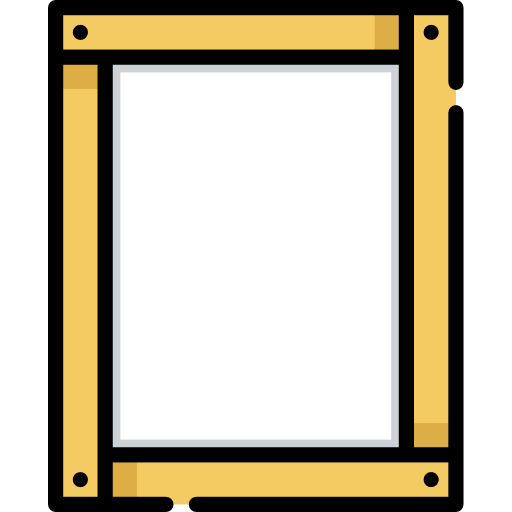 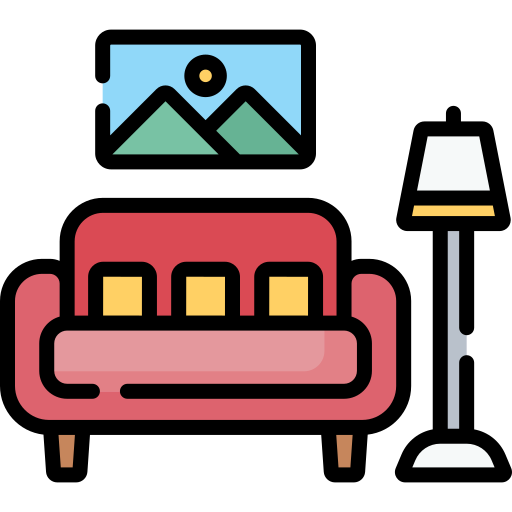 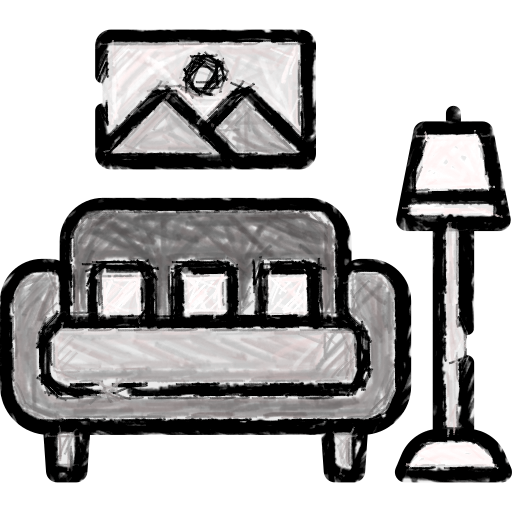 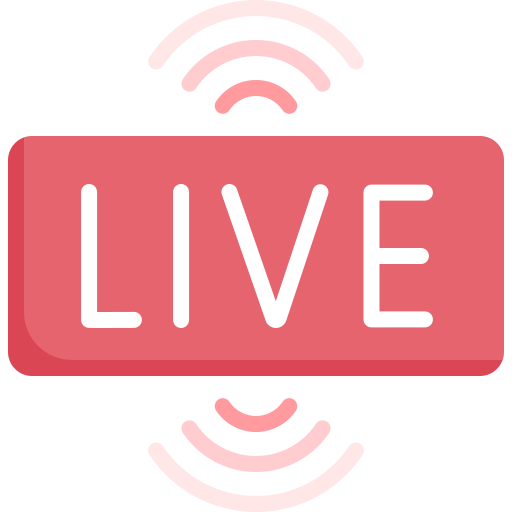 25
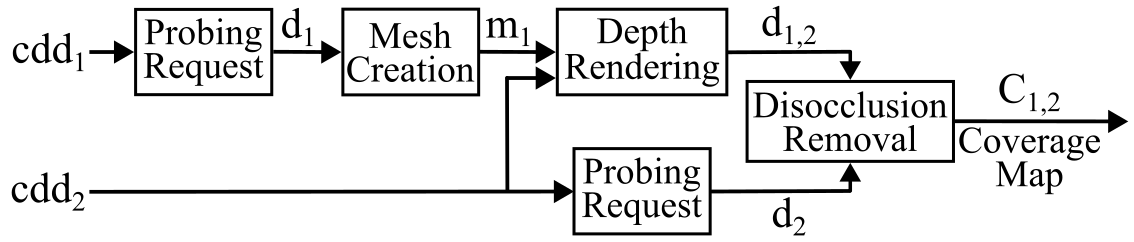 Coverage Estimator
Mesh Creation
projection lines
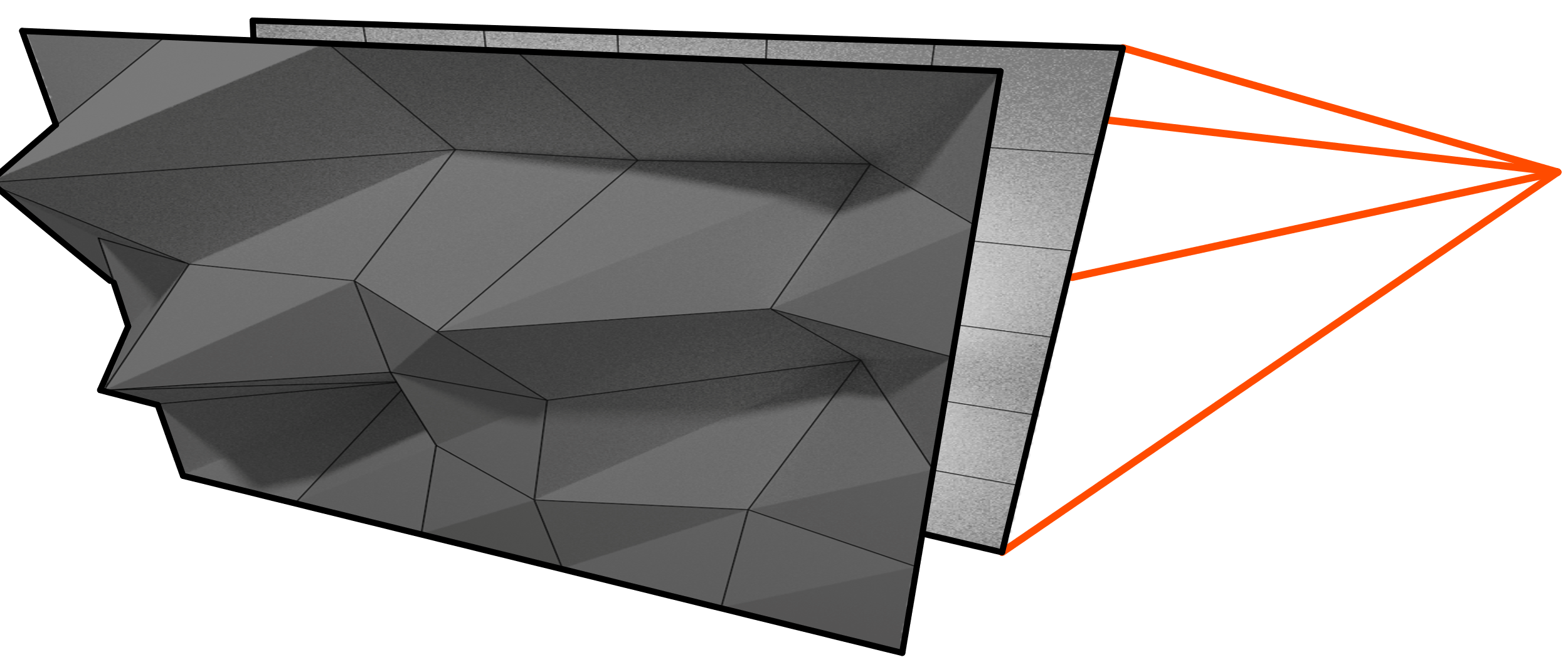 image plane mesh
linear interpolation
26
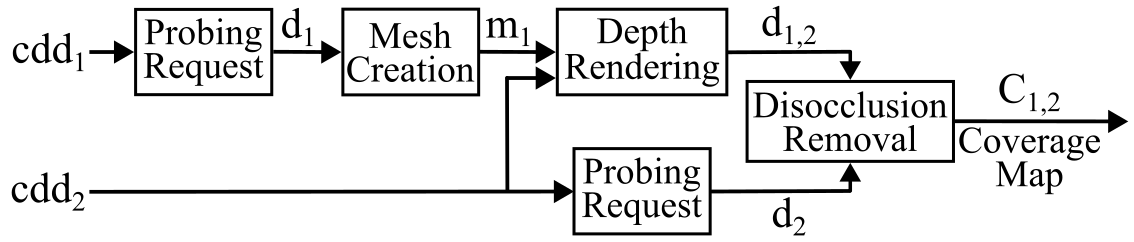 Coverage Estimator
Disocclusion Removal
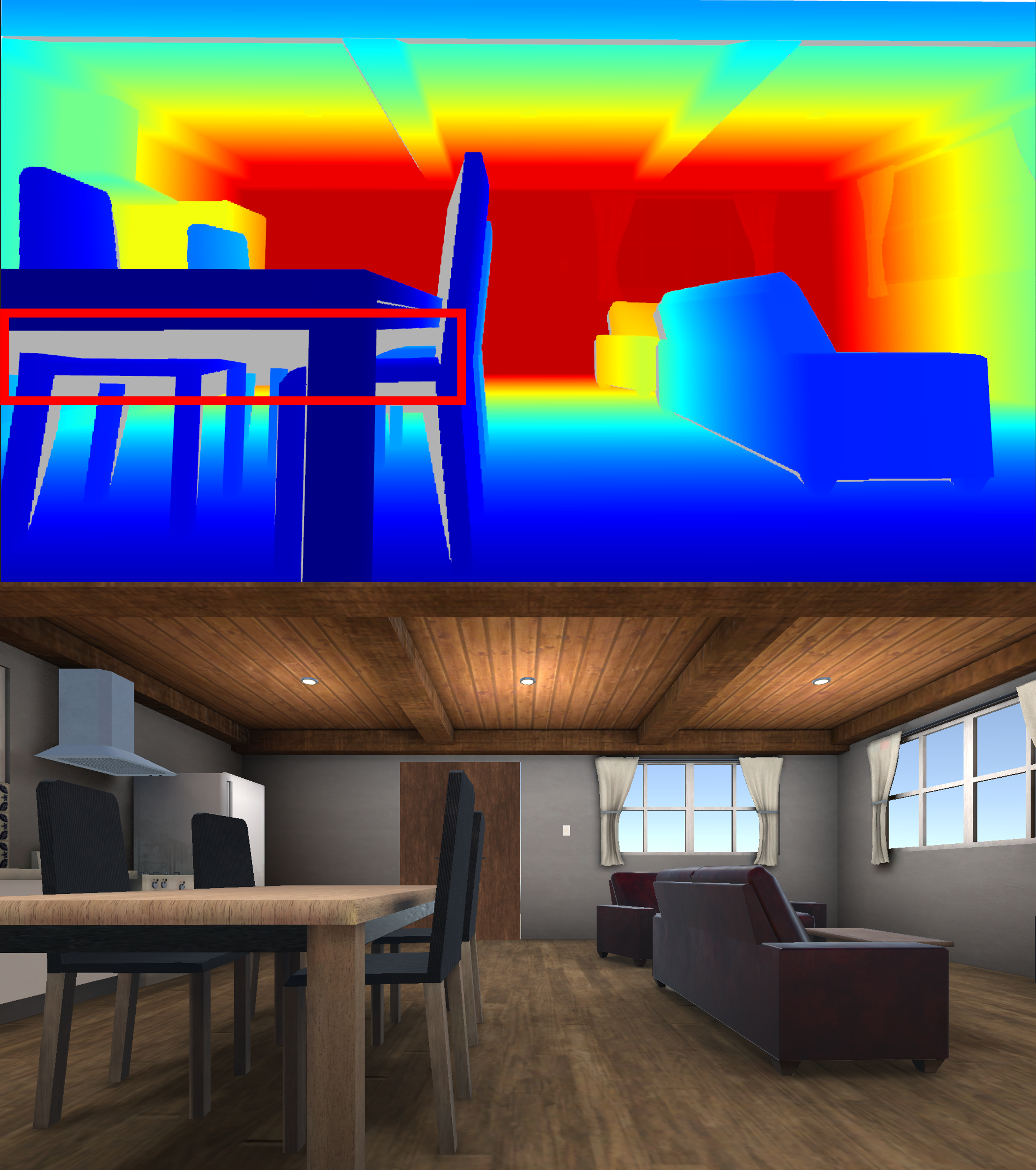 Gray parts are disocclusion
Color view
27
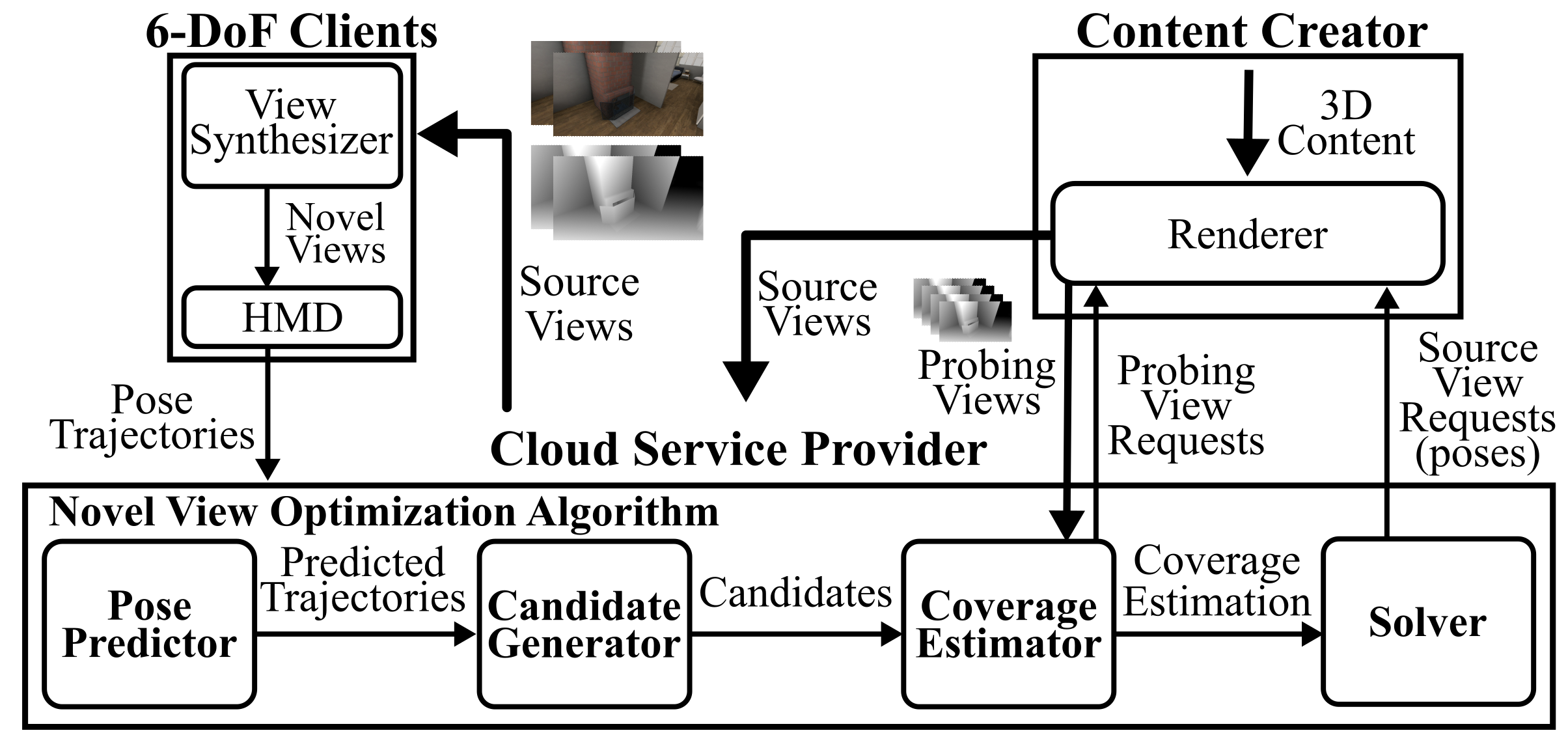 Coverage Estimator
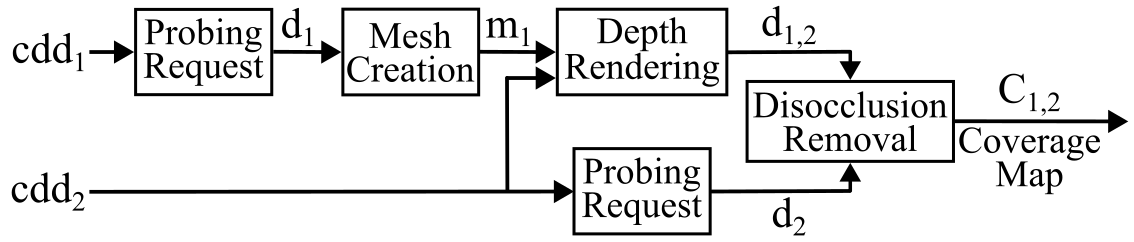 28
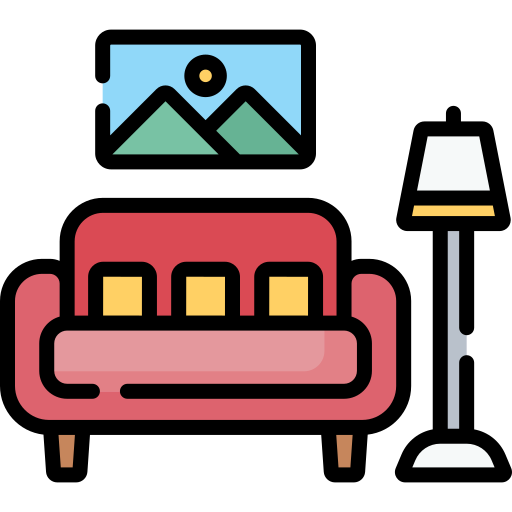 Outline
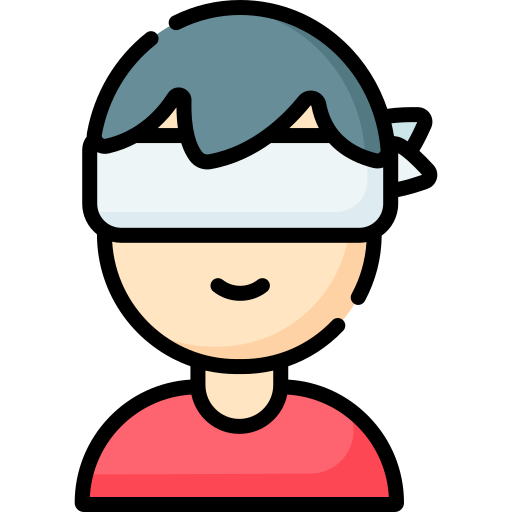 Inspiration
Goal & Challenges
Related Work
System Design
Novel View Optimization
Cloud Service Provider
Pose Predictor
Candidate Generator
Coverage Estimator
Solver & Algorithms
Implementation
Evaluations
Conclusion & Future Work
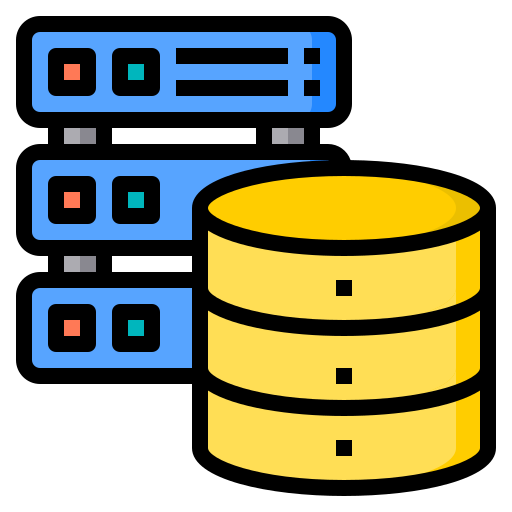 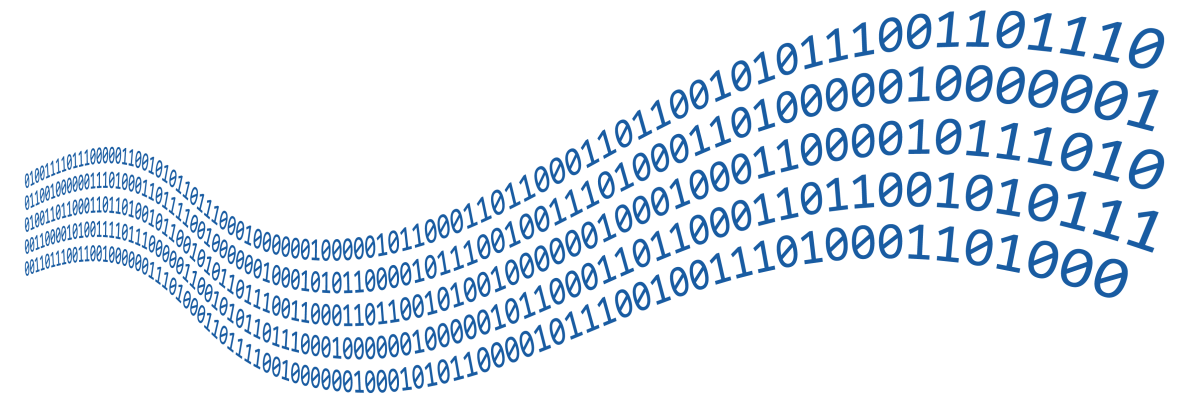 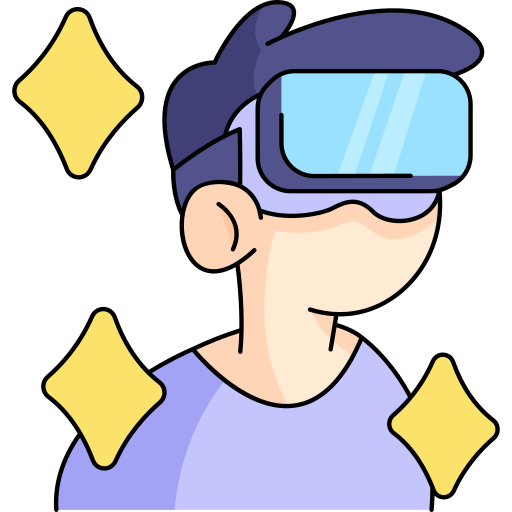 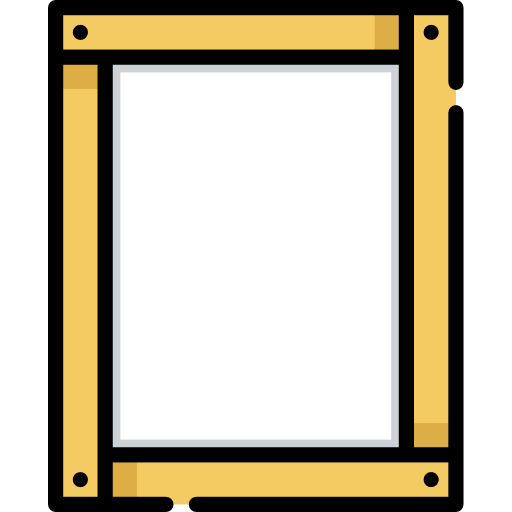 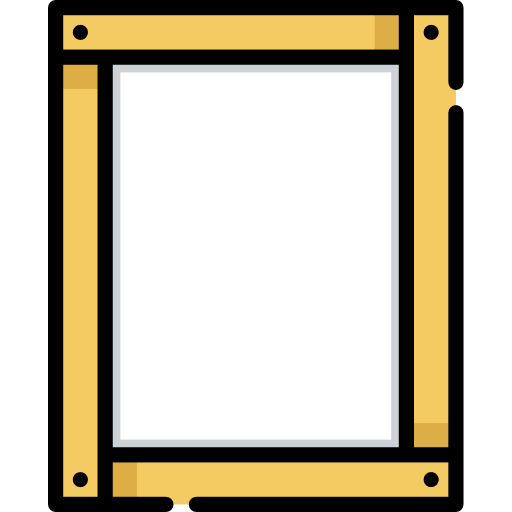 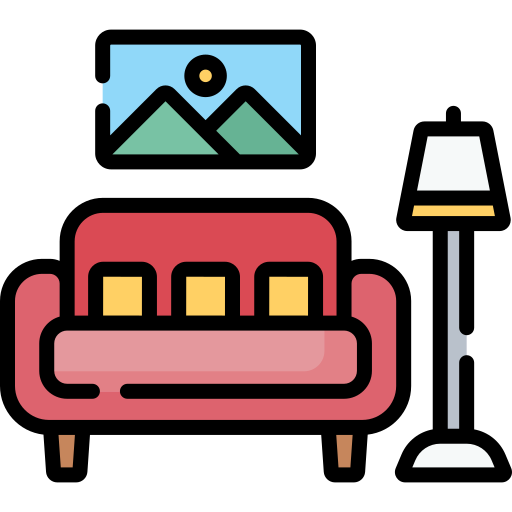 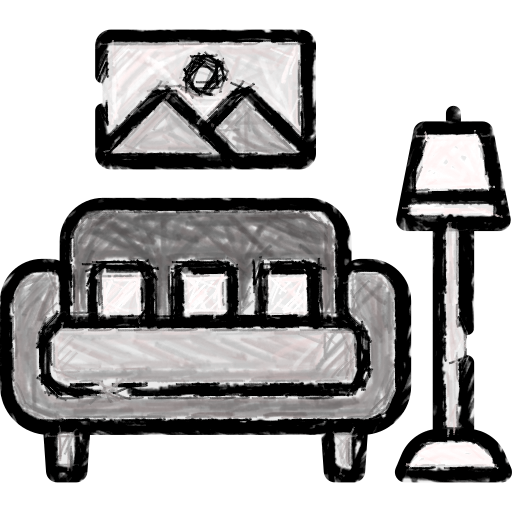 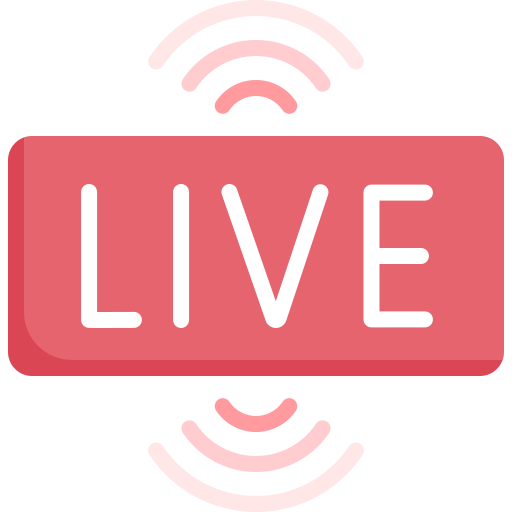 29
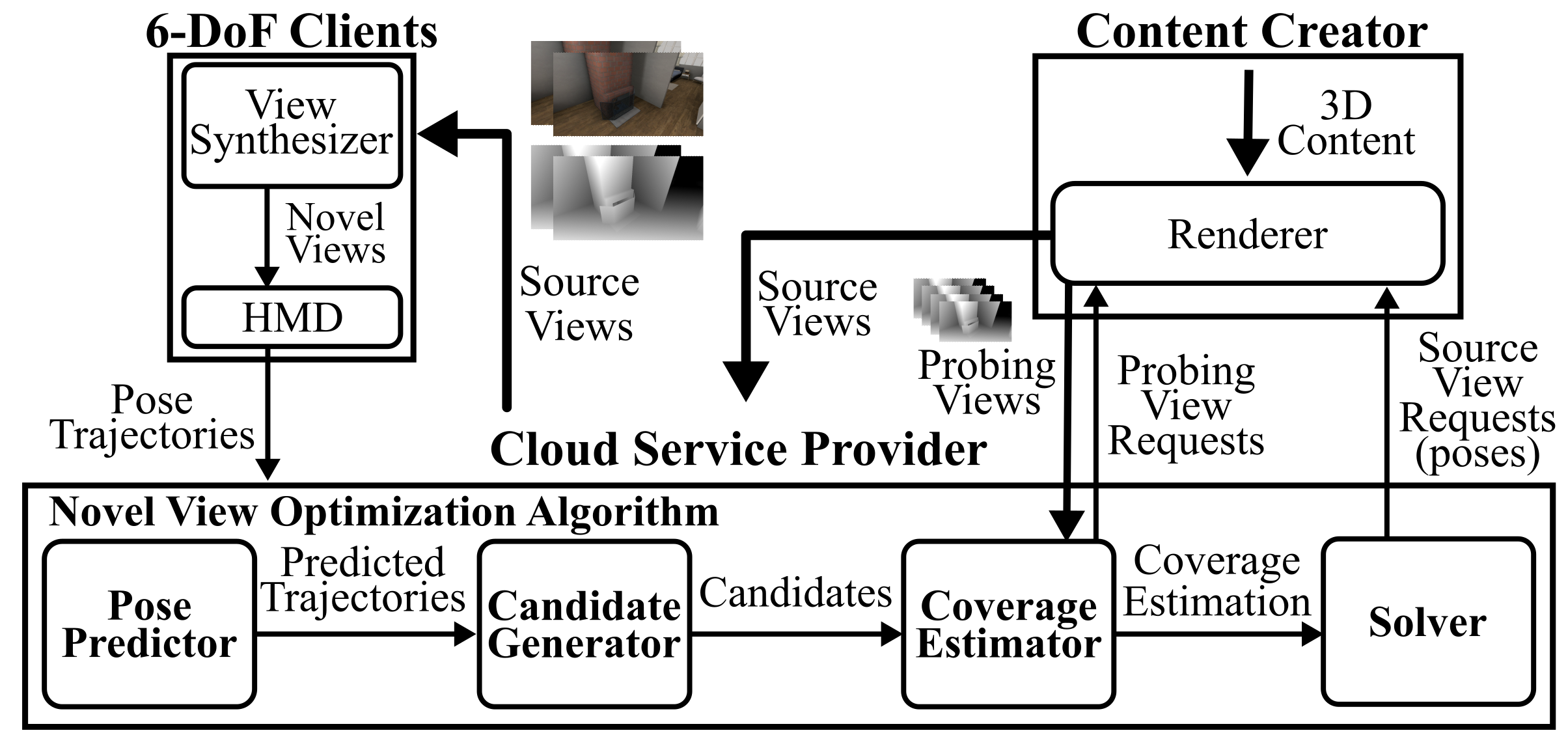 Solver
Saturates fast and bounded
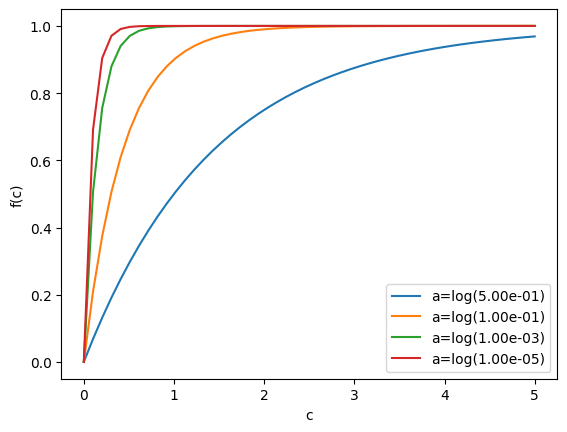 30
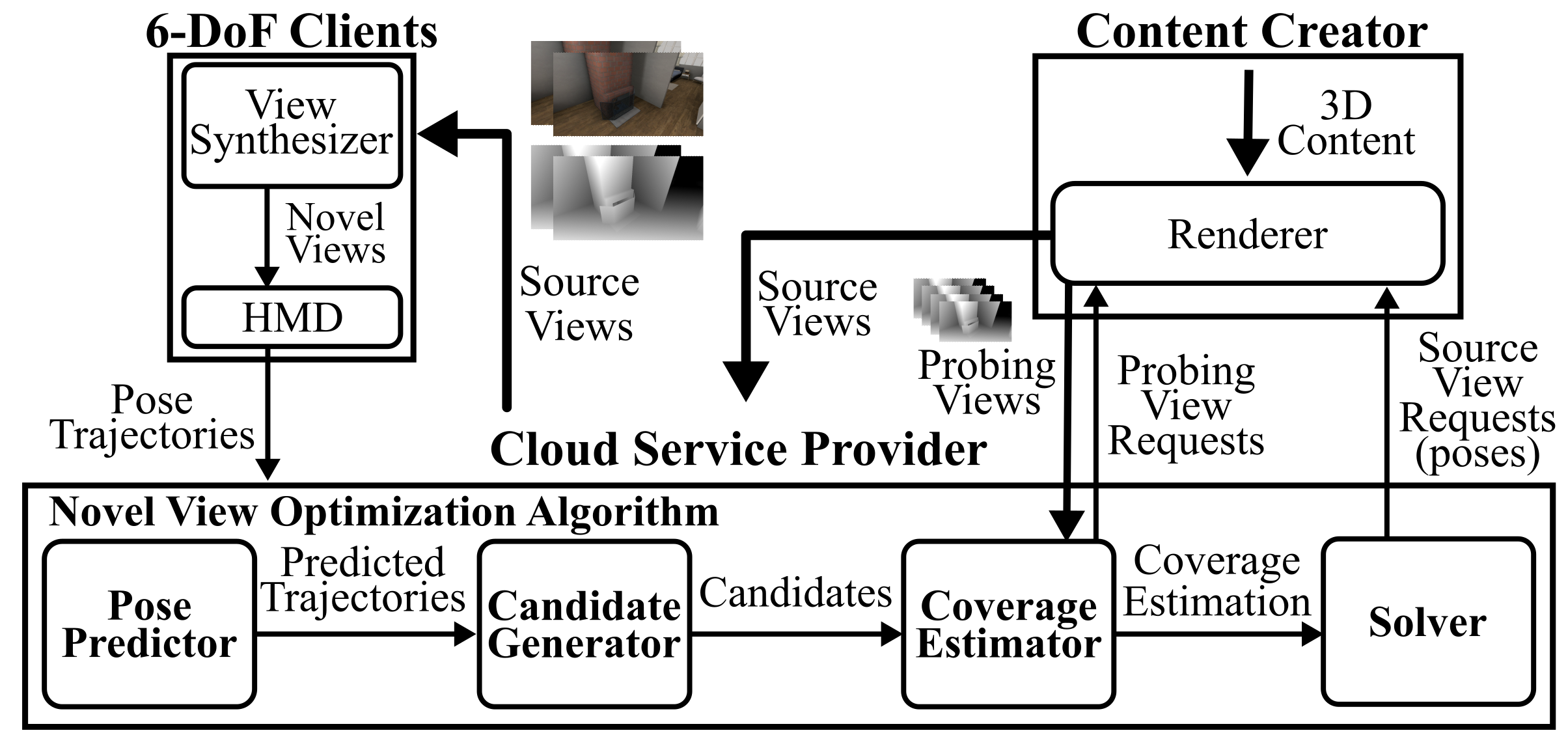 Solver
Optimization Objective
average over all candidates
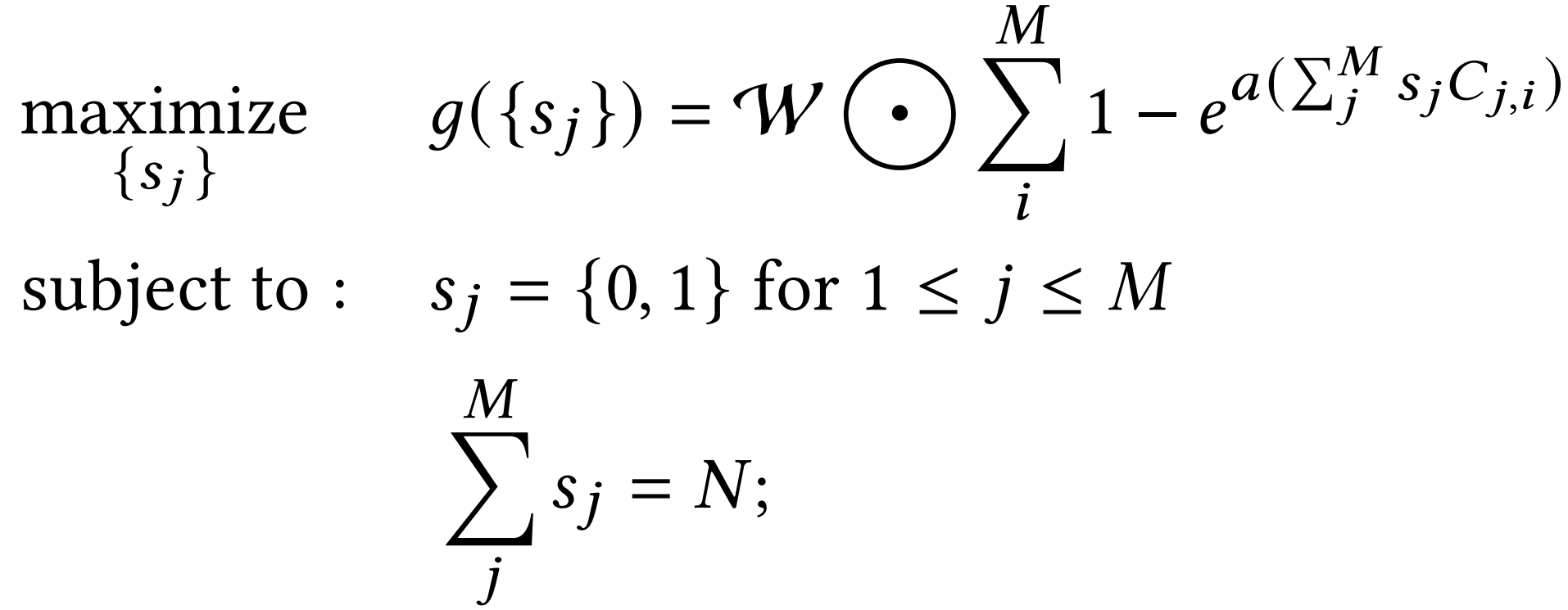 select or not
source view budget
31
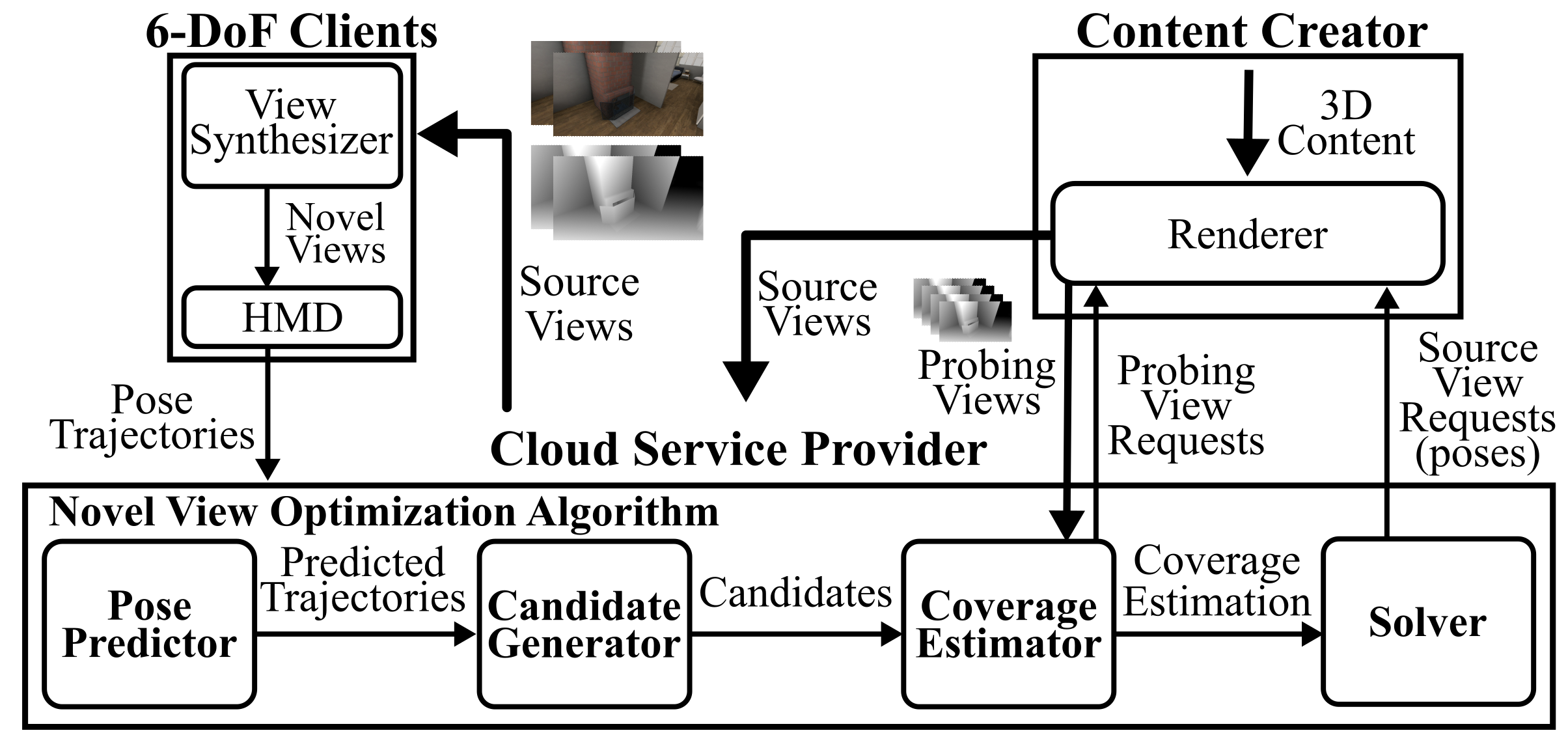 Solver
Uniform Solver (Uni)
Pick candidates every fixed skips
Guarantees uniform source view distribution across temporal axis and 6-DoF clients
No need for coverage estimation
Runs fast
✔
✔
✔
3
5
.
.
.
4
1
2
0
Source view candidates
32
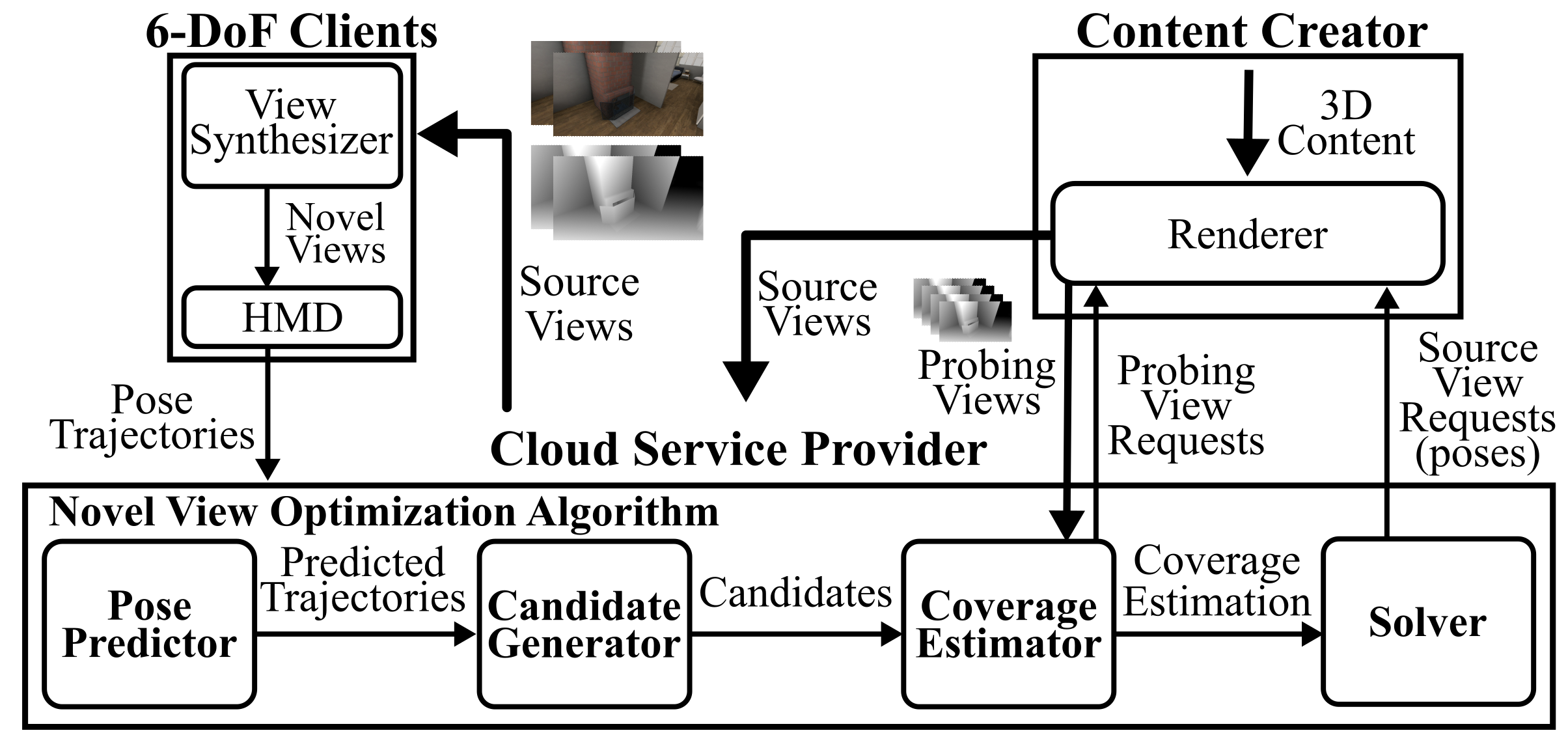 Solver
Branch & Bound Solver (BB)
set to 0
set to 1
Their upper bounds
33
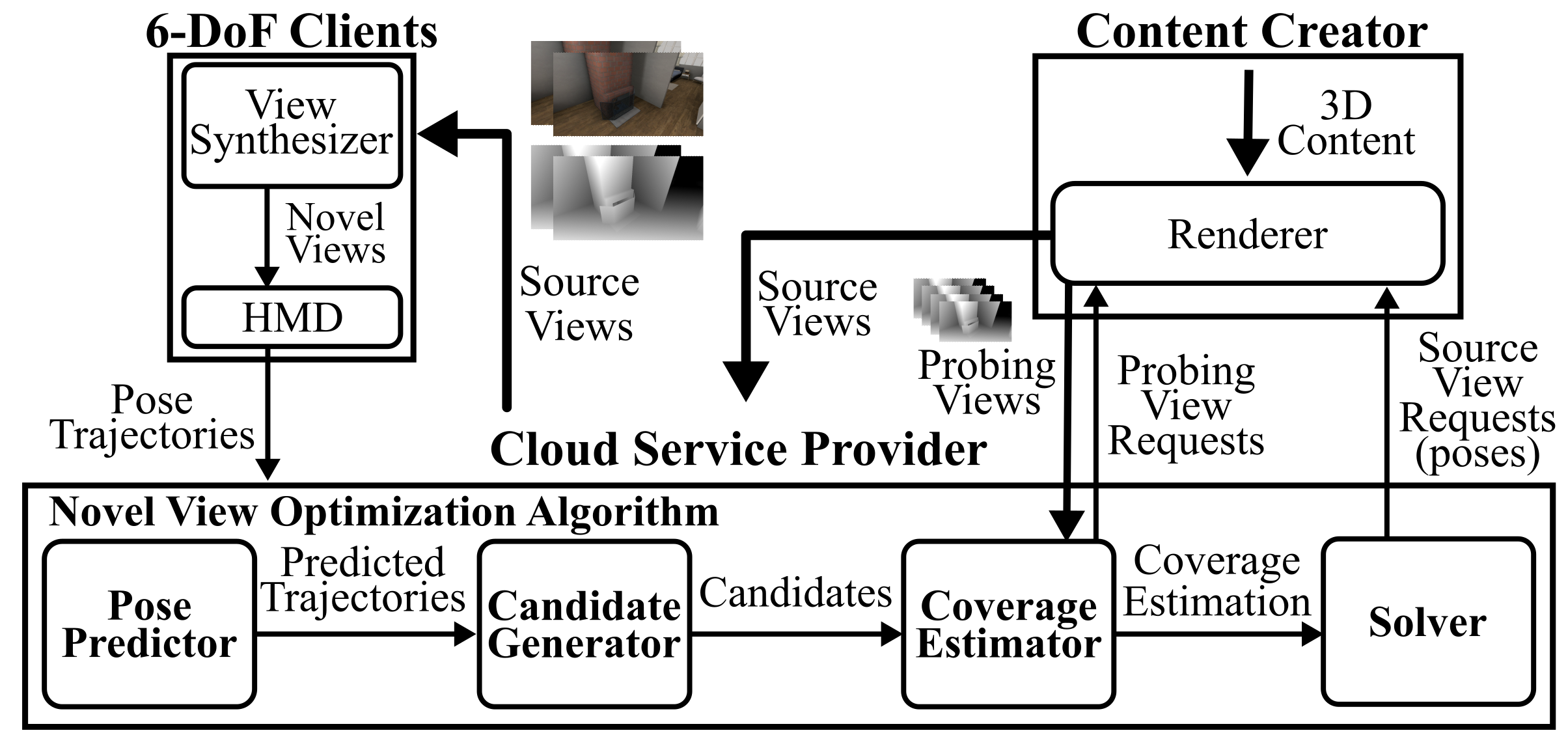 Solver
Uniform & Modify Solver (UM)
A terminal sequence
Clear
Set
34
System Design
Component Diagram of Each Party
Probing view: Low resolution depth image (1/16 of original)
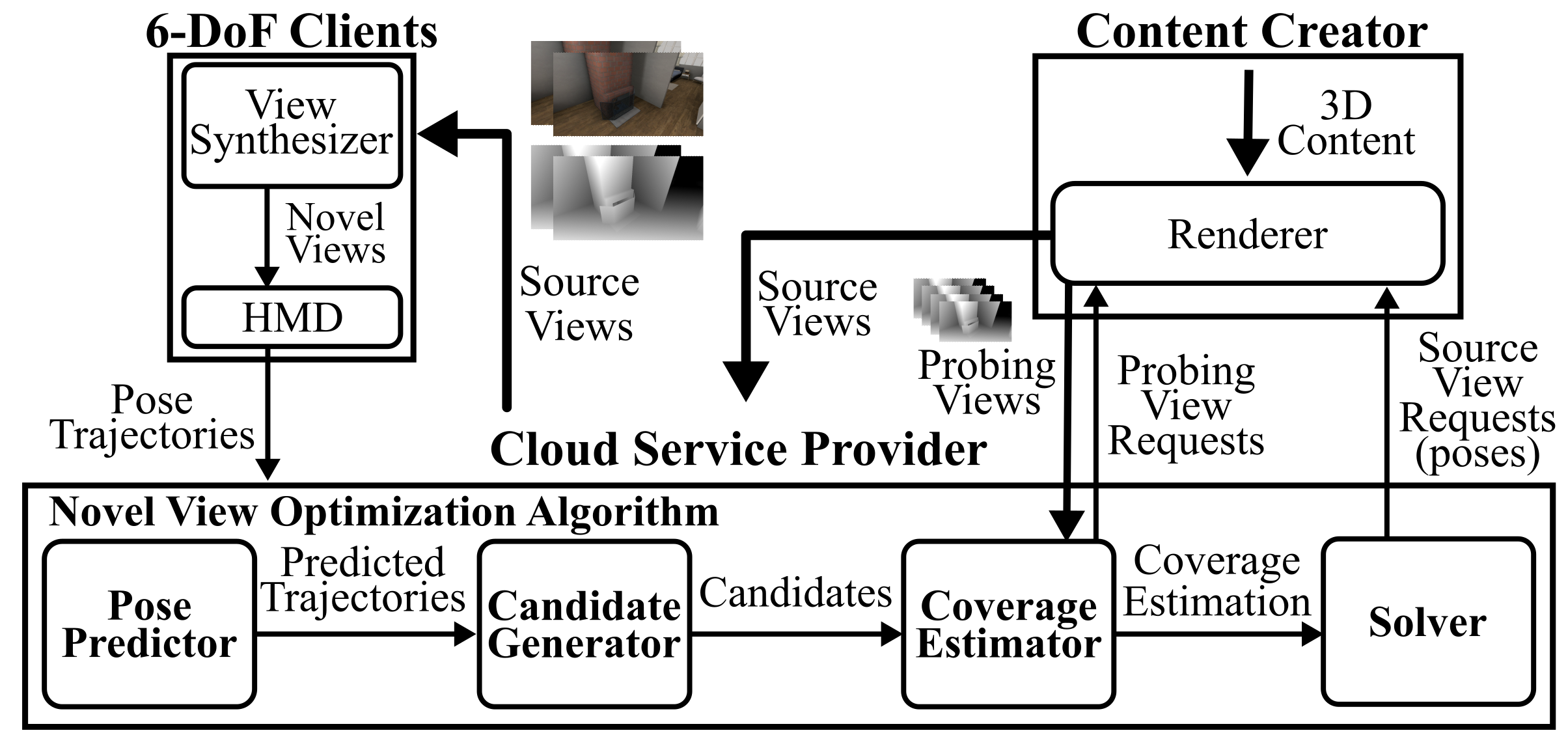 Update source views every second
35
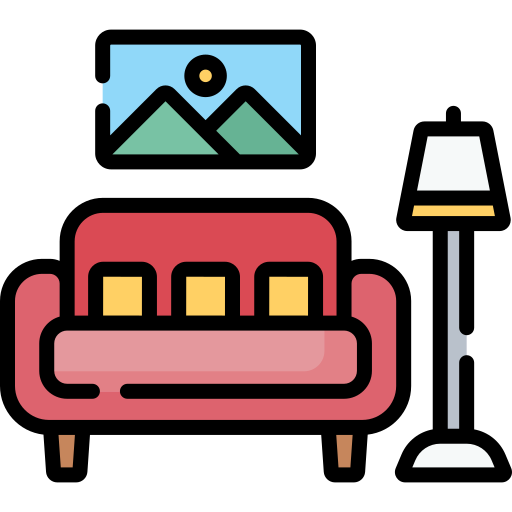 Outline
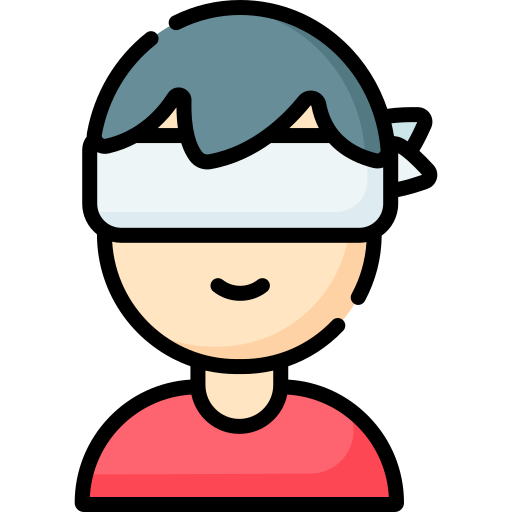 Inspiration
Goal & Challenges
Related Work
System Design
Novel View Optimization
Cloud Service Provider
Pose Predictor
Candidate Generator
Coverage Estimator
Solver & Algorithms
Implementation
Evaluations
Conclusion & Future Work
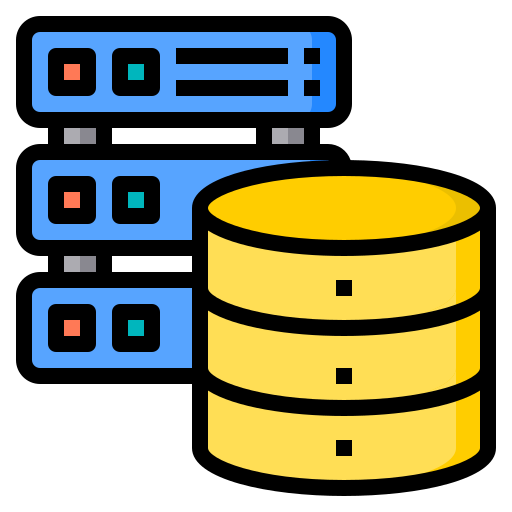 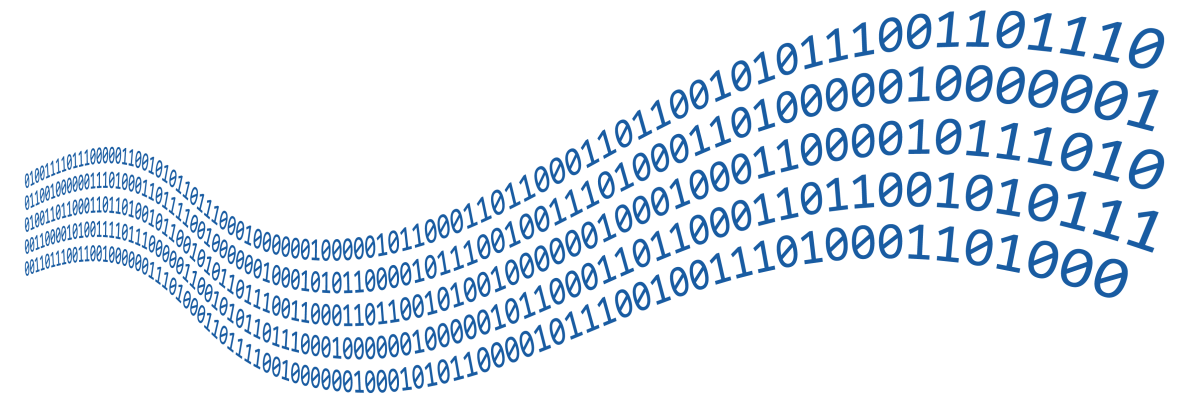 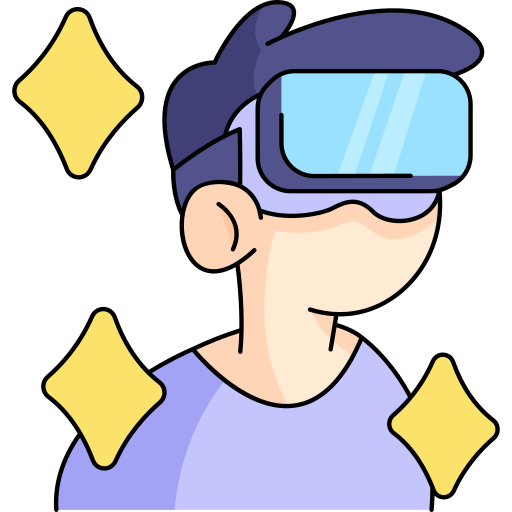 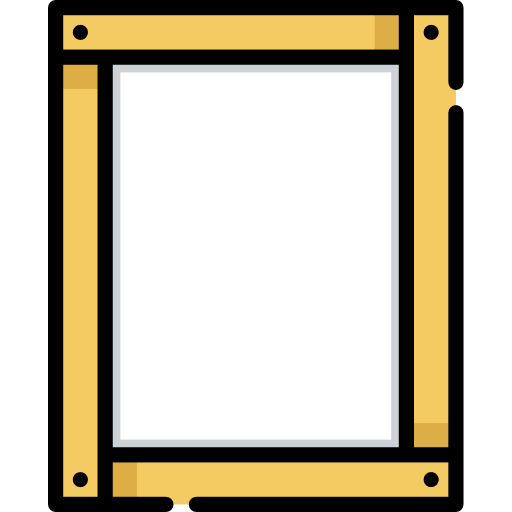 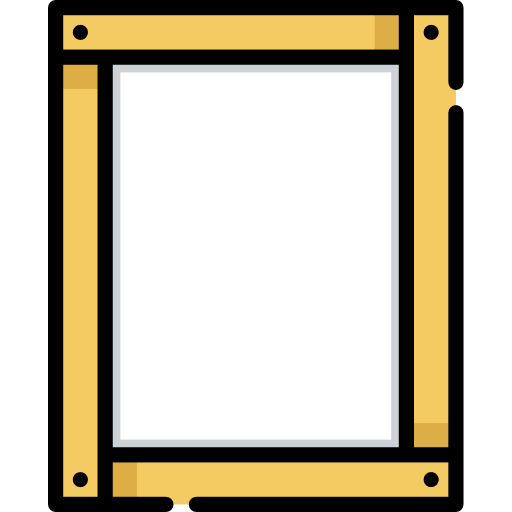 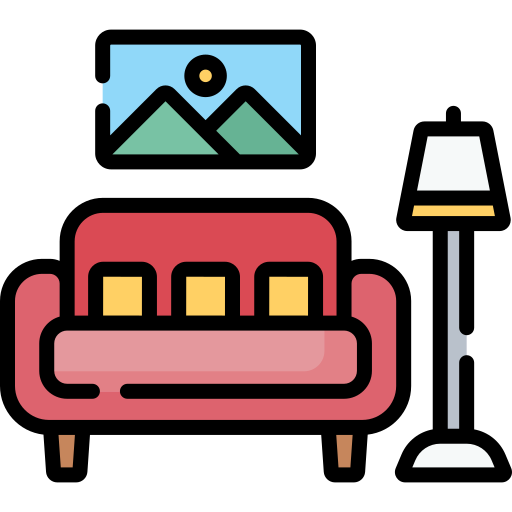 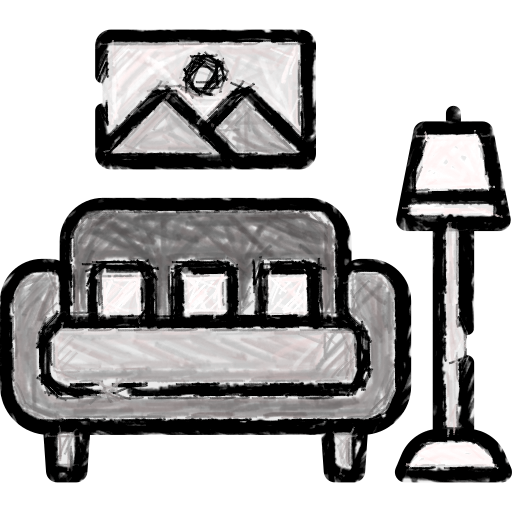 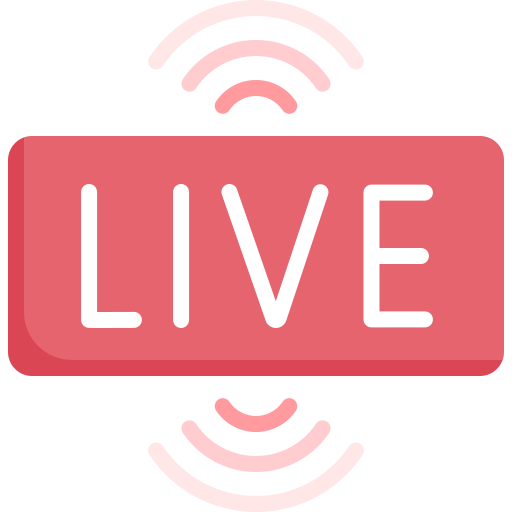 36
Implementation
Testbed
Render depth images using an Open3D renderer
Offload RVS synthesizer to PC
Unity Engine as high quality source view provider
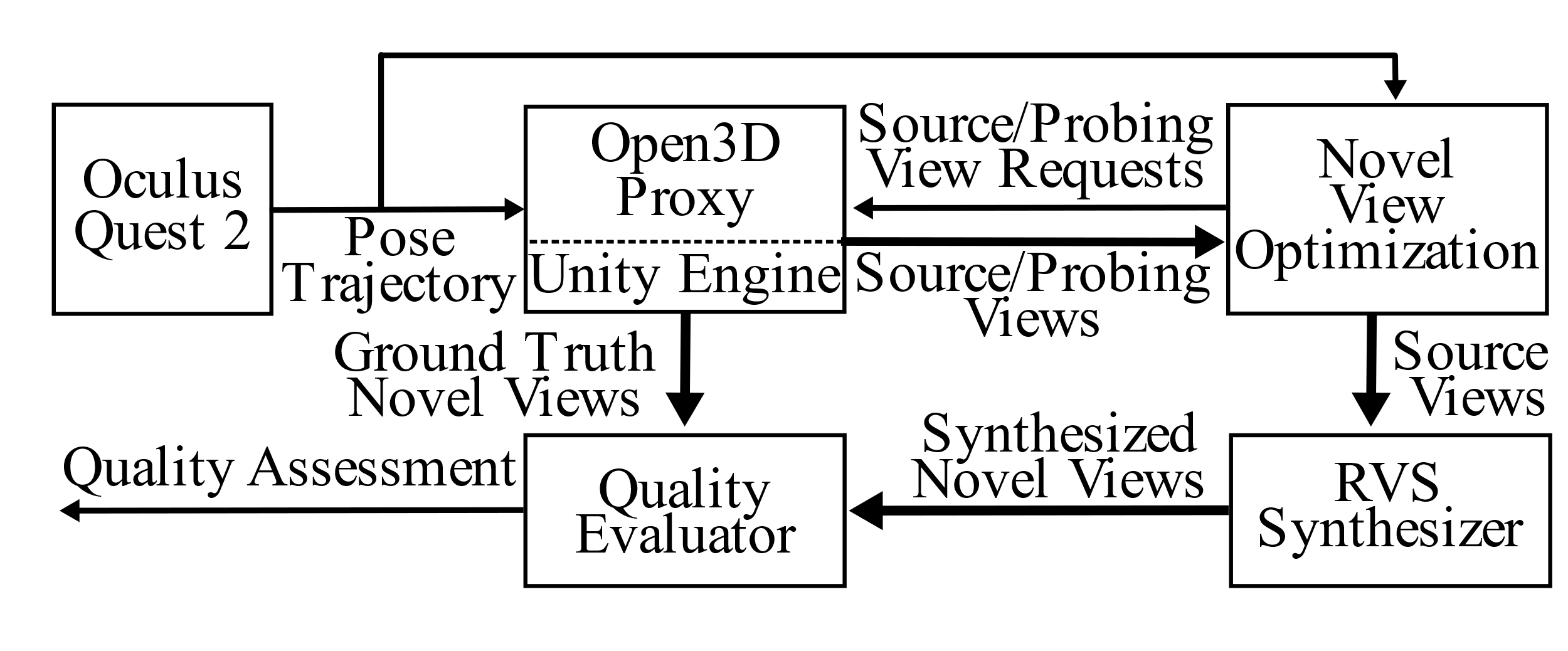 37
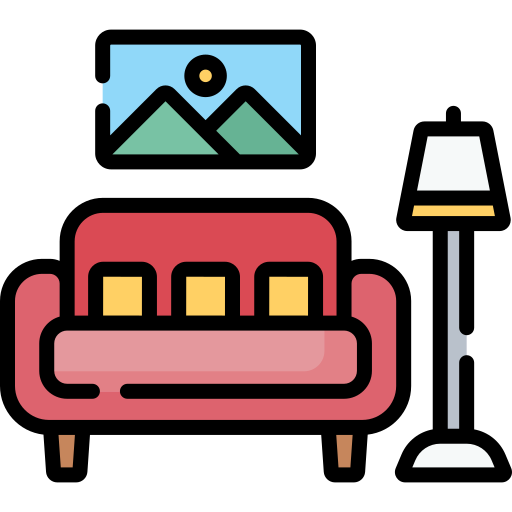 Outline
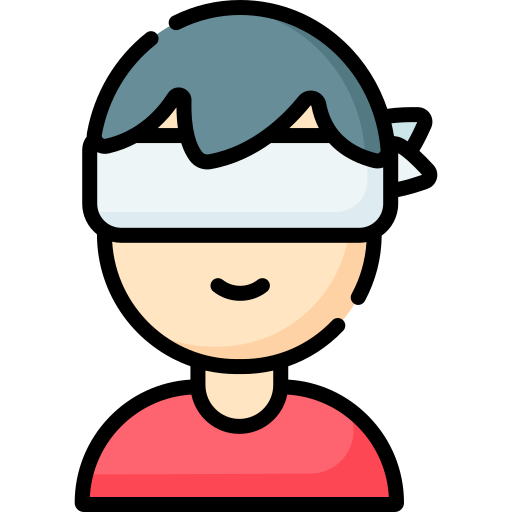 Inspiration
Goal & Challenges
Related Work
System Design
Novel View Optimization
Cloud Service Provider
Pose Predictor
Candidate Generator
Coverage Estimator
Solver & Algorithms
Implementation
Evaluations
Conclusion & Future Work
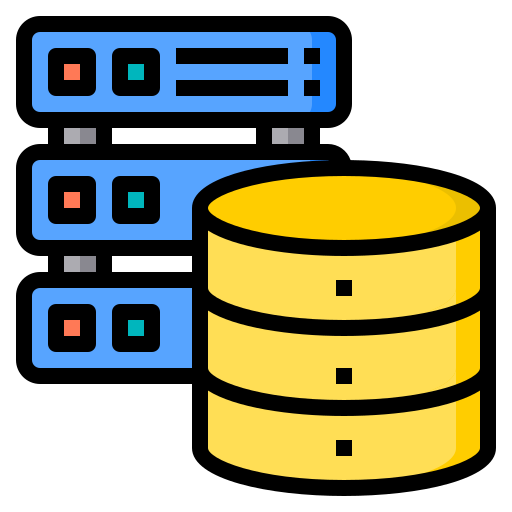 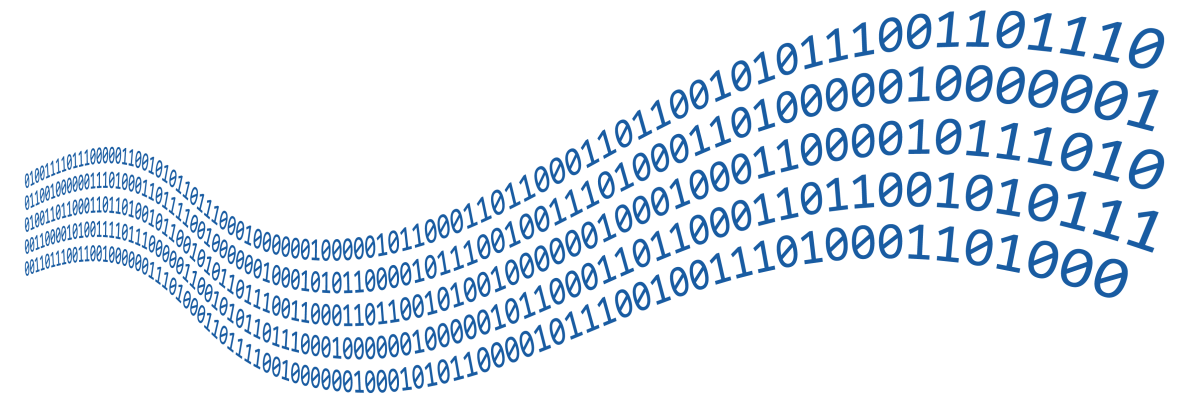 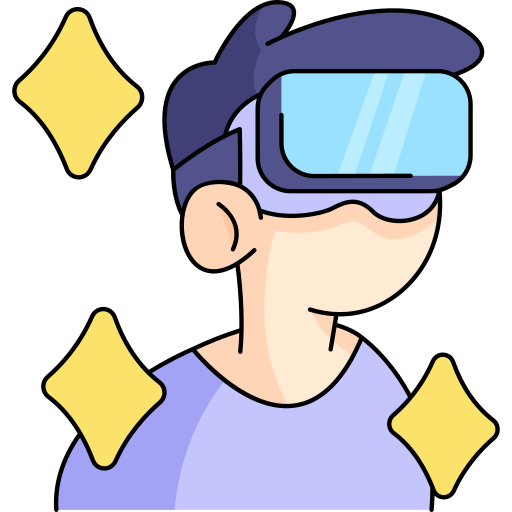 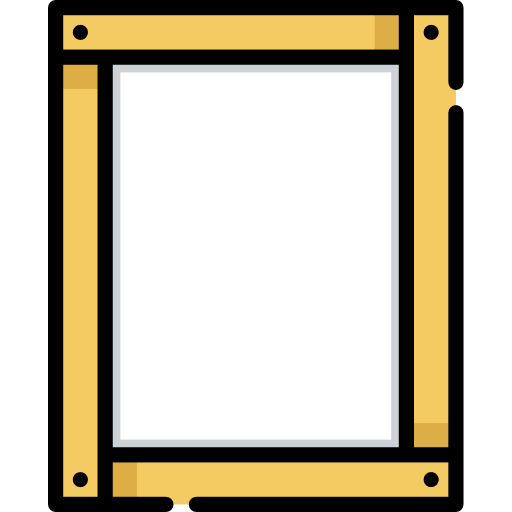 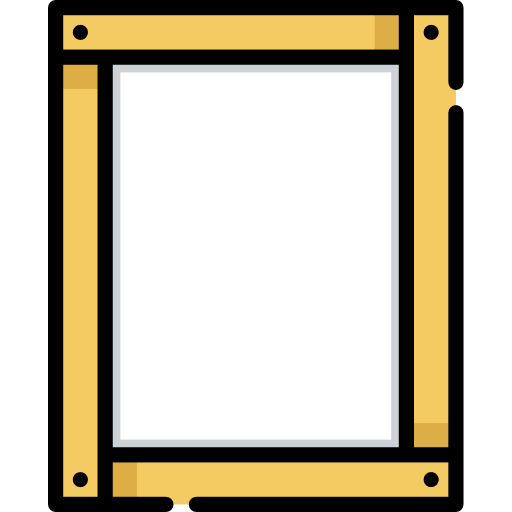 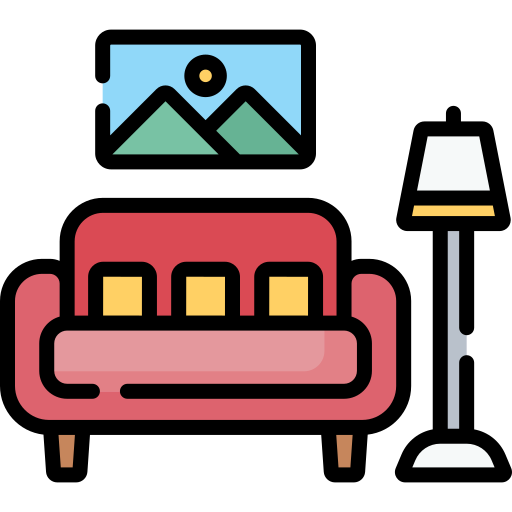 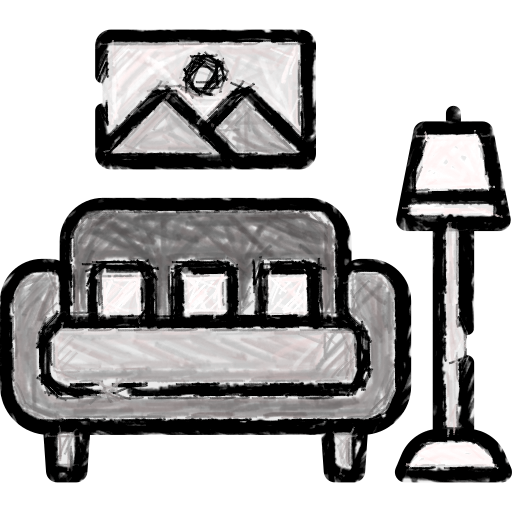 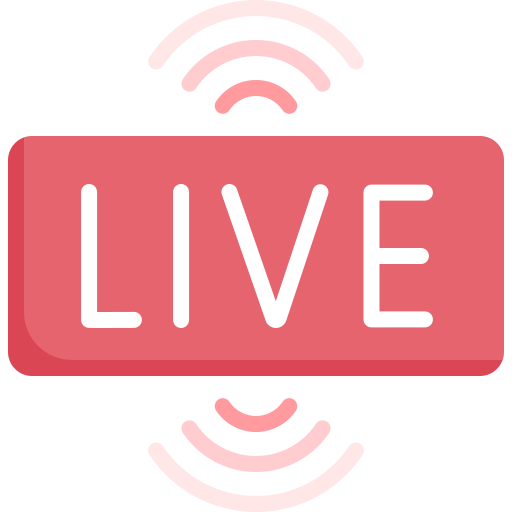 38
Evaluations
Comparison Algorithms / Candidate Generator (IXR’22)
Content creator provides scalar coverage ratio from a pose to another
S-Cdd
Generate a candidate if a pose cannot cover 75+% of the previous candidates
C2I: Integer programming solver
C2G: Greedily select the best 2 candidates at a time
Opt
Select all the source views
Highest performance given candidates
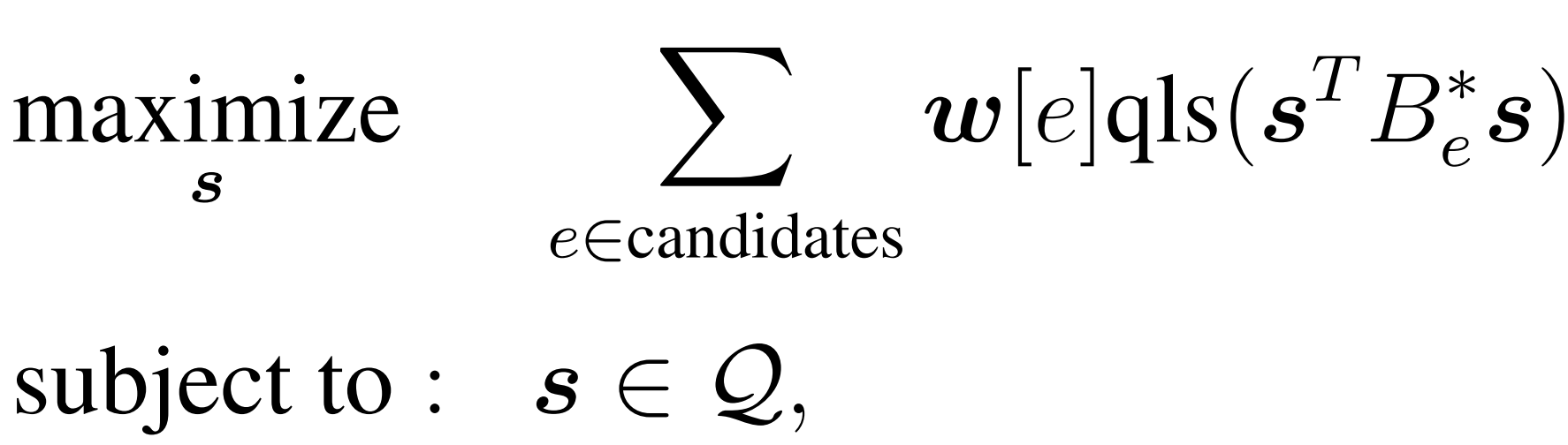 source view budgets
39
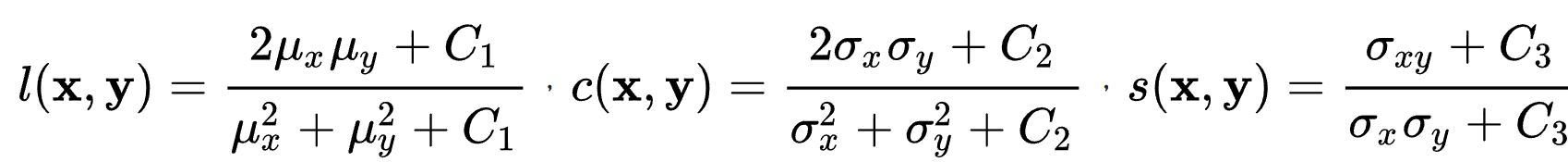 Evaluations
SSIM
Setup
Content
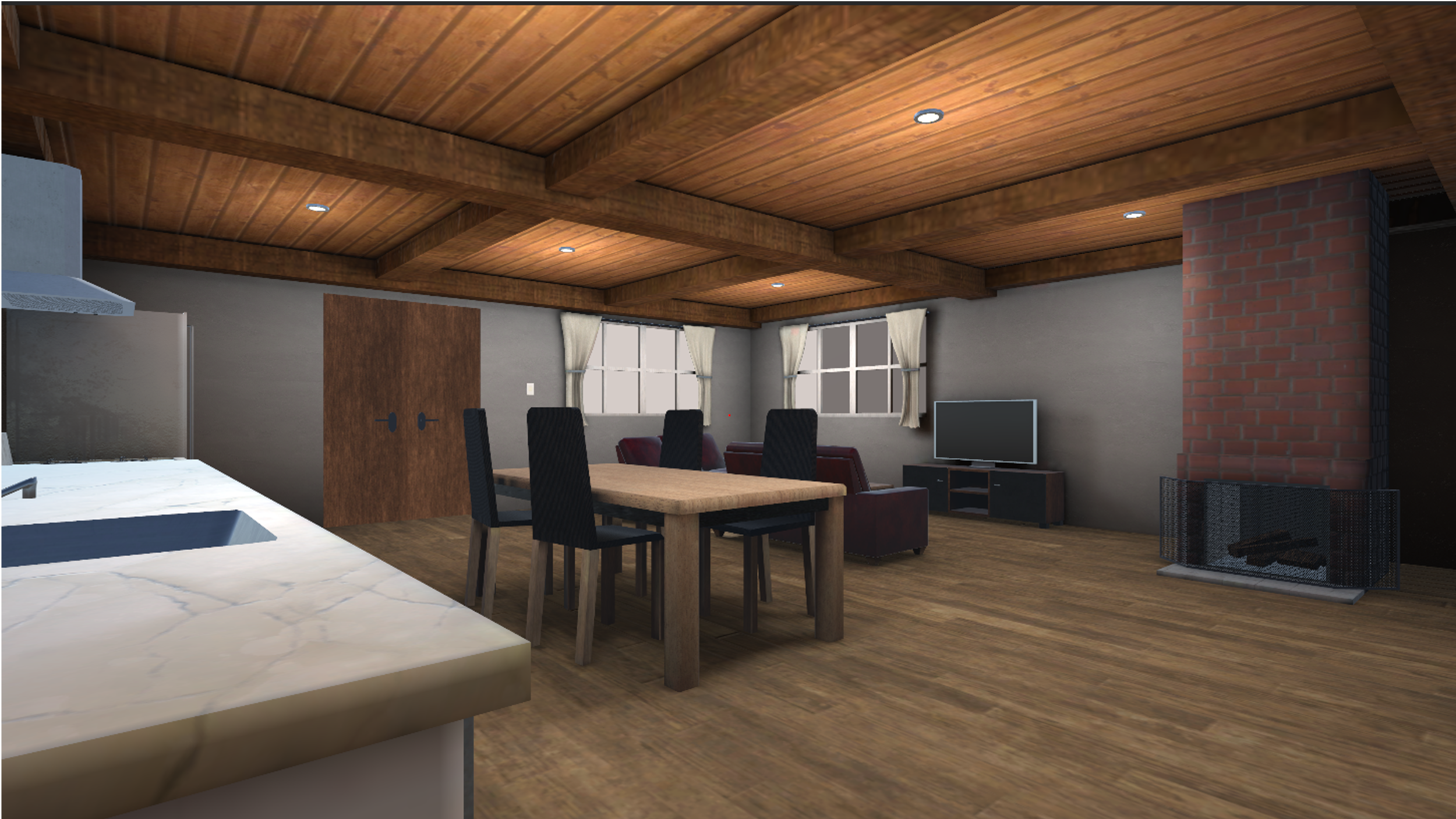 House
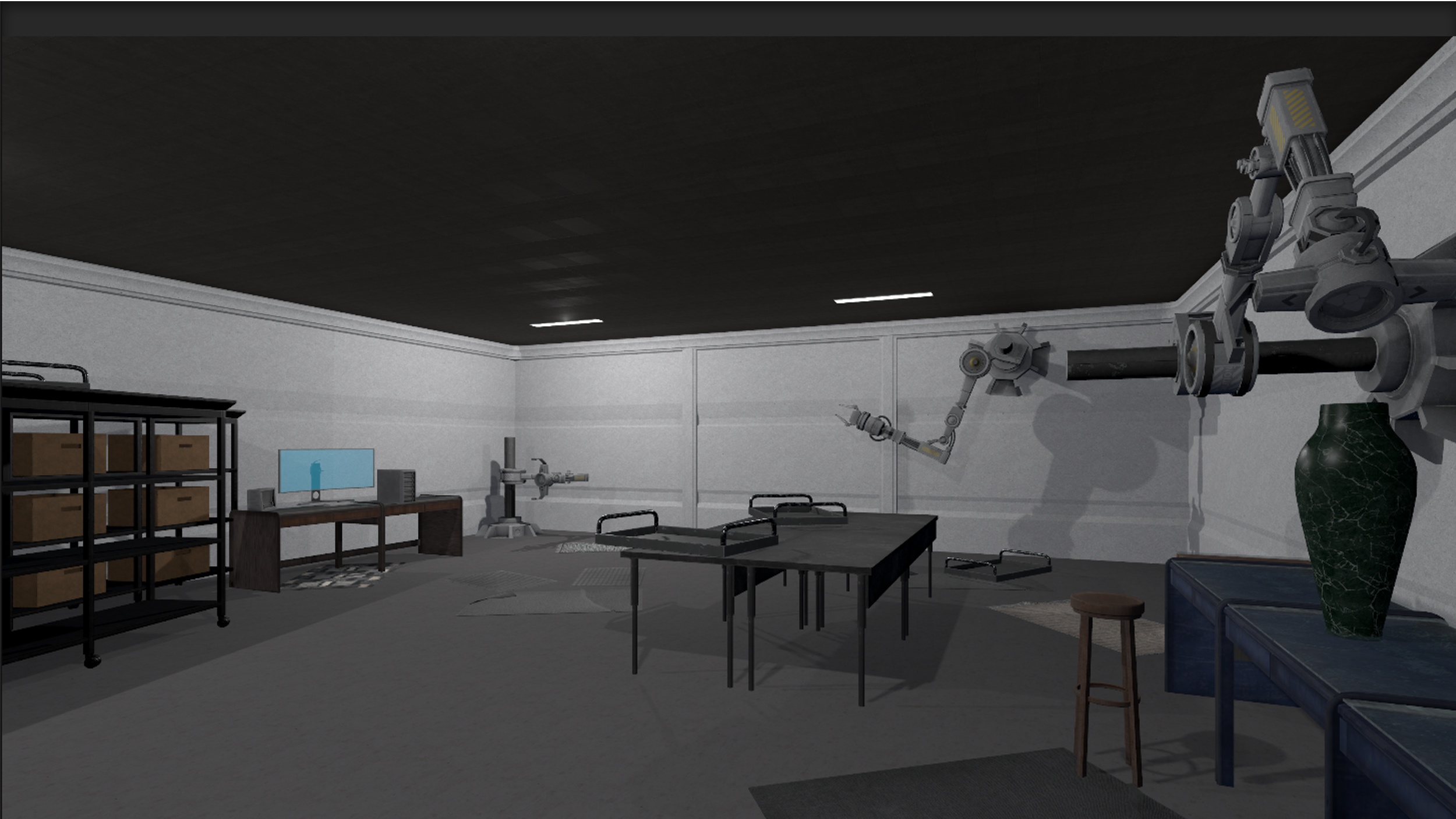 Device specification
CPU: AMD Ryzen 7 5700X 8-core
GPU: NVIDIA Geforce RTX 3090 Ti
BigRoom
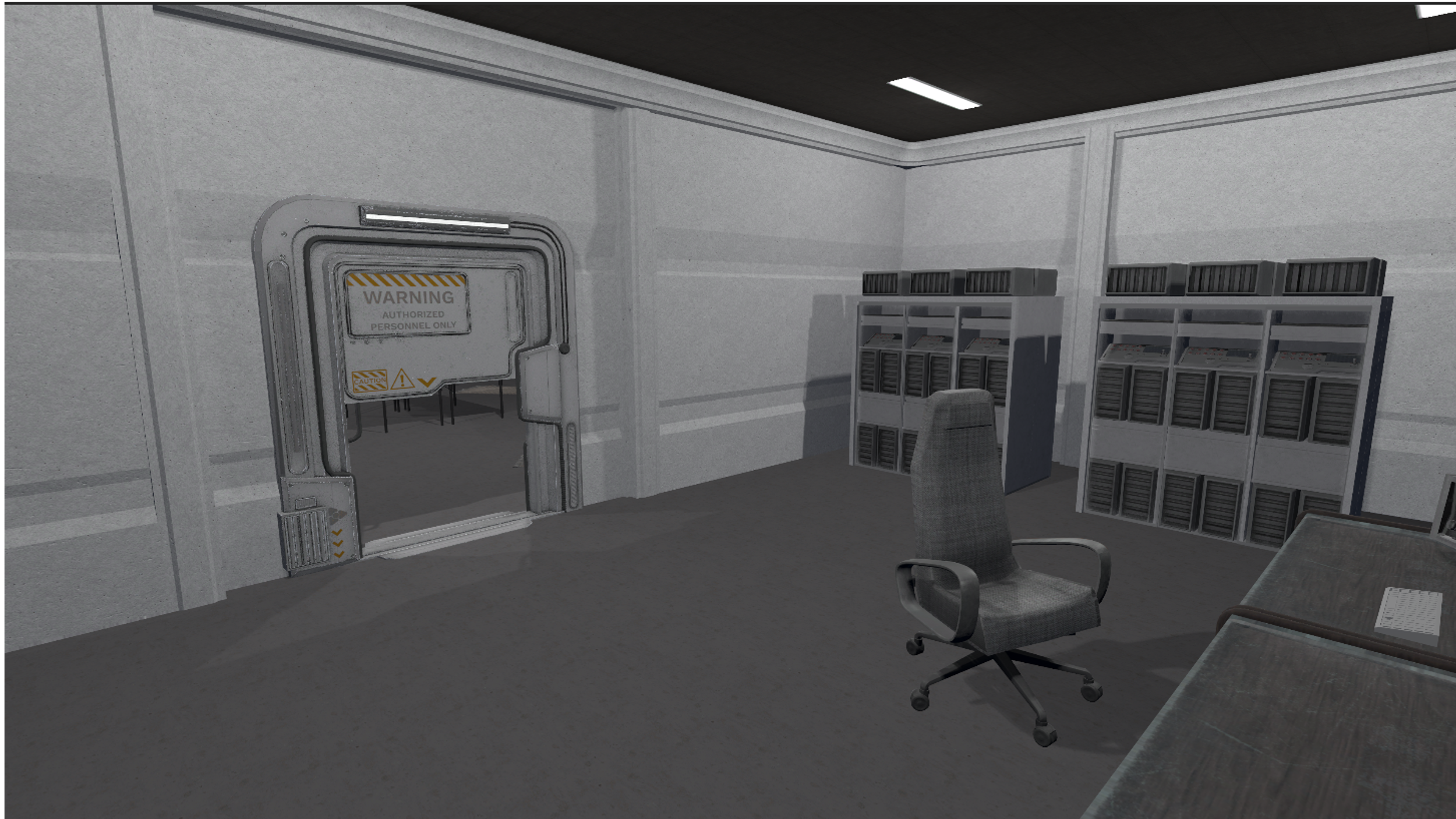 SmallRoom
40
Evaluations
Sample results
Worst frame in PSNR from a random synthesized video
Artifacts: blur, distortion
Best frame in PSNR from a random synthesized video
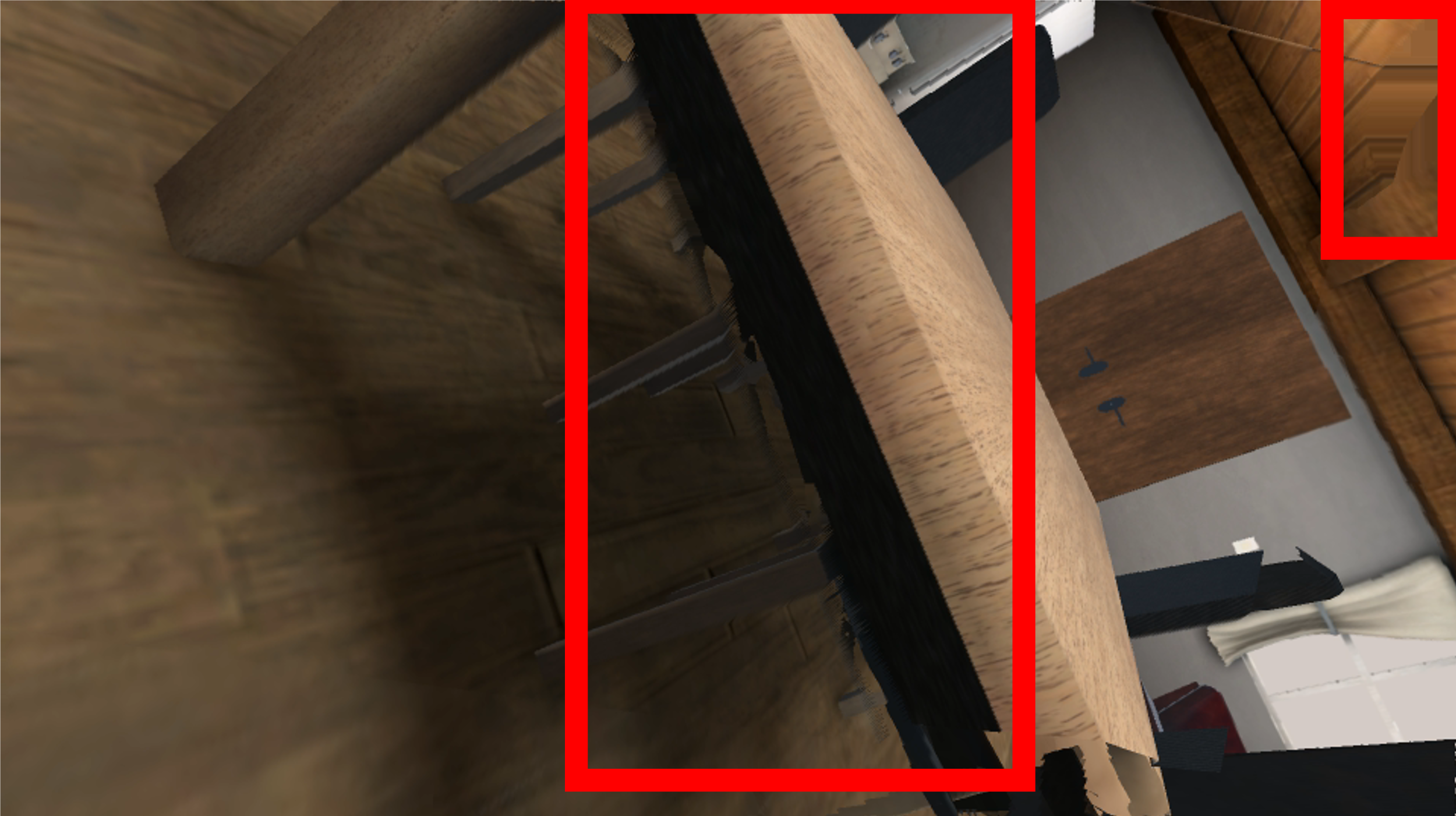 See demo videos
41
Evaluations
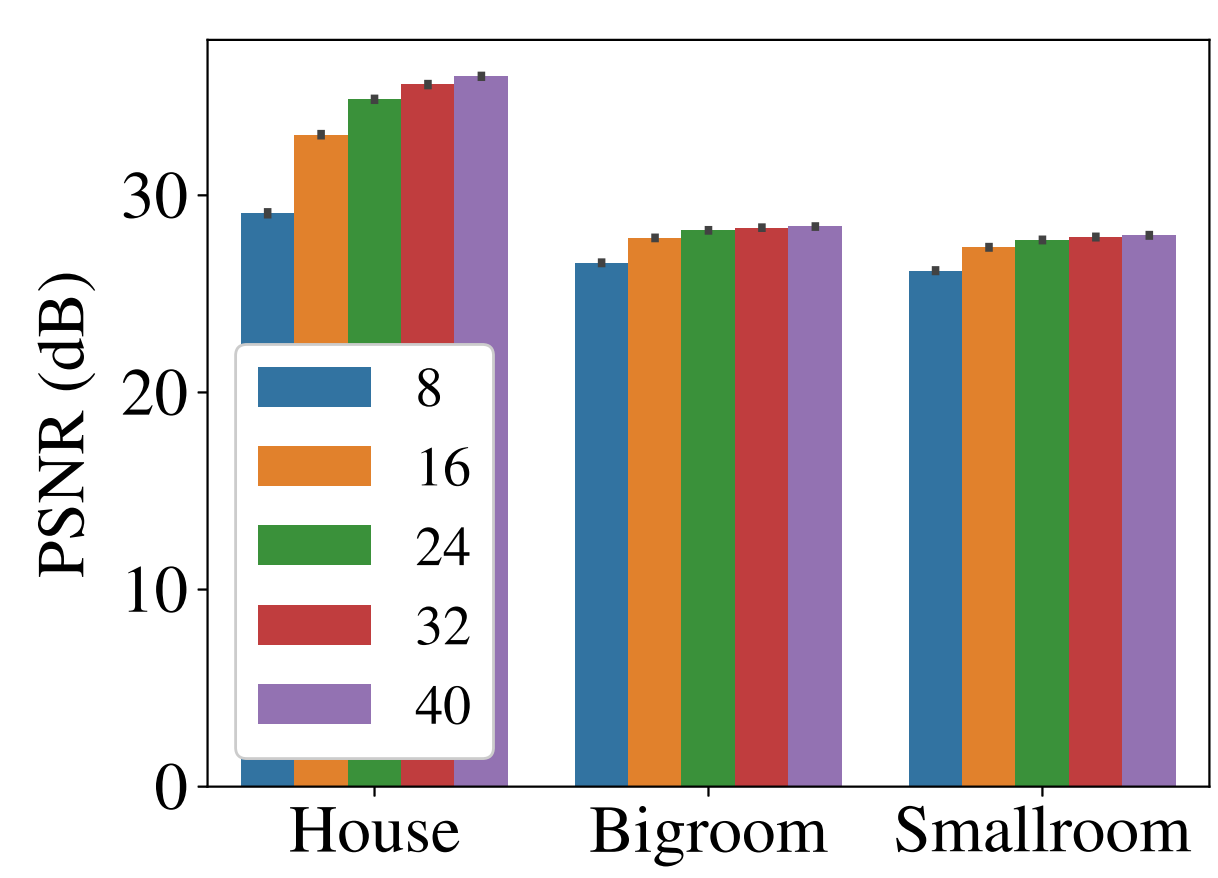 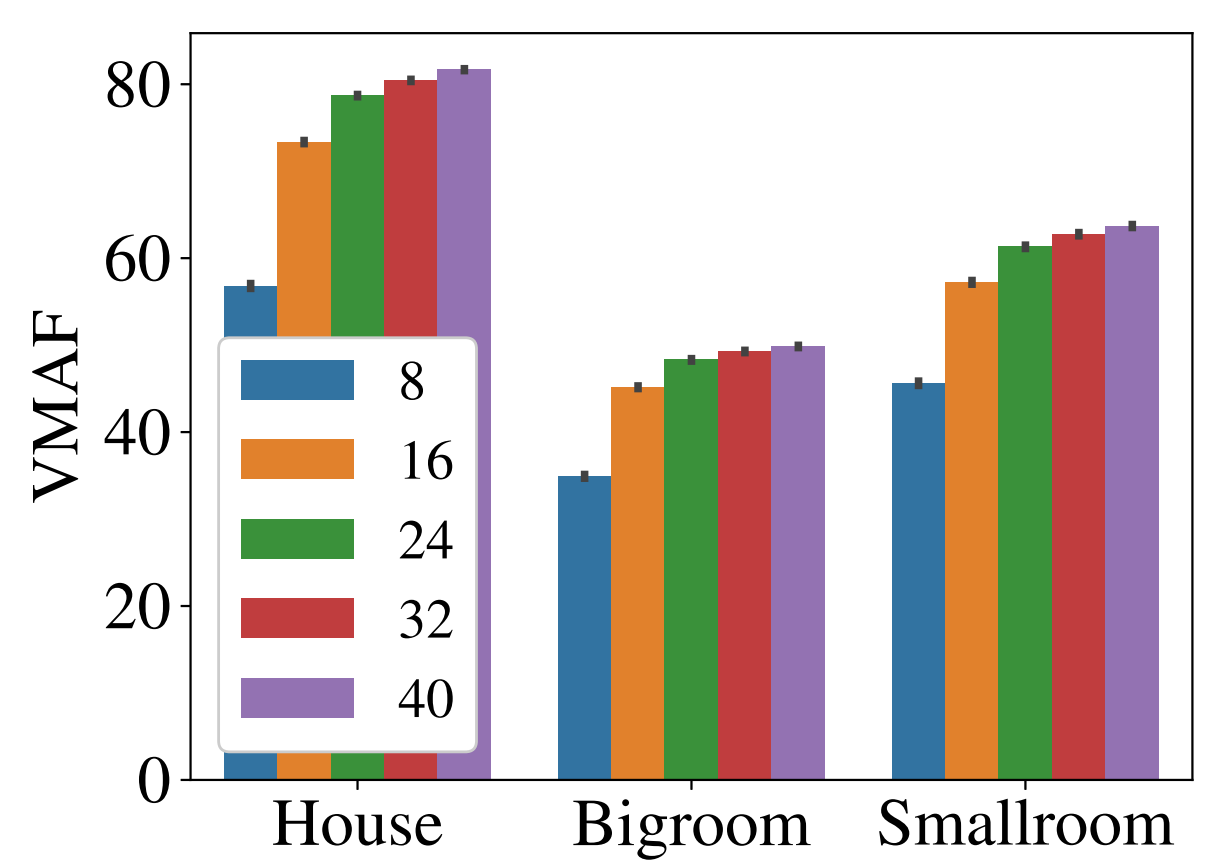 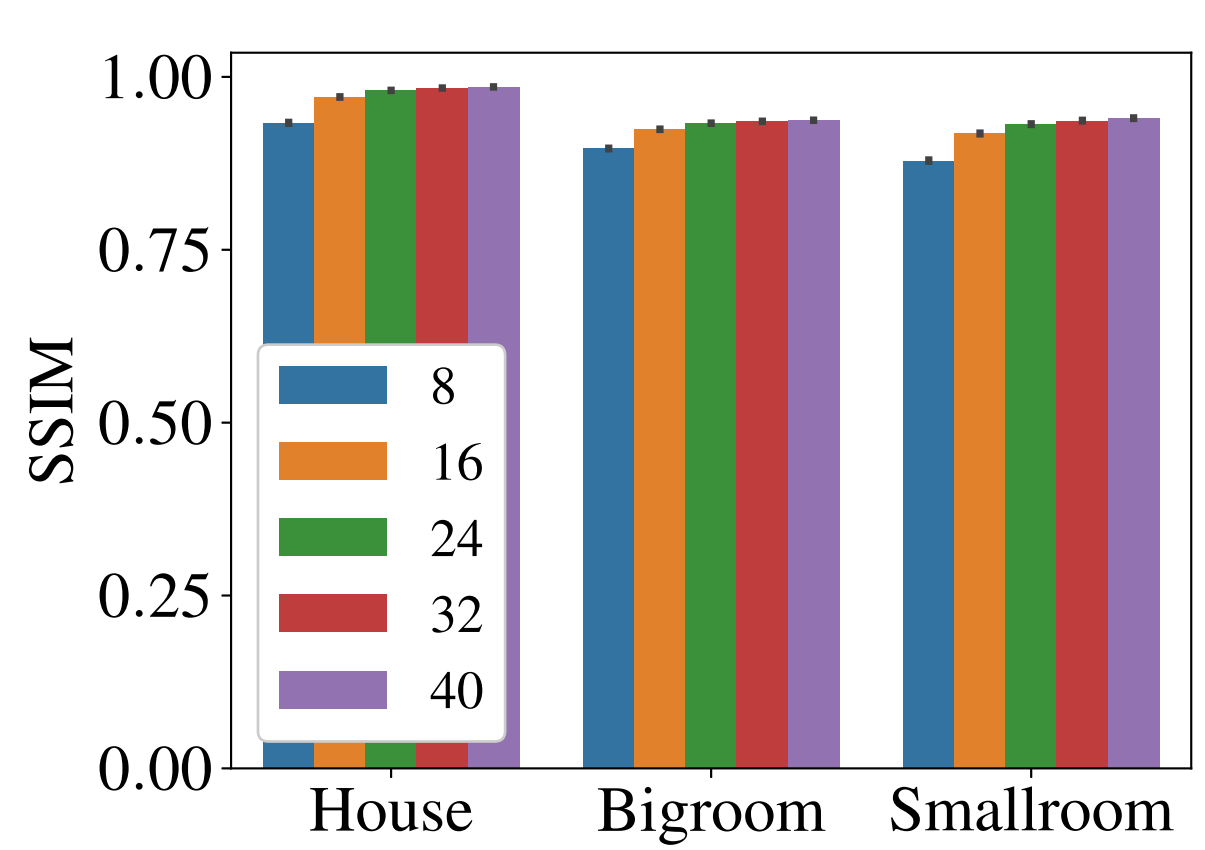 42
Evaluations
Bandwidth Reduction
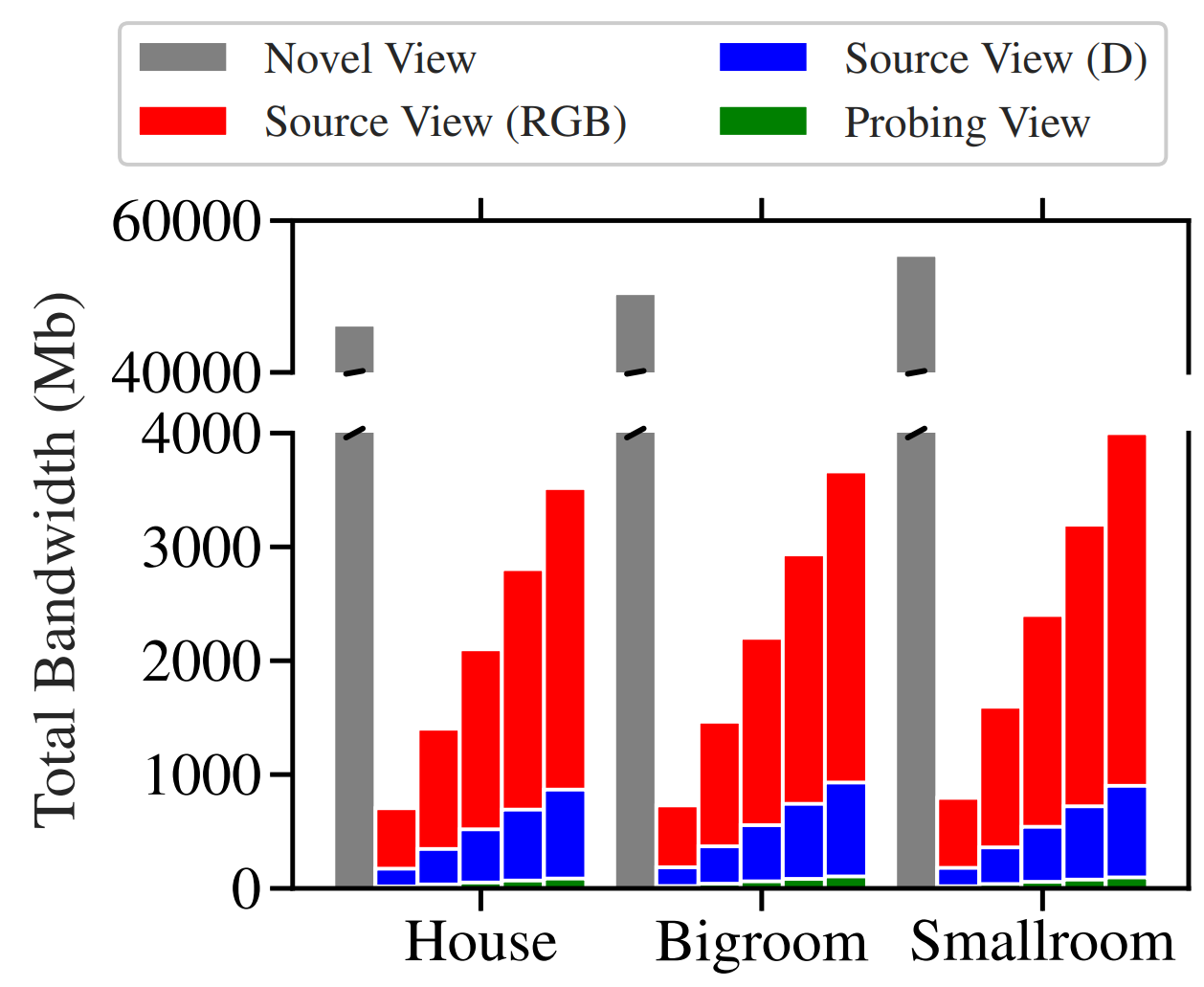 H.264 encoder, quantization parameter (QP) = 0
Encode ground truth video at 50 fps
Encode source views separately
Save 94% of bandwidth consumption
43
Evaluations
Solver Comparison
C2I, C2G only have scalar coverage ratio information
Uni, BB, UM outperform C2I, C2G
Uni, UM seek for improvement over Uni in PSNR
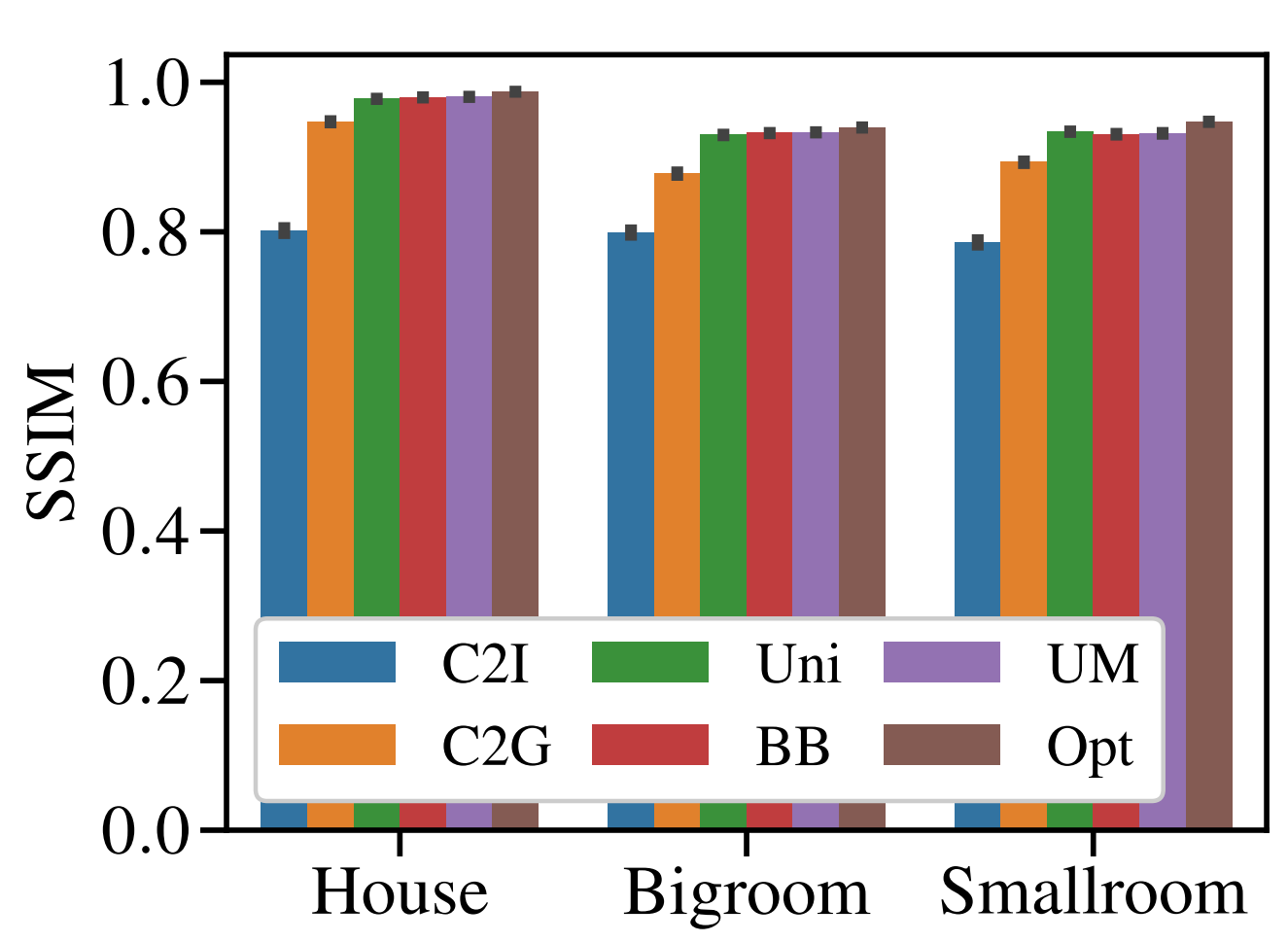 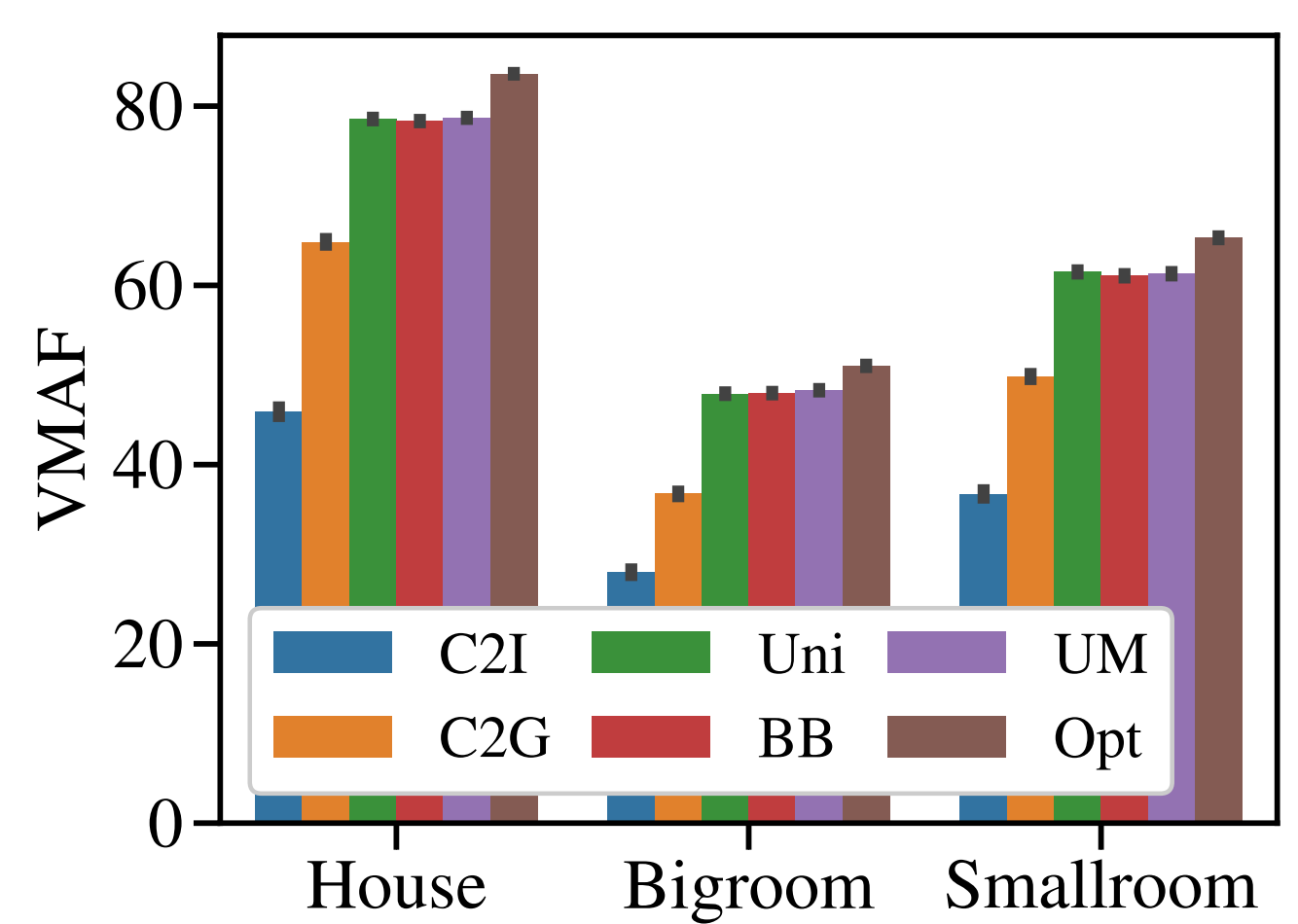 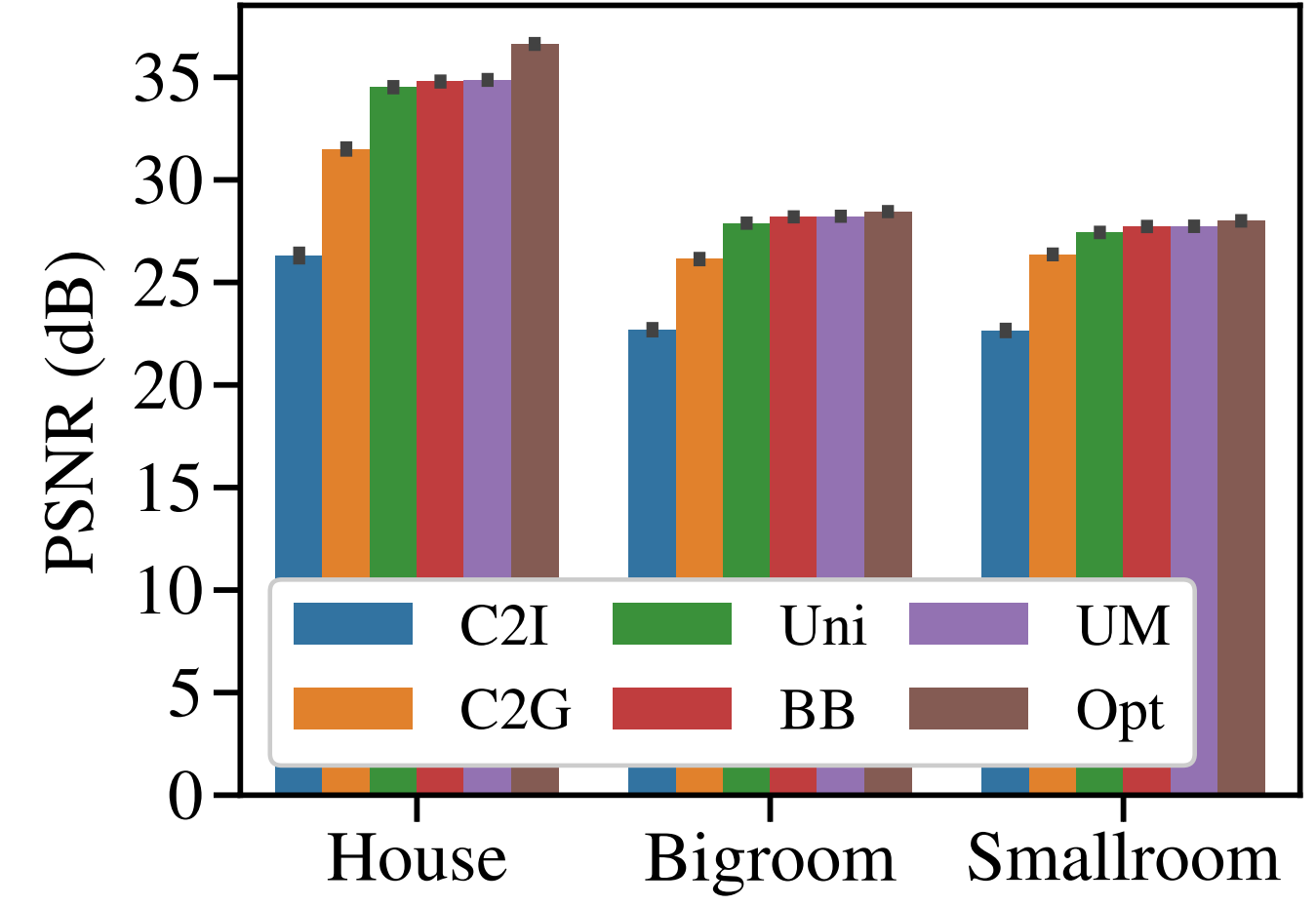 44
Evaluations
Candidate Generator Comparison
Solver = UM
Proposed generator consistently outperforms S-Cdd
Proposed generator feeds high quality inputs to the pipeline
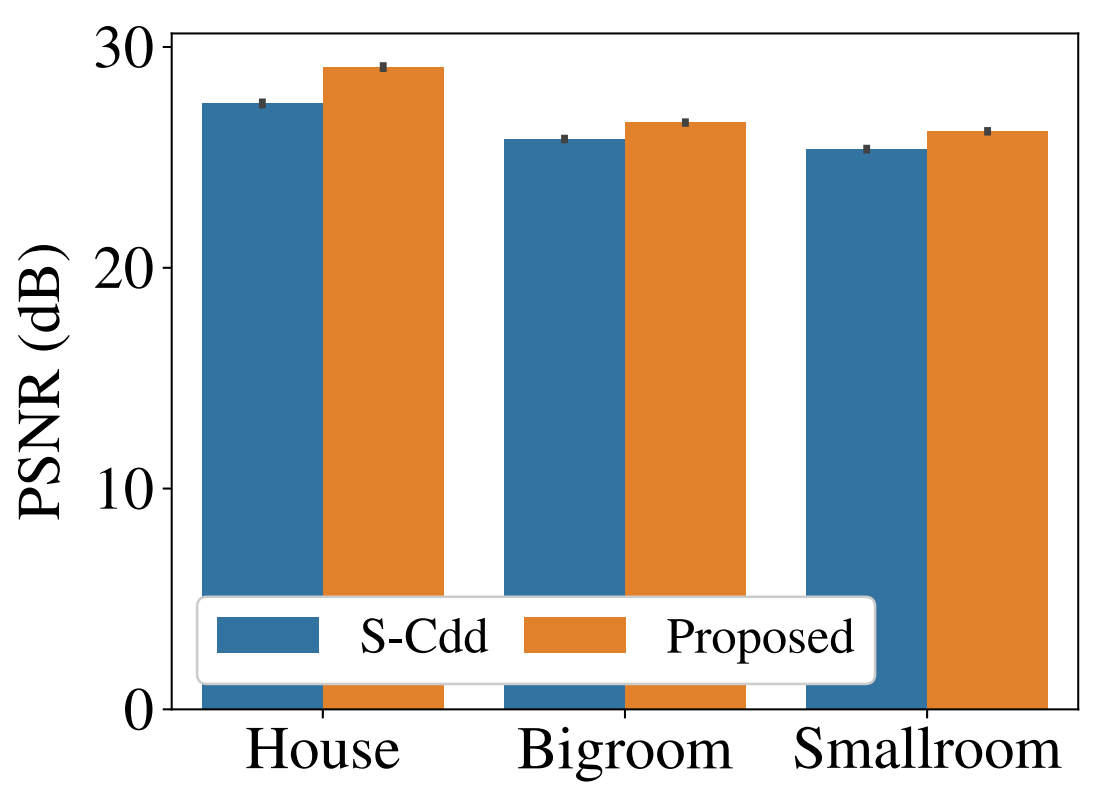 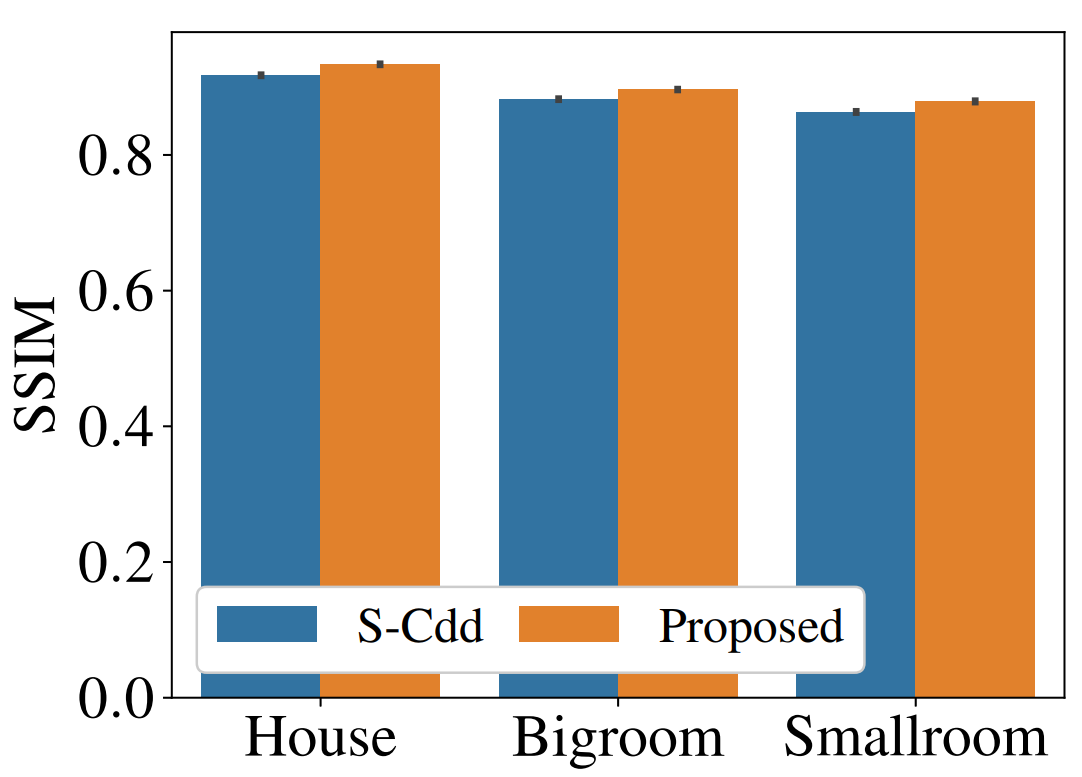 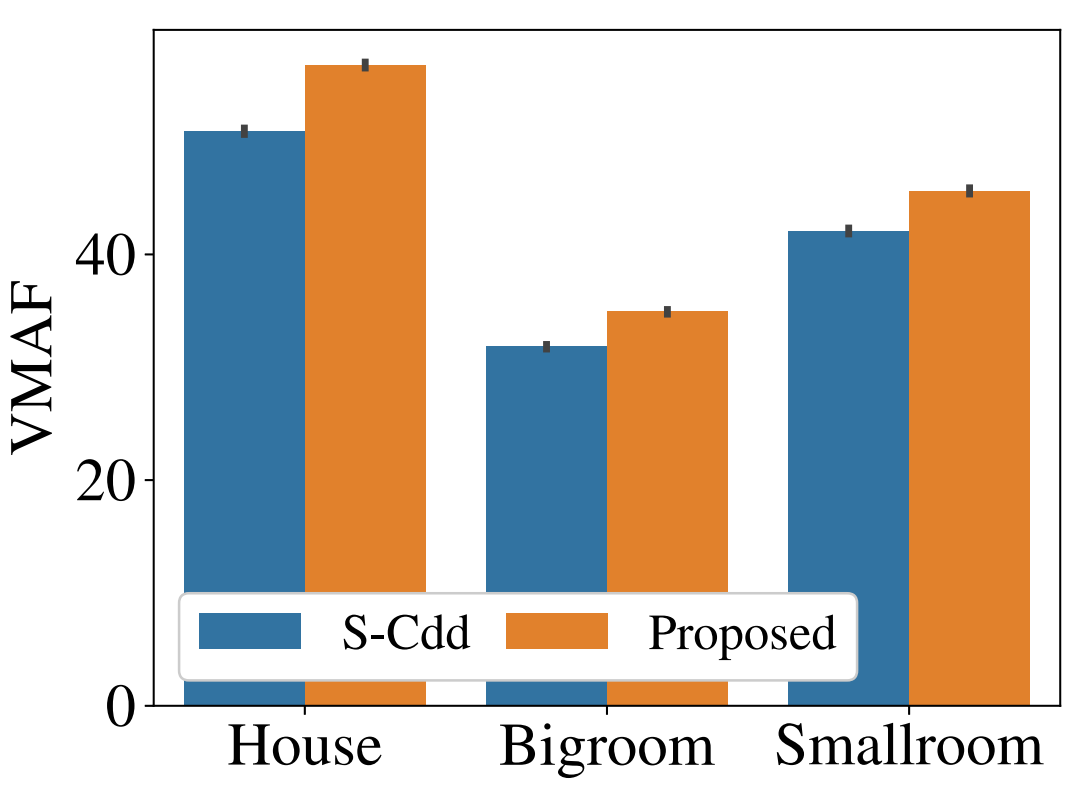 45
Evaluations
Runtime Distribution
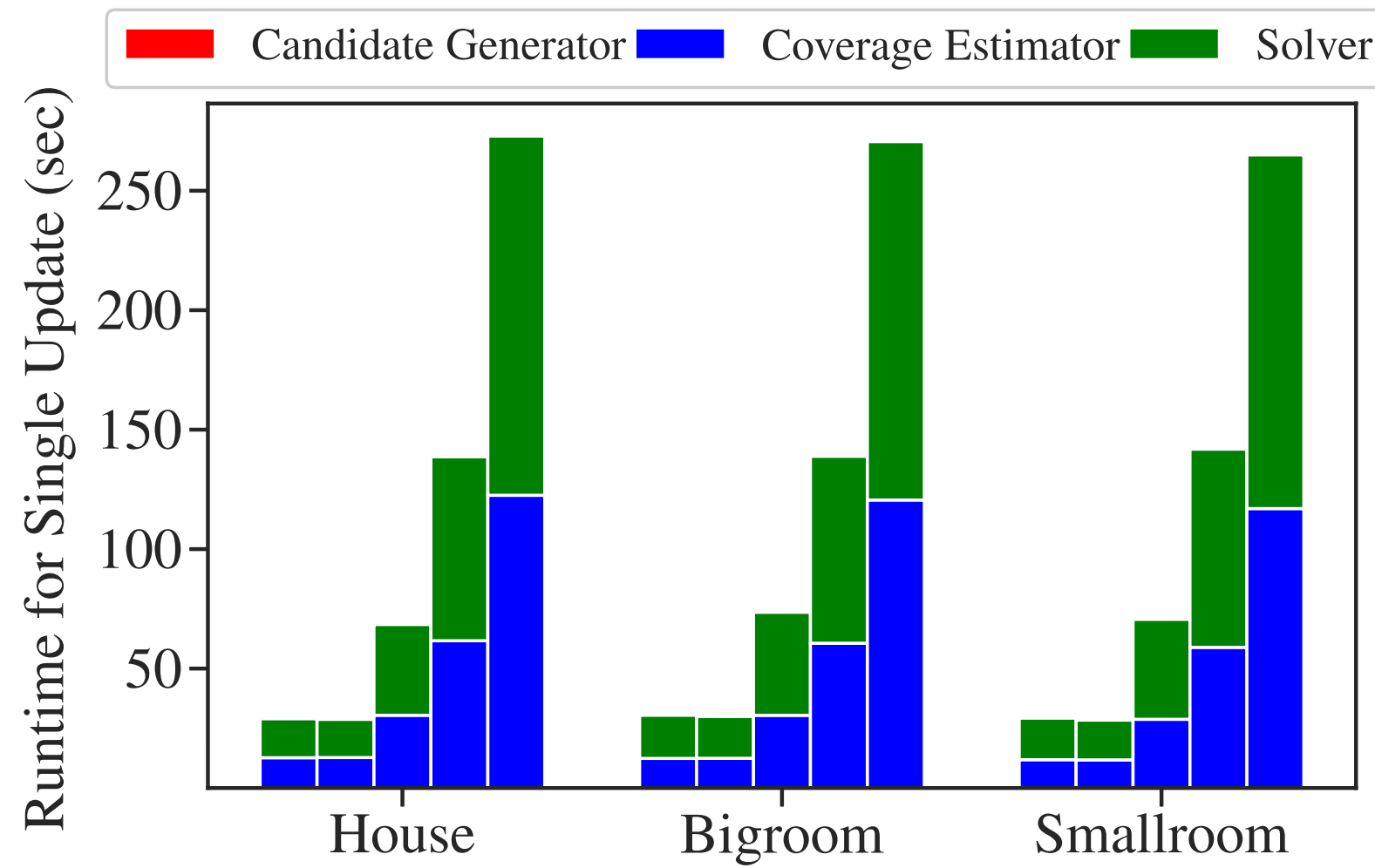 46
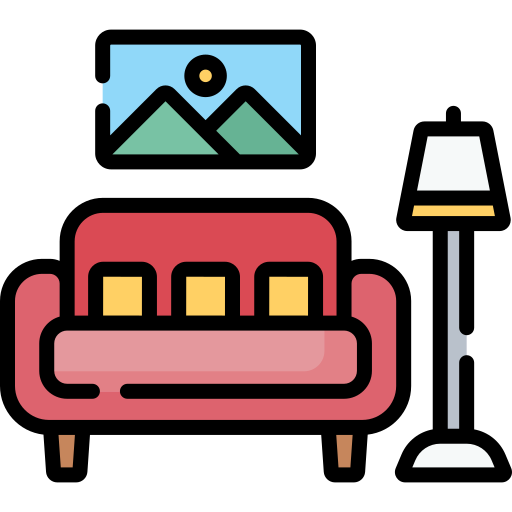 Outline
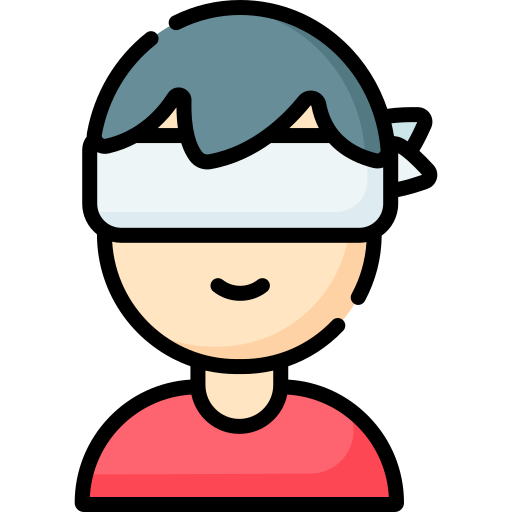 Inspiration
Goal & Challenges
Related Work
System Design
Novel View Optimization
Cloud Service Provider
Pose Predictor
Candidate Generator
Coverage Estimator
Solver & Algorithms
Implementation
Evaluations
Conclusion & Future Work
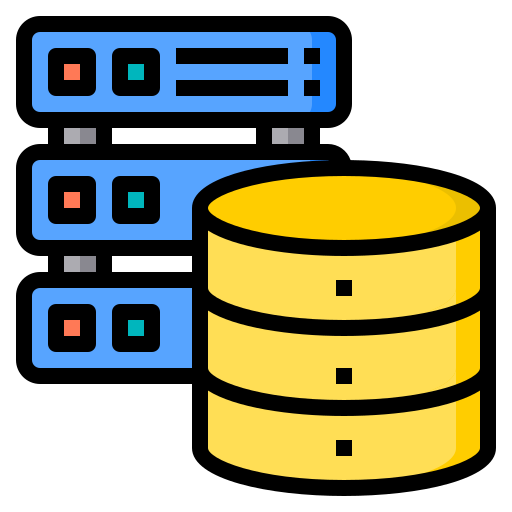 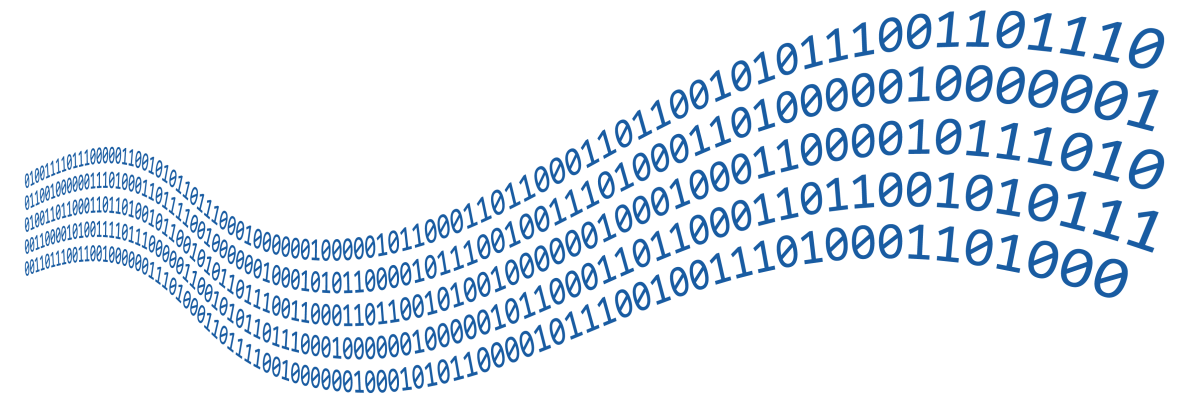 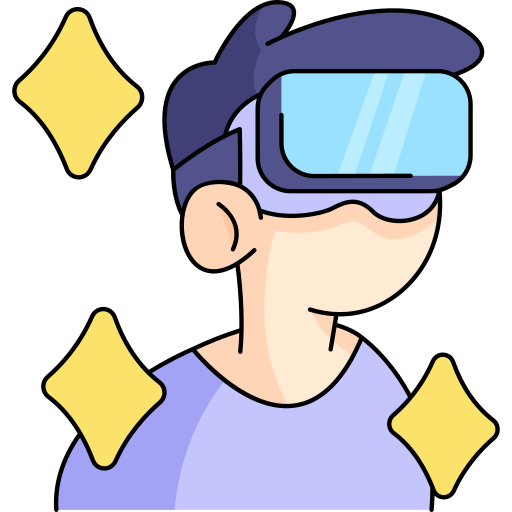 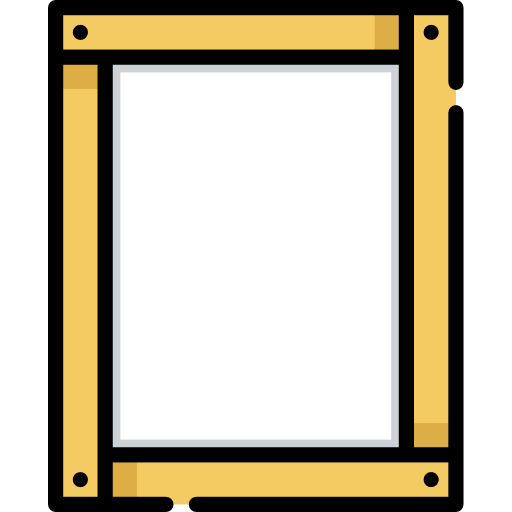 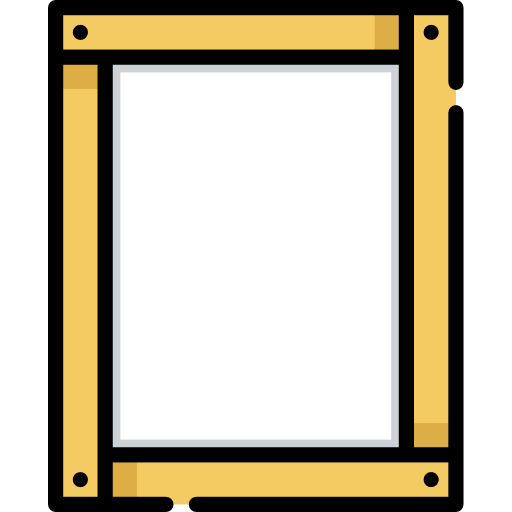 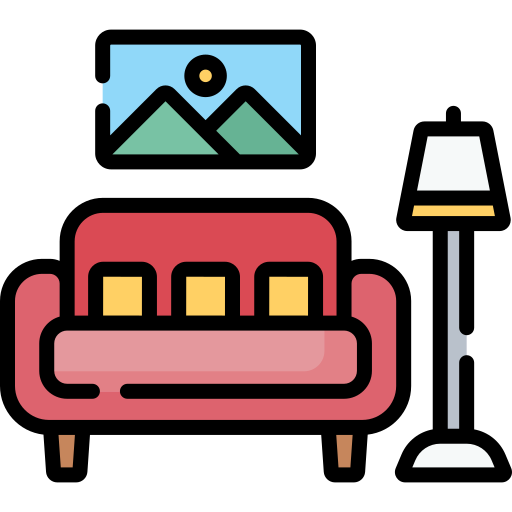 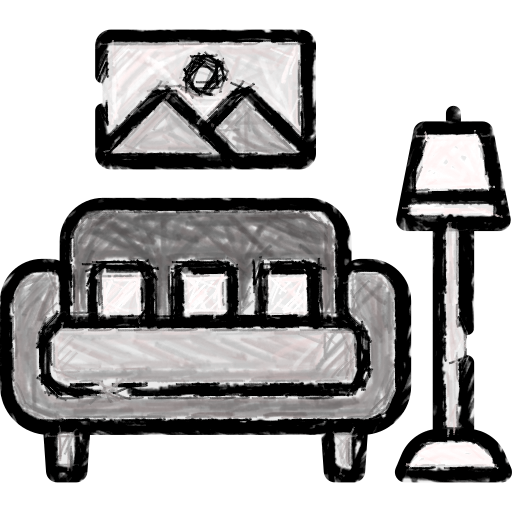 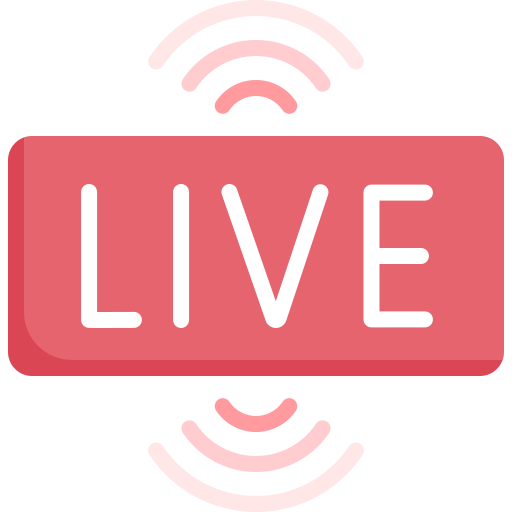 47
Conclusion & Future Work
Defense against Structure-from-Motion (SfM)
Colmap
J. L. Schonberger and J.-M. Frahm. Structure-from-motion revisited. In ¨ Proc. of IEEE Conference on Computer Vision and Pattern Recognition (CVPR’16), Las Vegas, NV, June 2016.
720 color images with 960x540 resolution, 10+ GPU hours
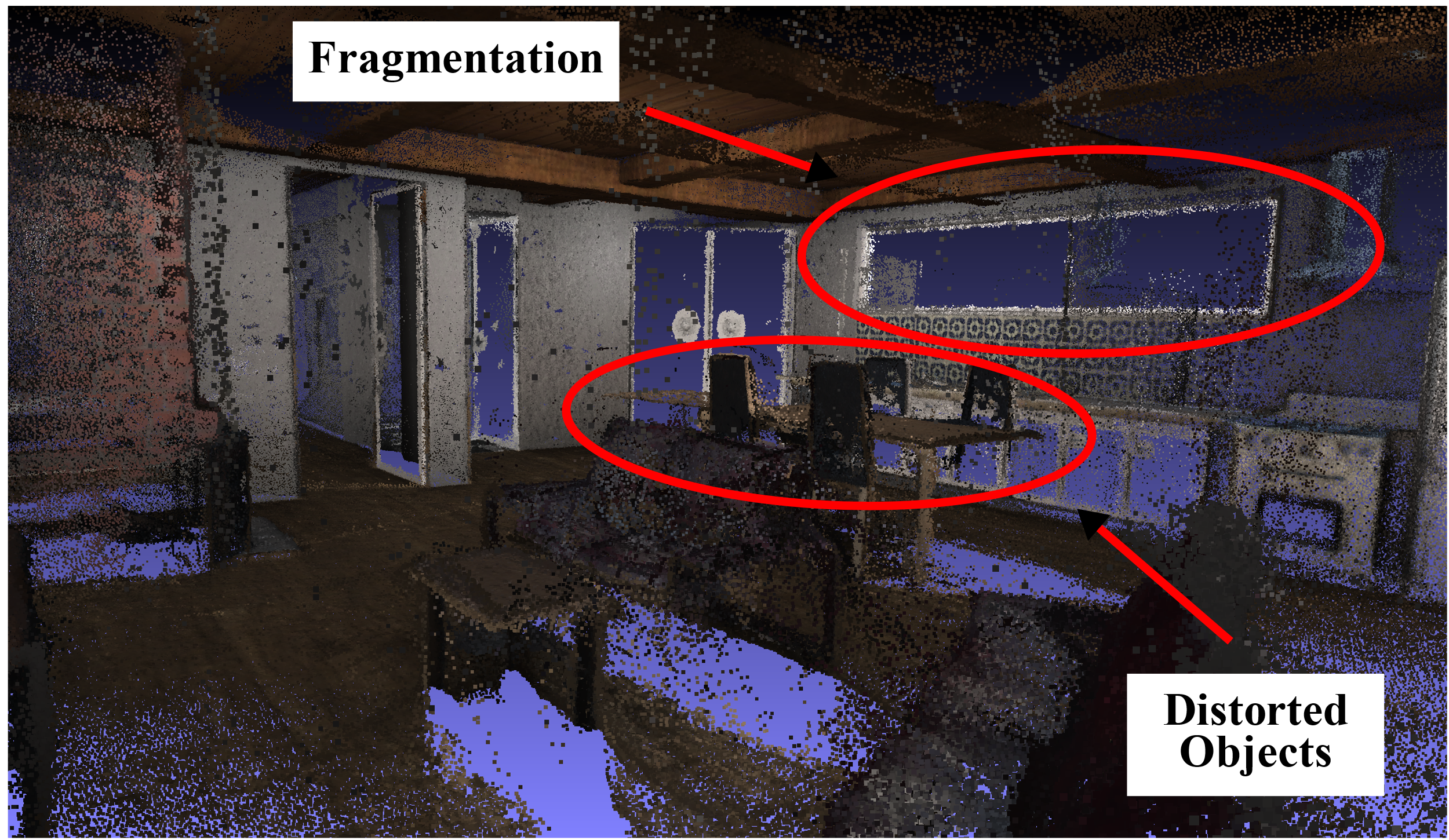 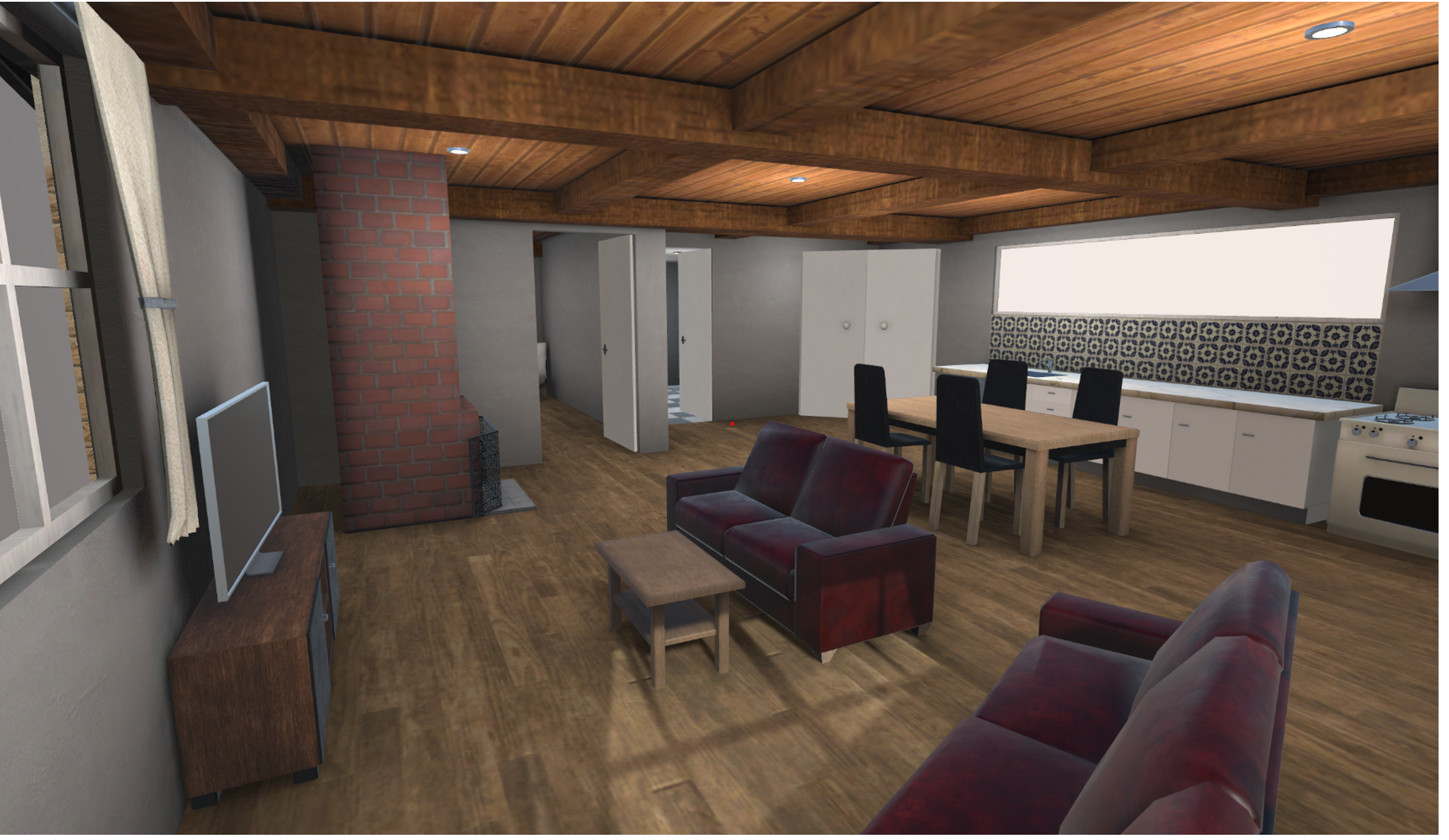 48
Conclusion & Future Work
Remarks
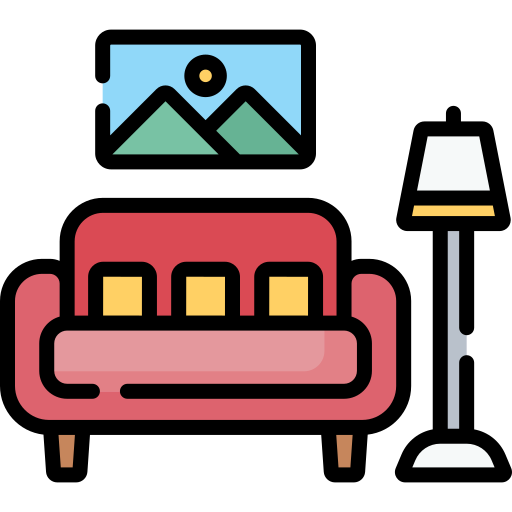 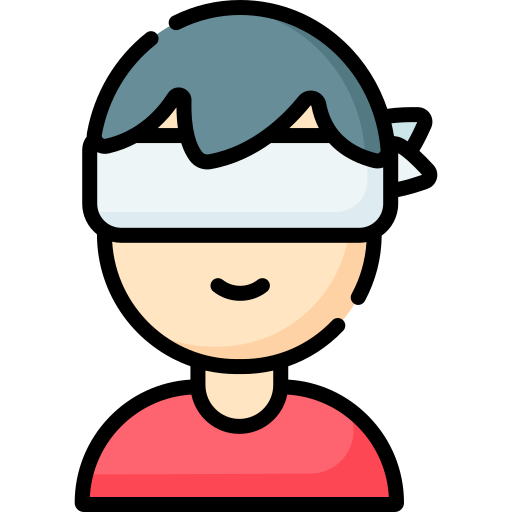 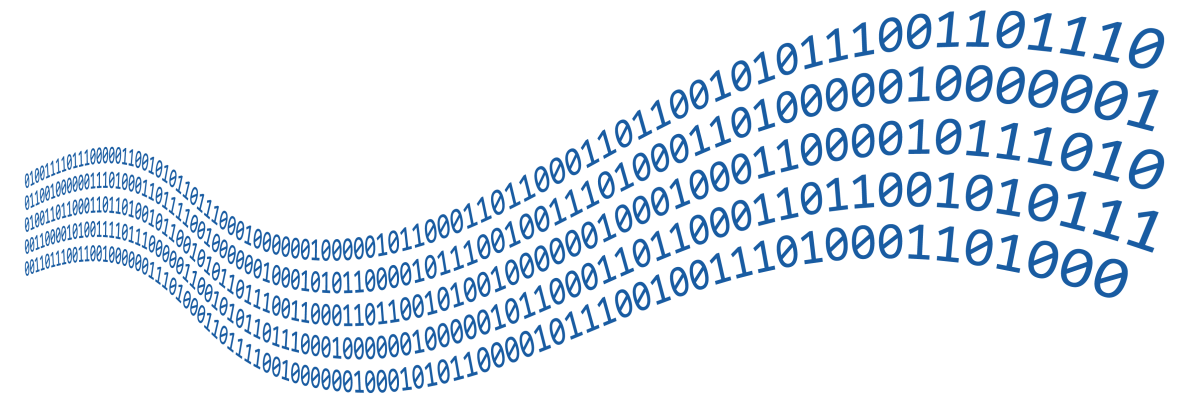 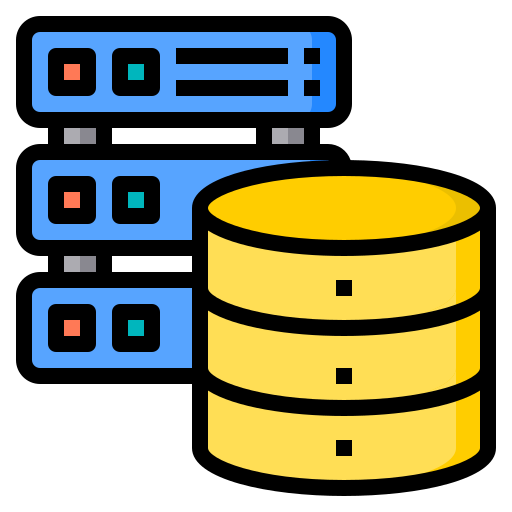 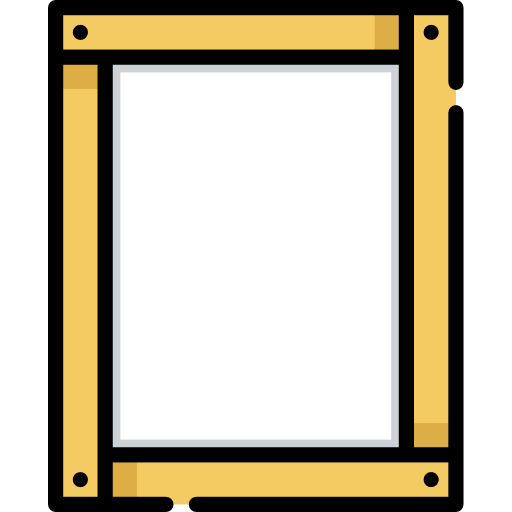 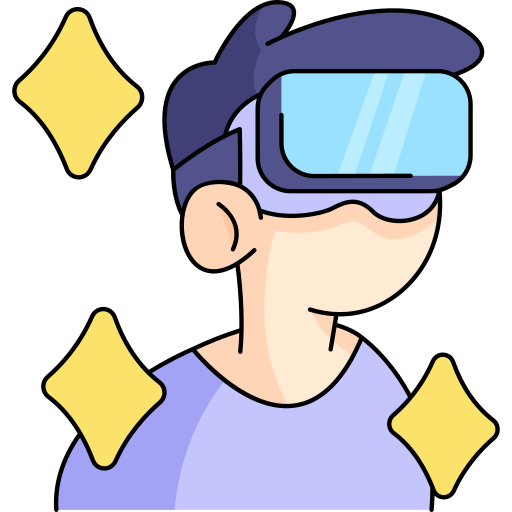 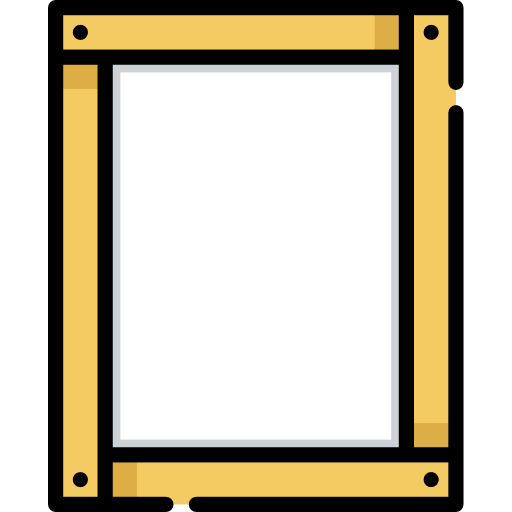 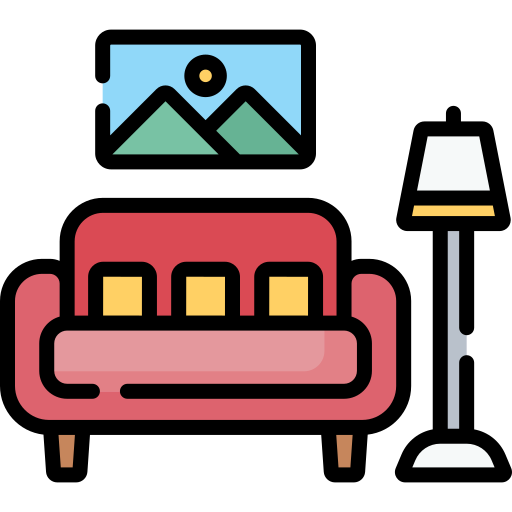 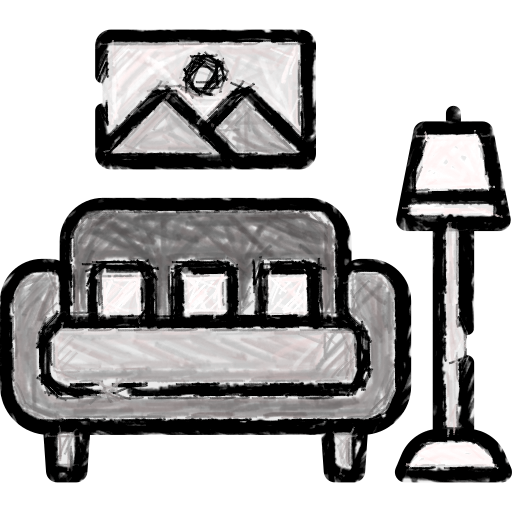 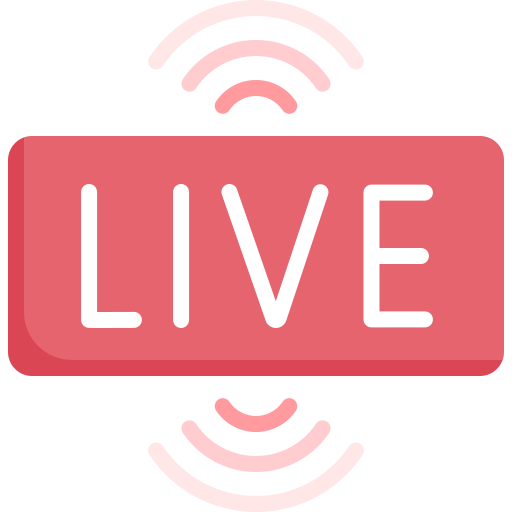 49
Thank you for your attention!
Sheng-Ming Tang (shengming0308@gapp.nthu.edu.tw)
Thanks for the help of Prof. Hsu, the committees,
Ching-Ting Wang, Yuan-Chun Sun, Jia-Wei Fang, Kuan-Yu Lee, and all lab mates.
Publications:
S. Tang, Y. Sun, J. Fang, K. Lee, C. Wang and C. Hsu, ”Optimal Camera Placement for 6 Degree-of-Freedom Immersive Video Streaming Without Accessing 3D Scenes”, in Proc. of Interactive eXtended Reality (IXR’22), Lisbon, Portugal, October 2022.
S. Tang, C. Hsu, Z. Tian, and X. Su, ”An Aerodynamic, Computer Vision, and Network Simulator for Networked Drone Applications”, in Proc. of ACM Annual International Conference on Mobile Computing and Networking (MobiCom’21), New Orleans, USA, February 2022, Poster Paper.
Y. Sun, S. Tang, C. Wang, and C. Hsu, ”On Objective and Subjective Quality of 6DoF Synthesized Live Immersive Videos”, in Proc. of ACM Multimedia Workshop on Quality of Experience in Visual Multimedia Applications (QoEVMA’22), Lisbon, Portugal, October 2022.
50